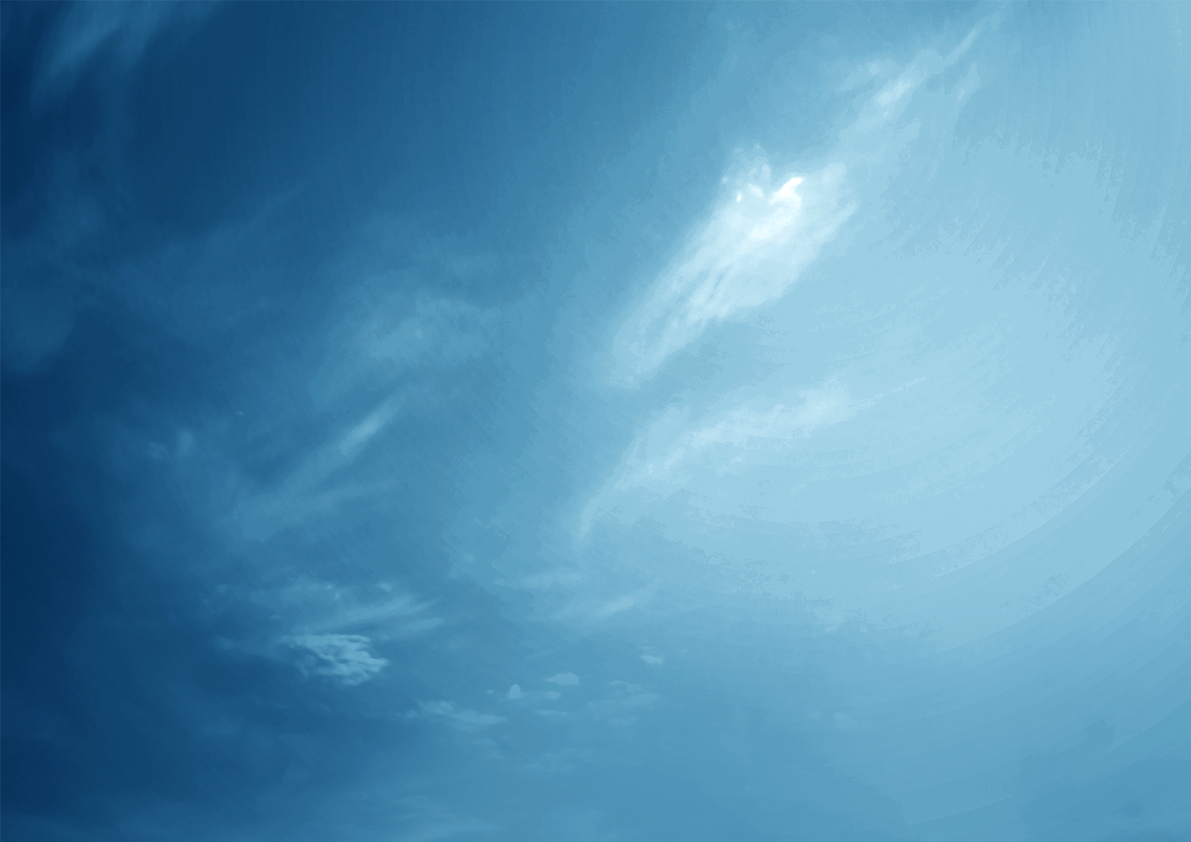 SH
동절기 상품 안내장
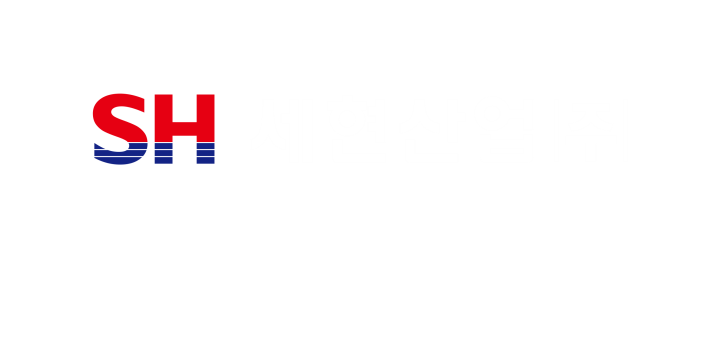 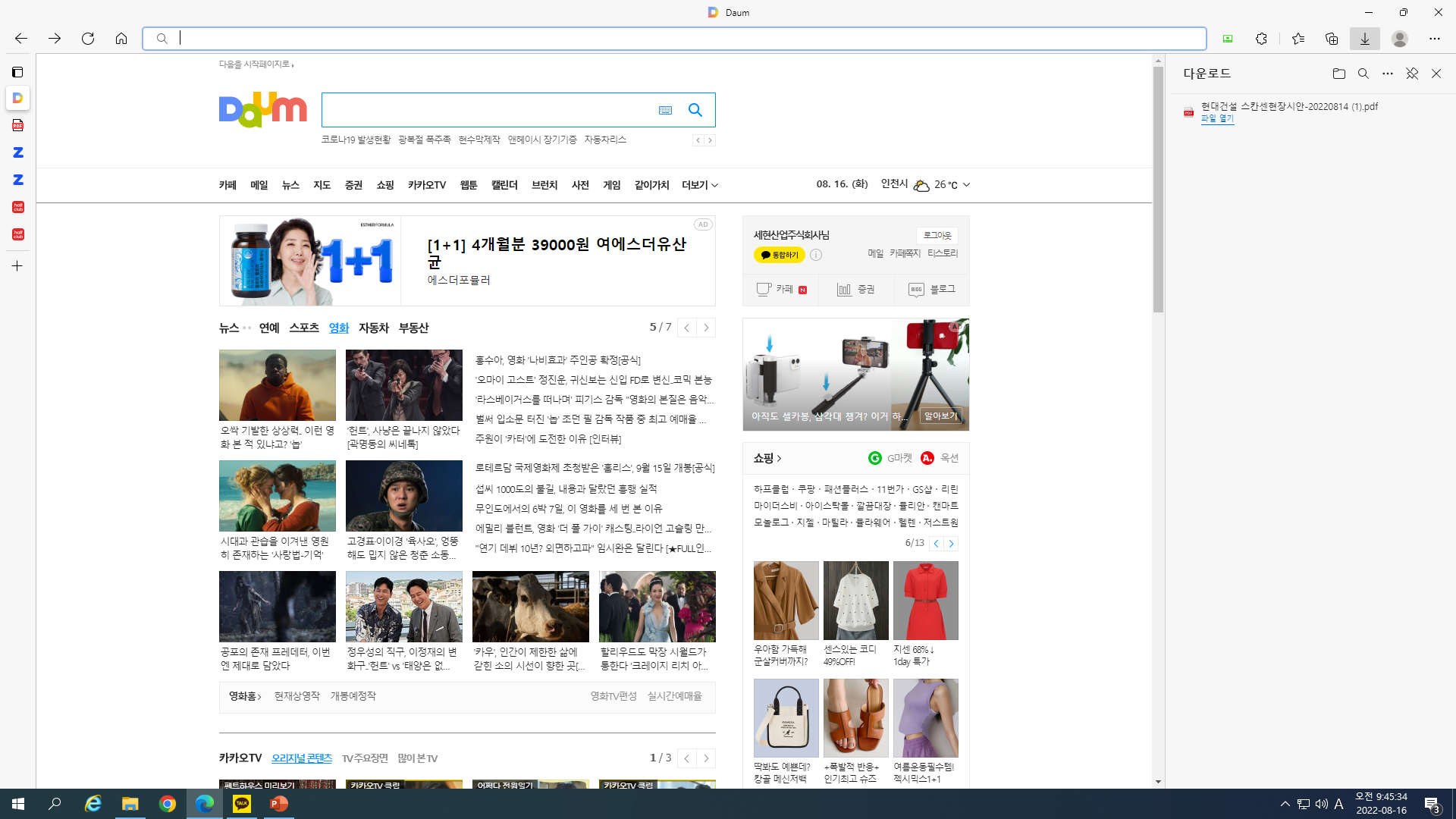 건설용 천막.kr
차광막.kr
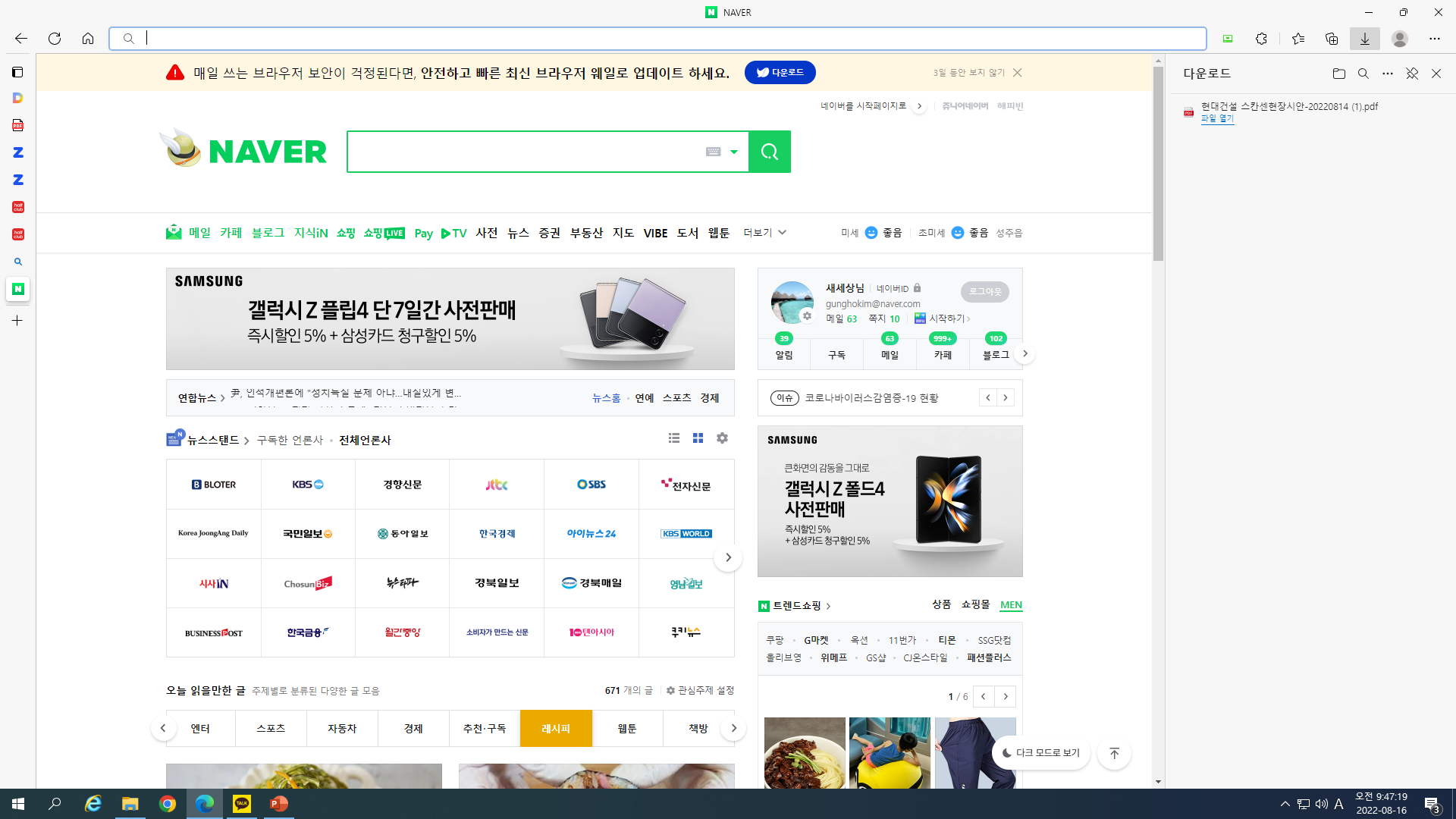 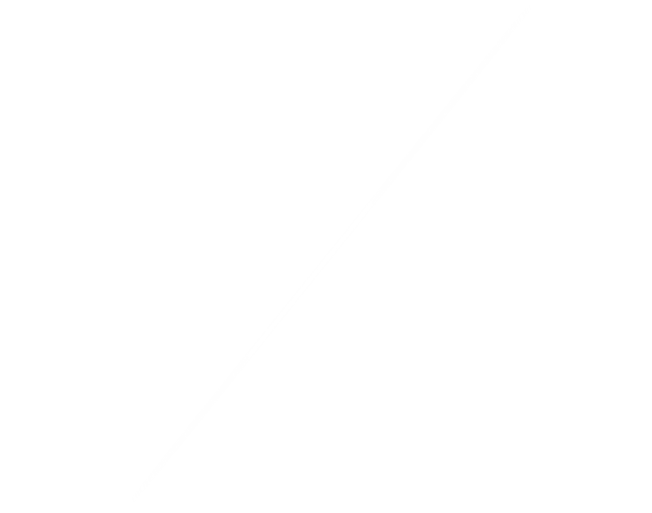 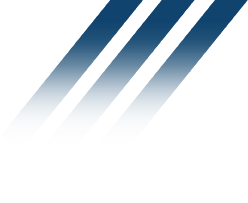 동절기 벽체 보양천막
동절기 슬라브 보양천막(특허품)
하절기 슬라브 차광막(특허품)
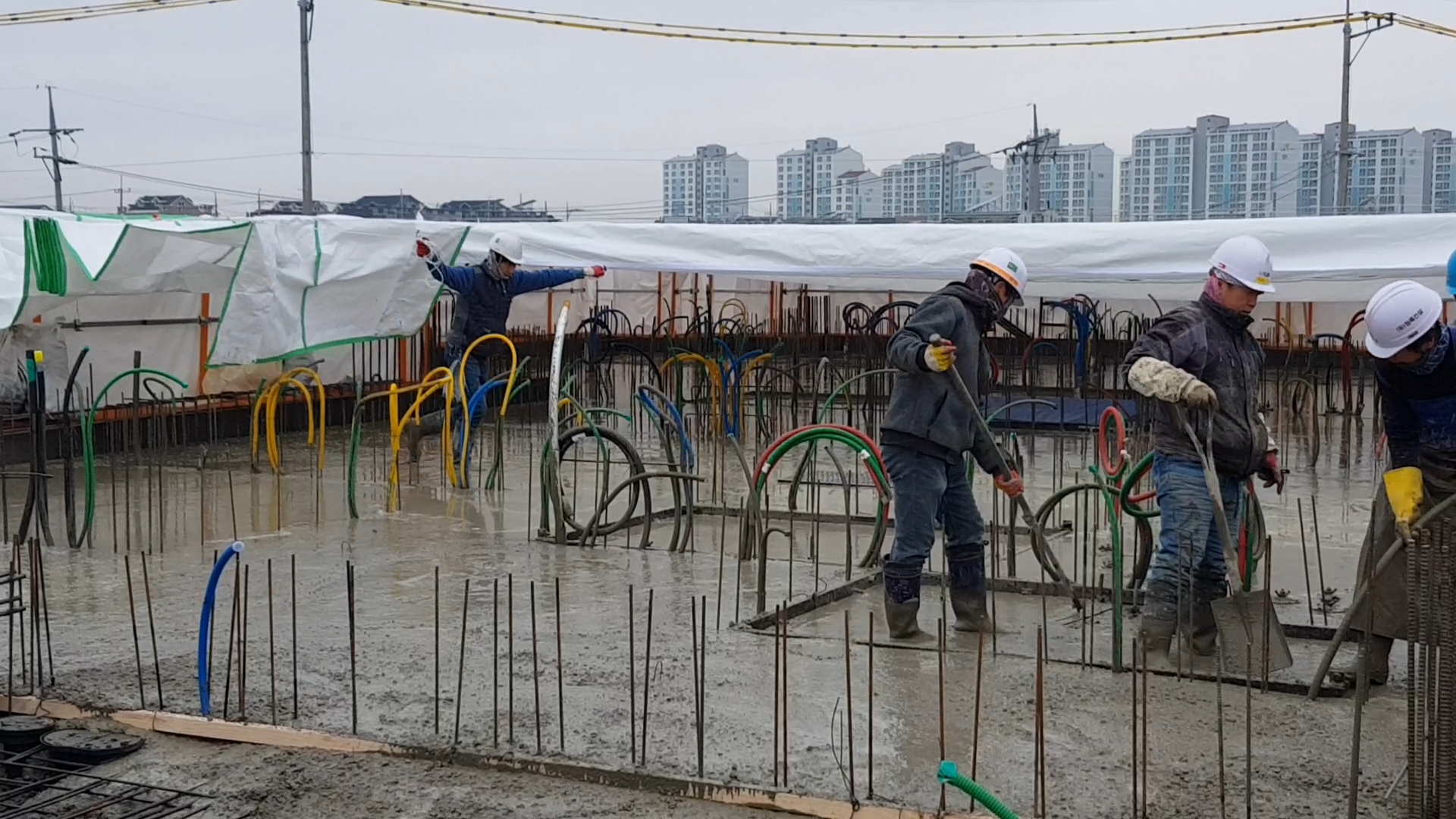 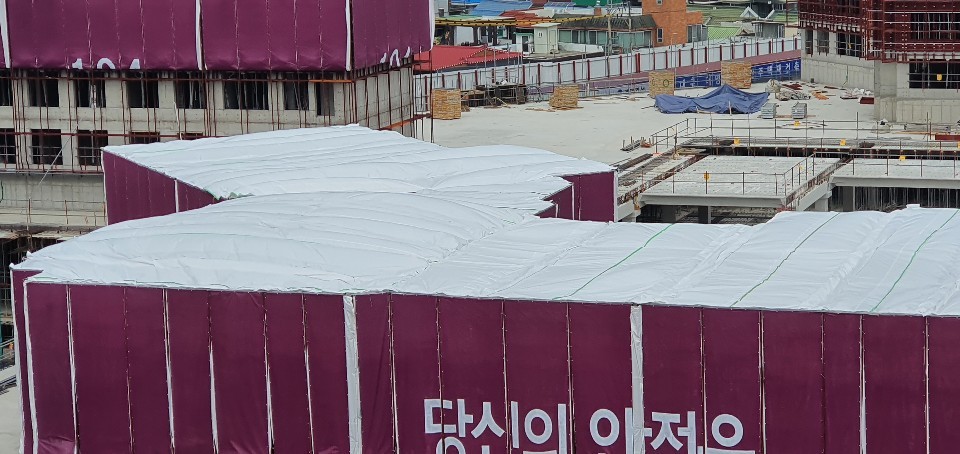 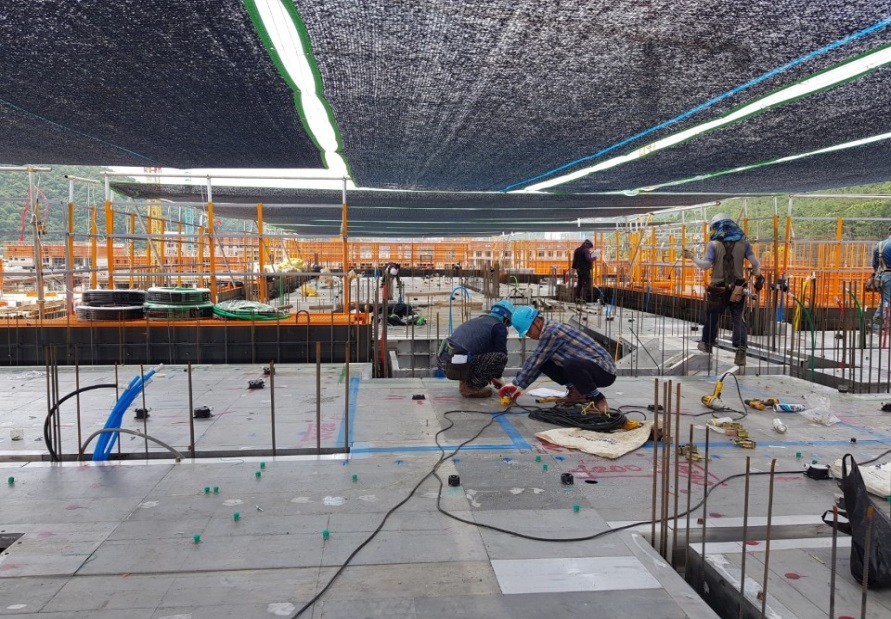 1
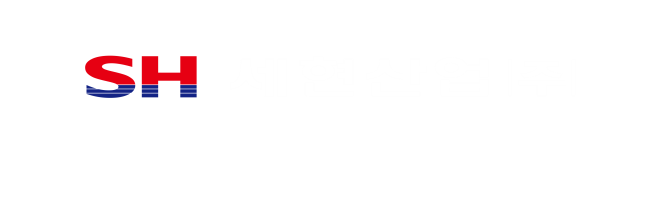 회사개요
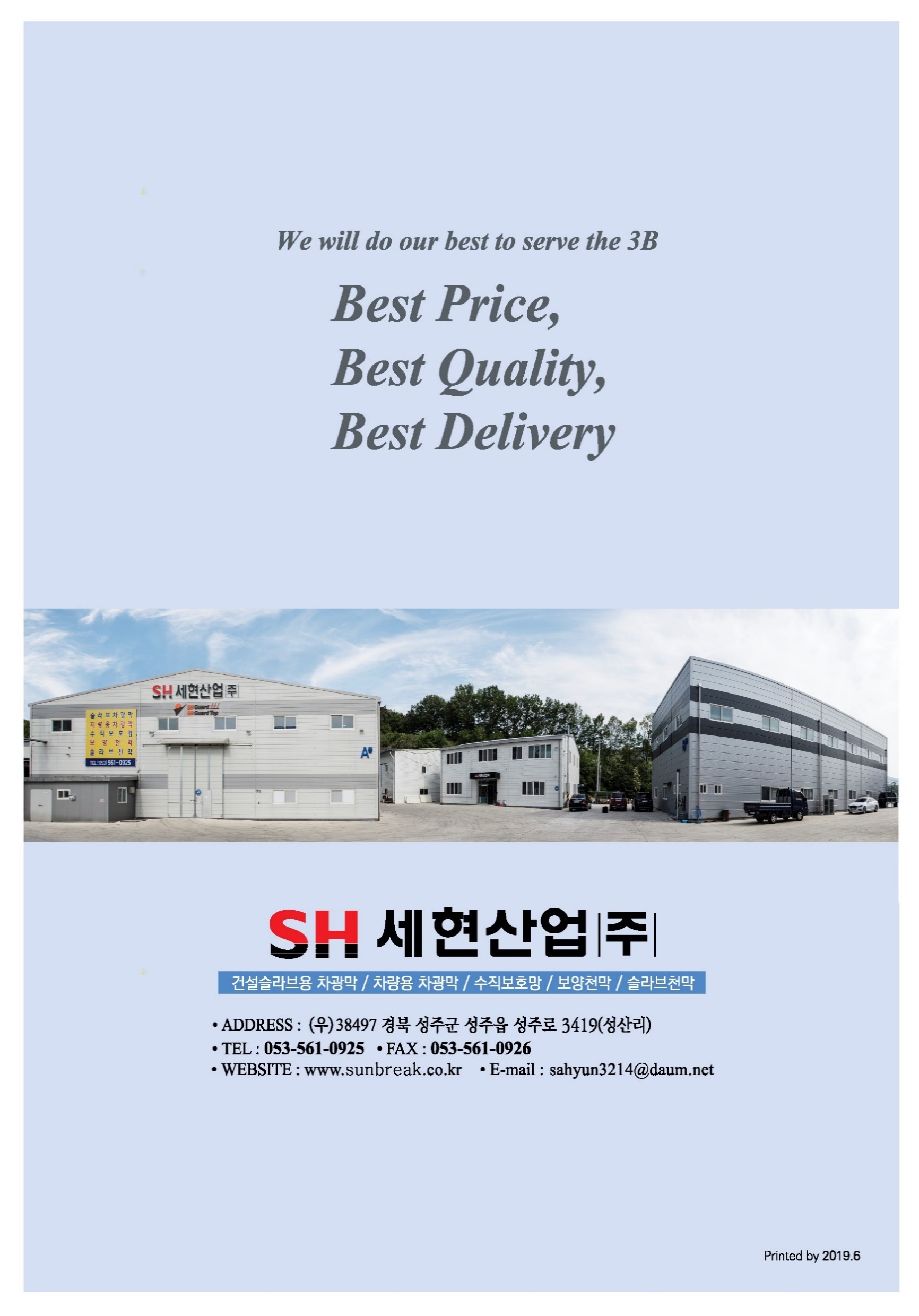 2
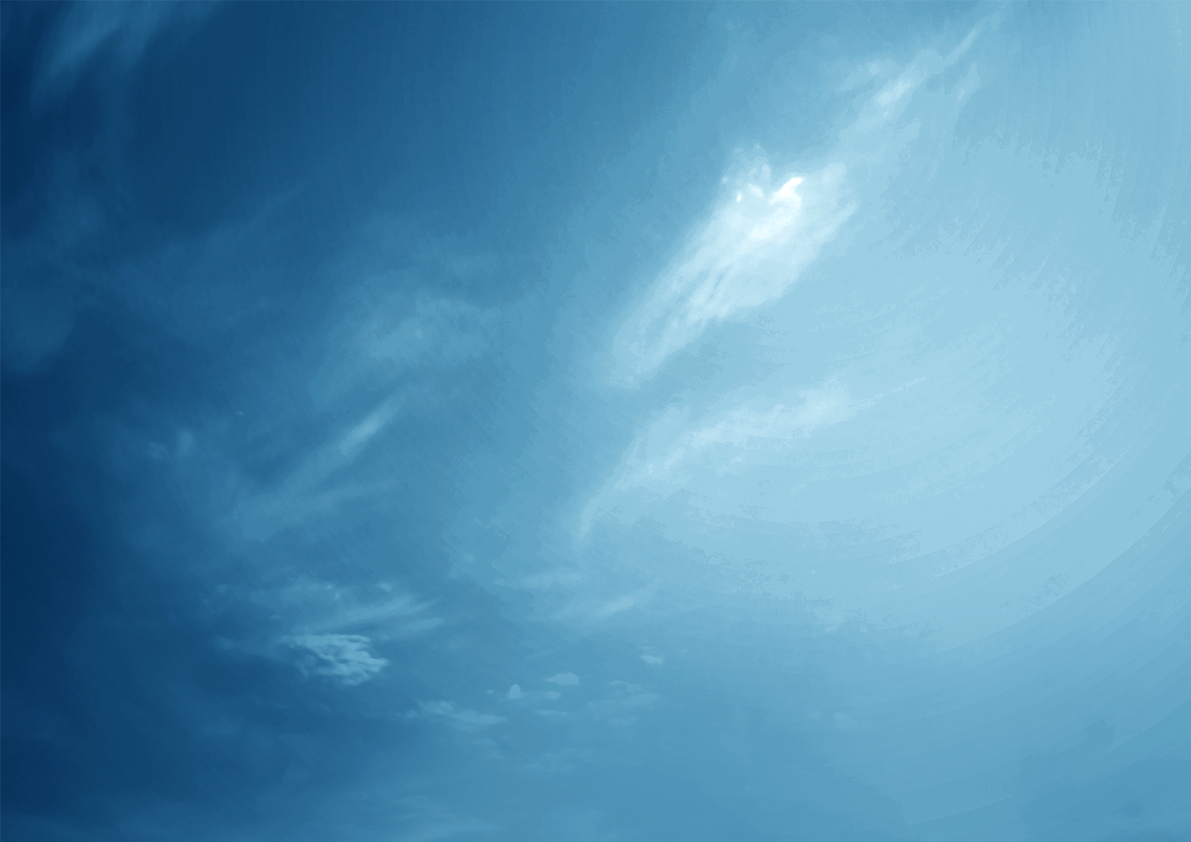 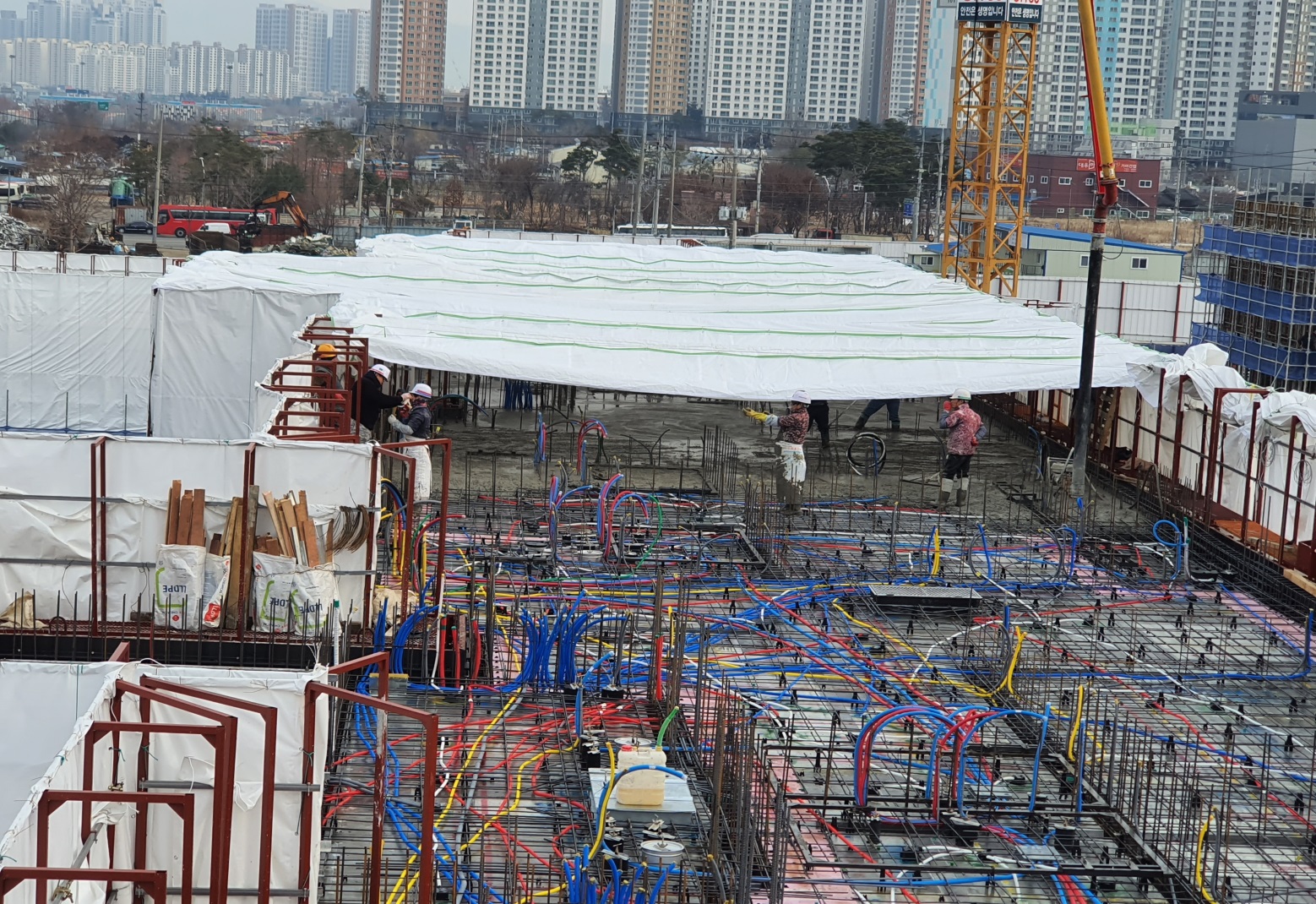 01
동절기 보양천막 소개
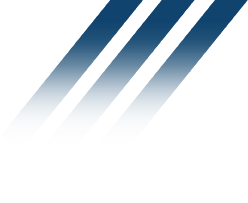 동절기 보양천막(벽체)
동절기 슬라브 보양천막(특허품)
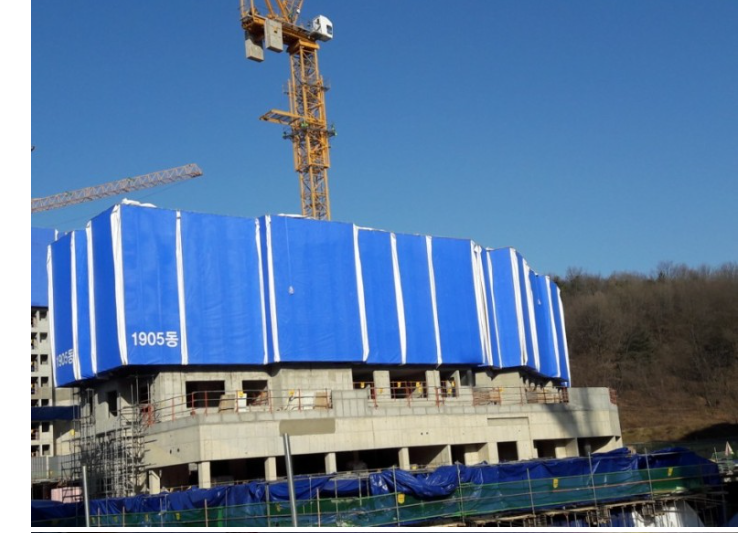 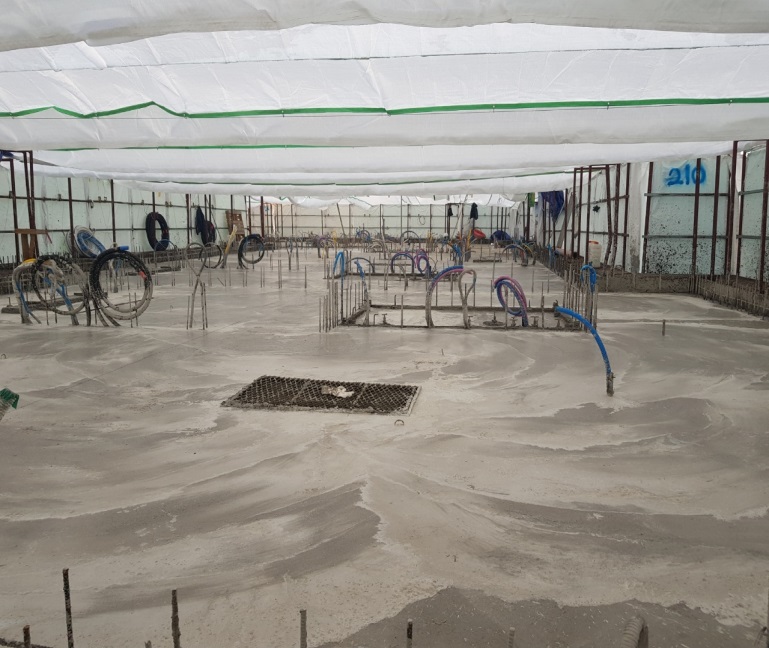 3
동절기 벽체 보양천막(RCS)
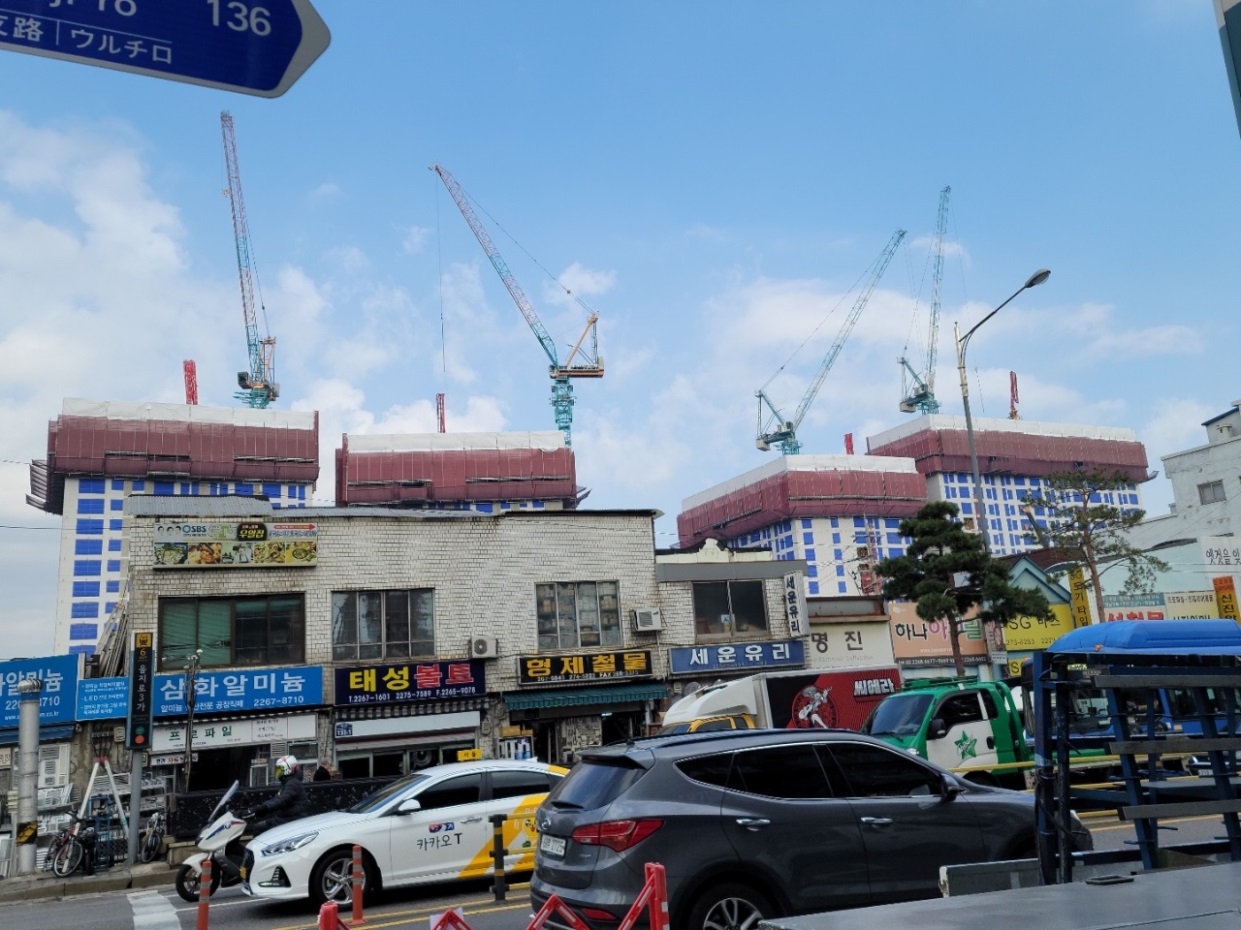 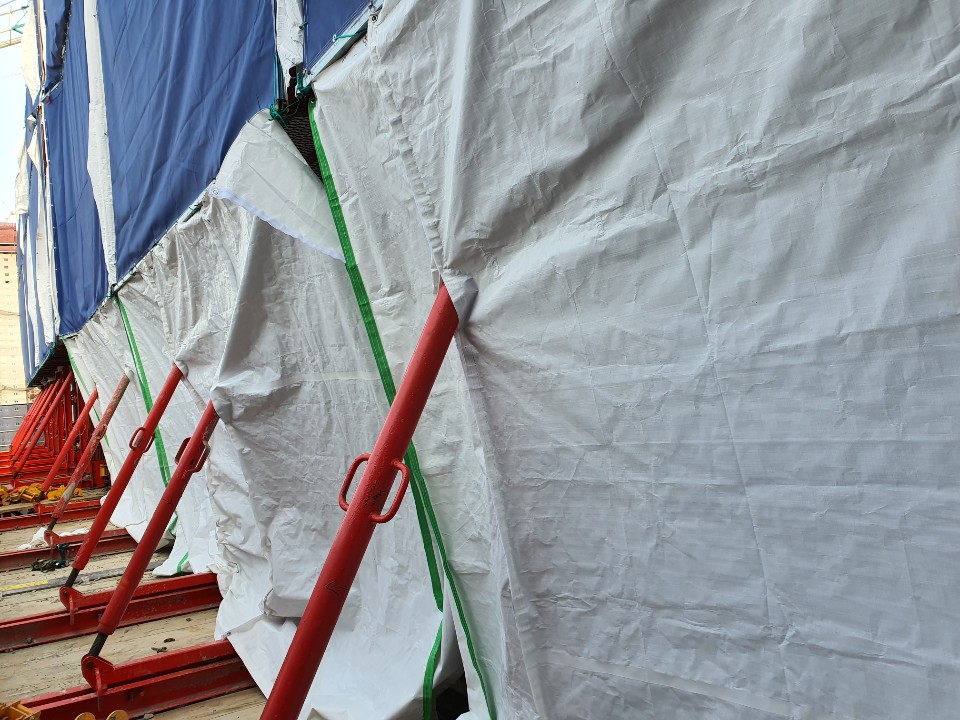 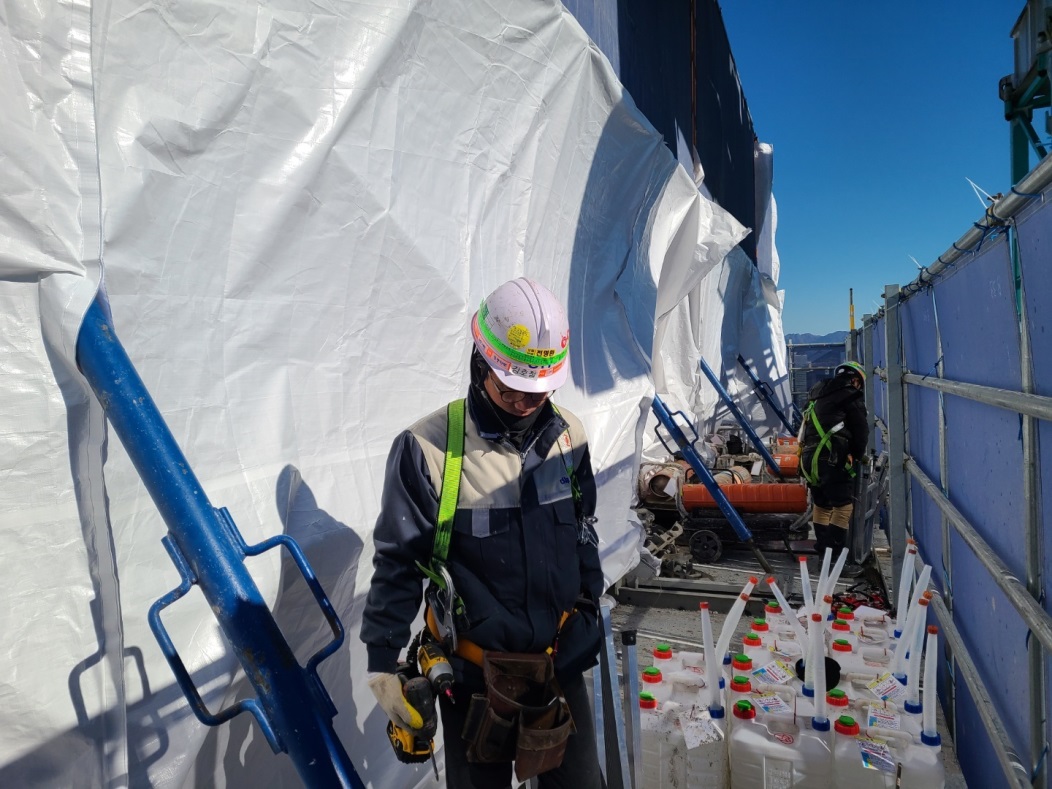 동절기 보양천막(벽체 보양)
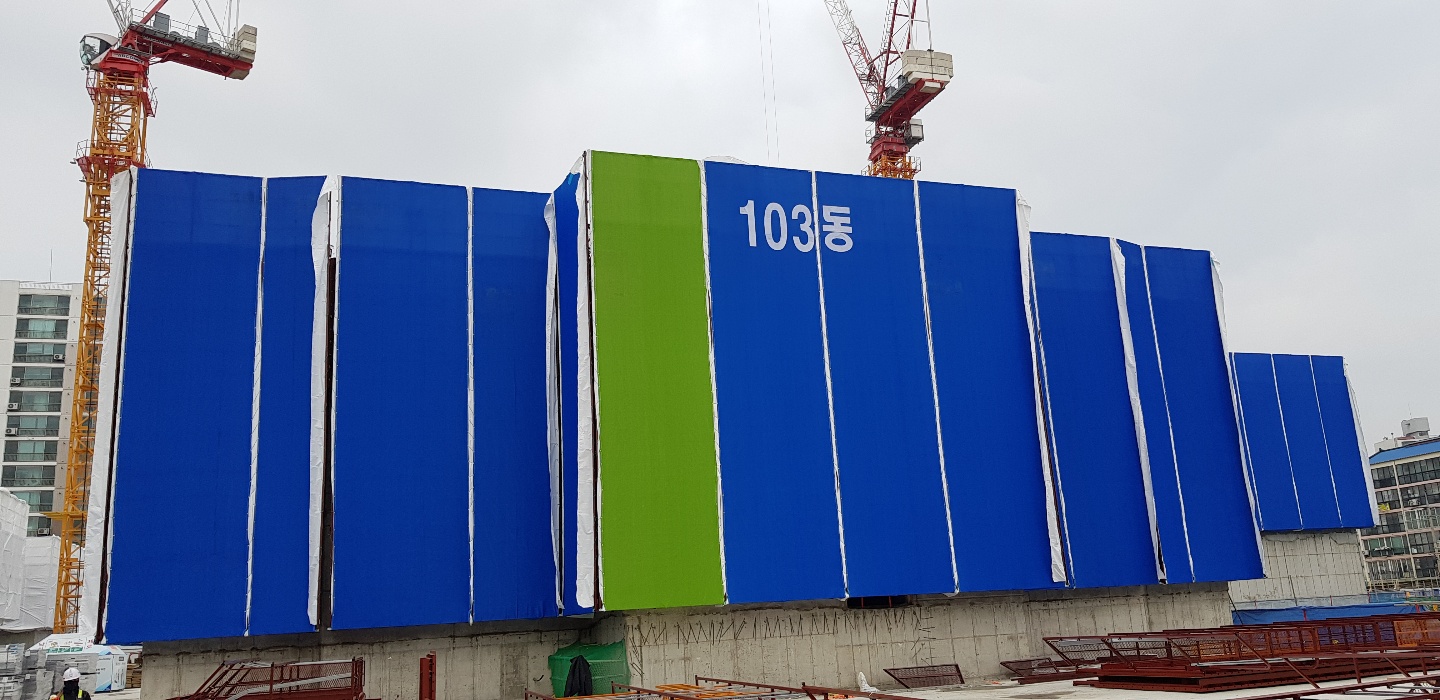 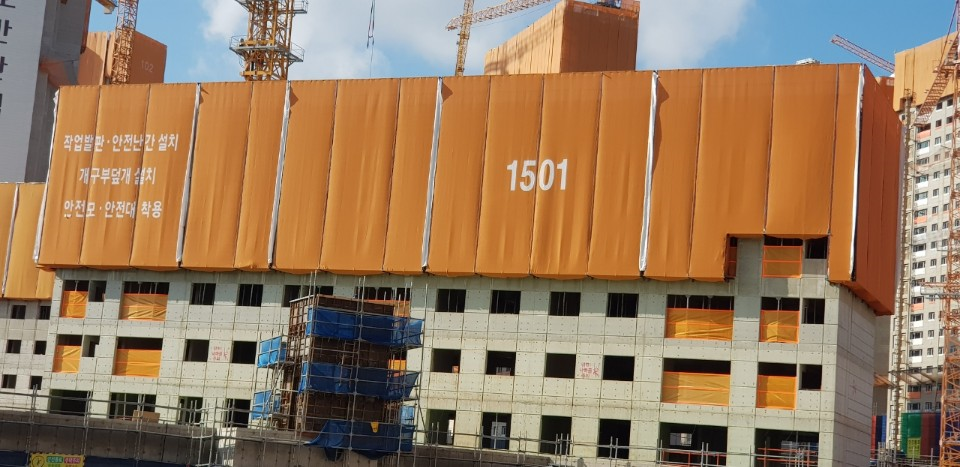 V
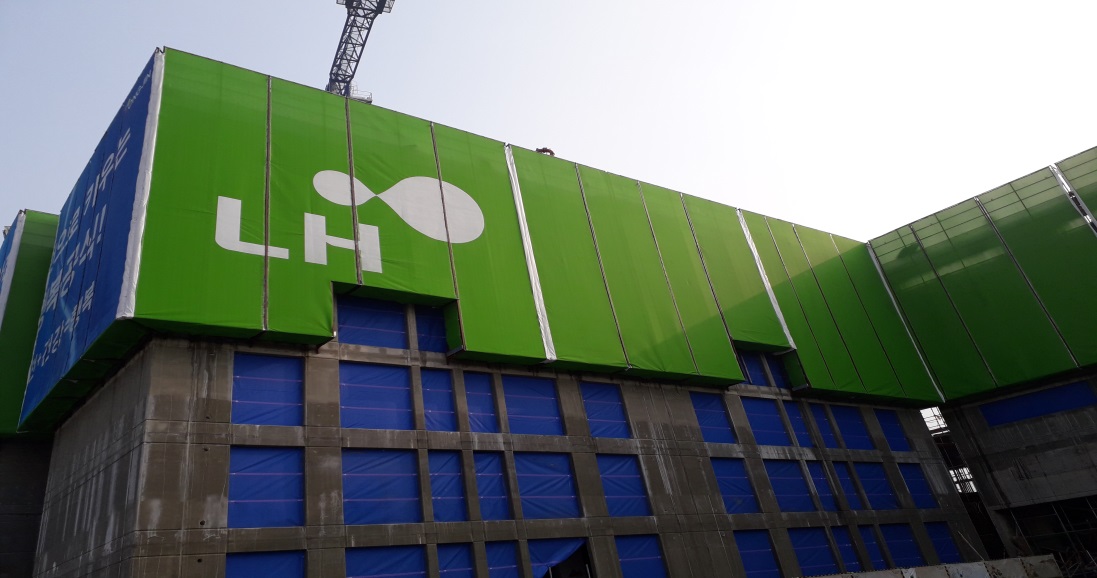 벽체 보양
양 날개형
(밸크로타입)
벽체 보양
외 날개형
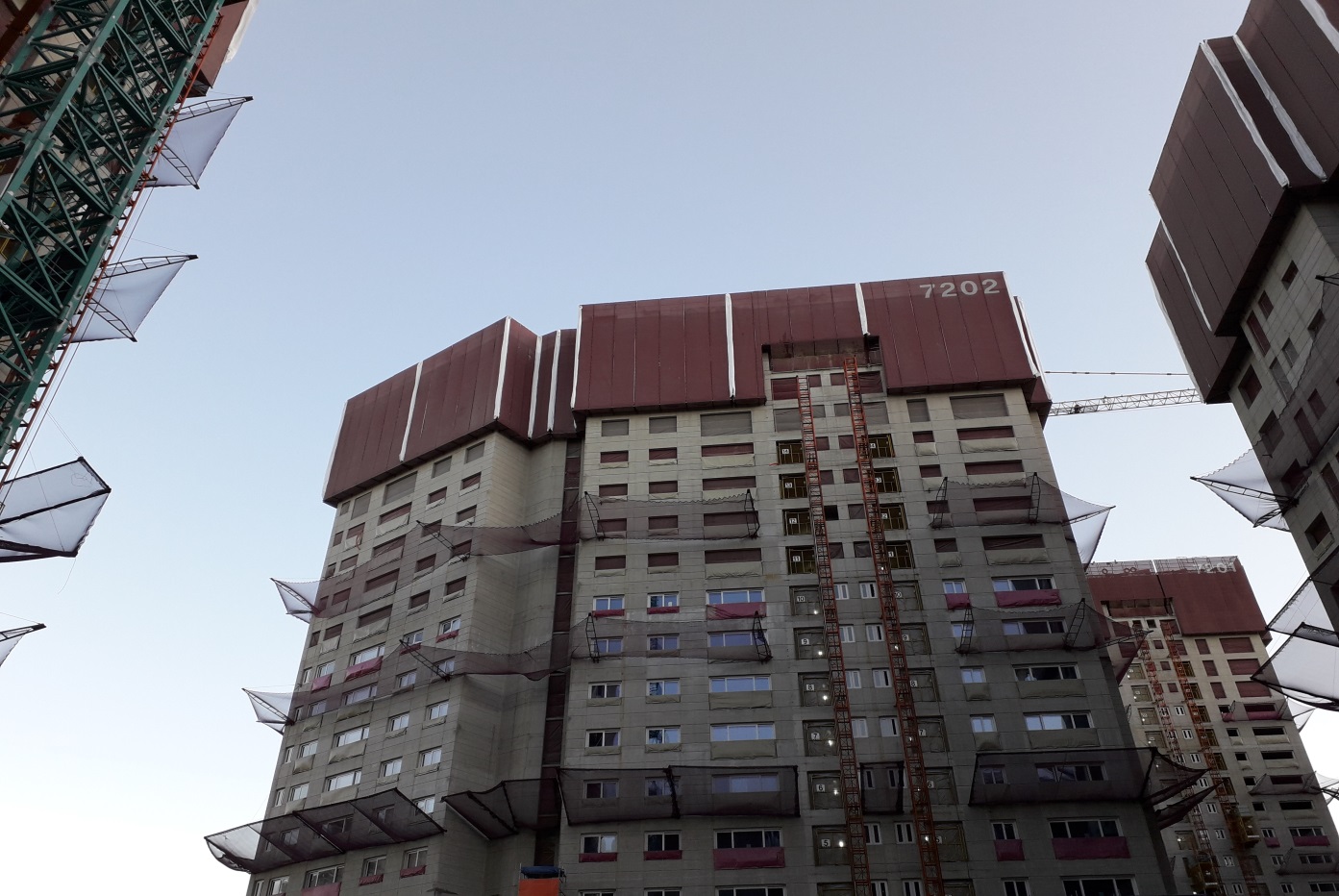 5
내부보양(벽체 보양) 설치작업
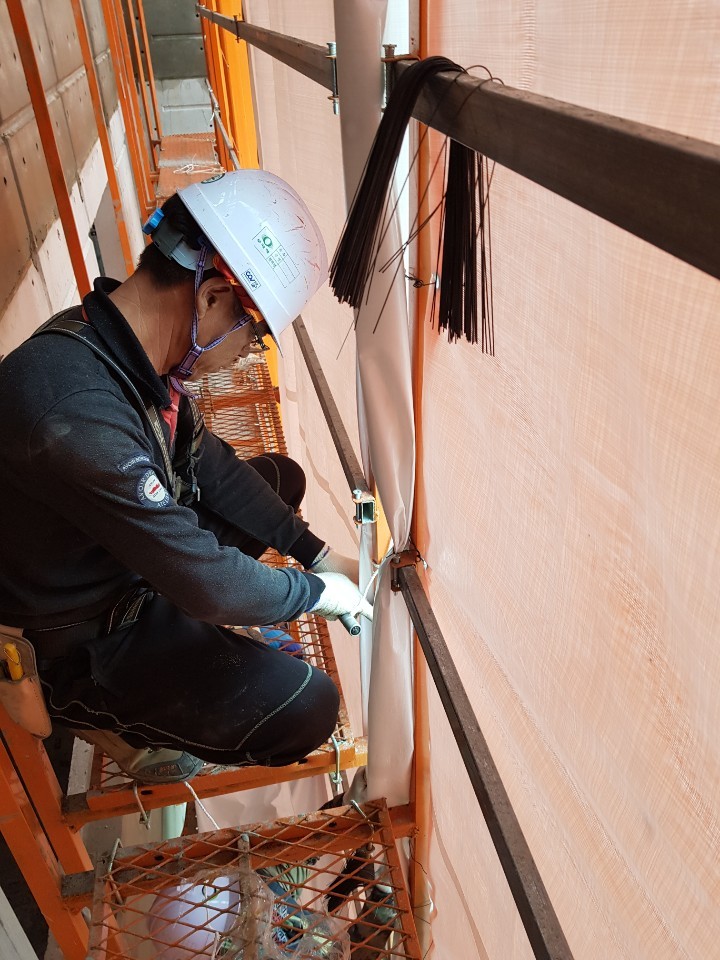 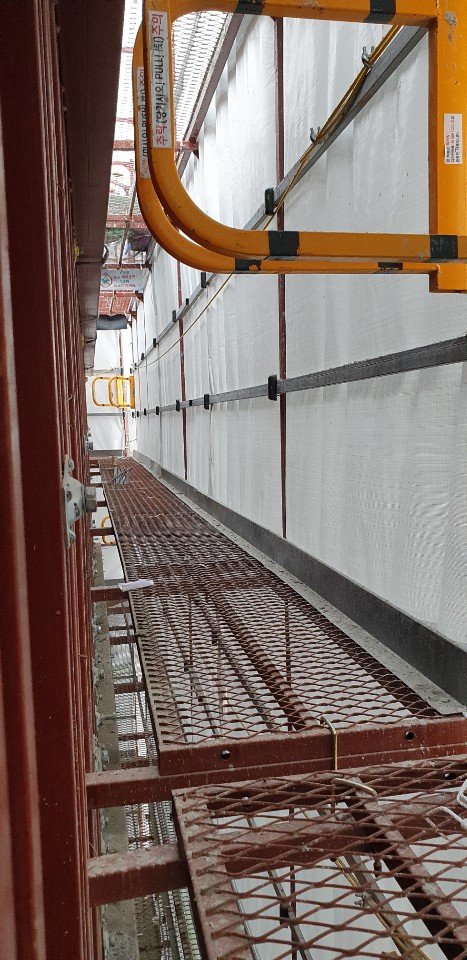 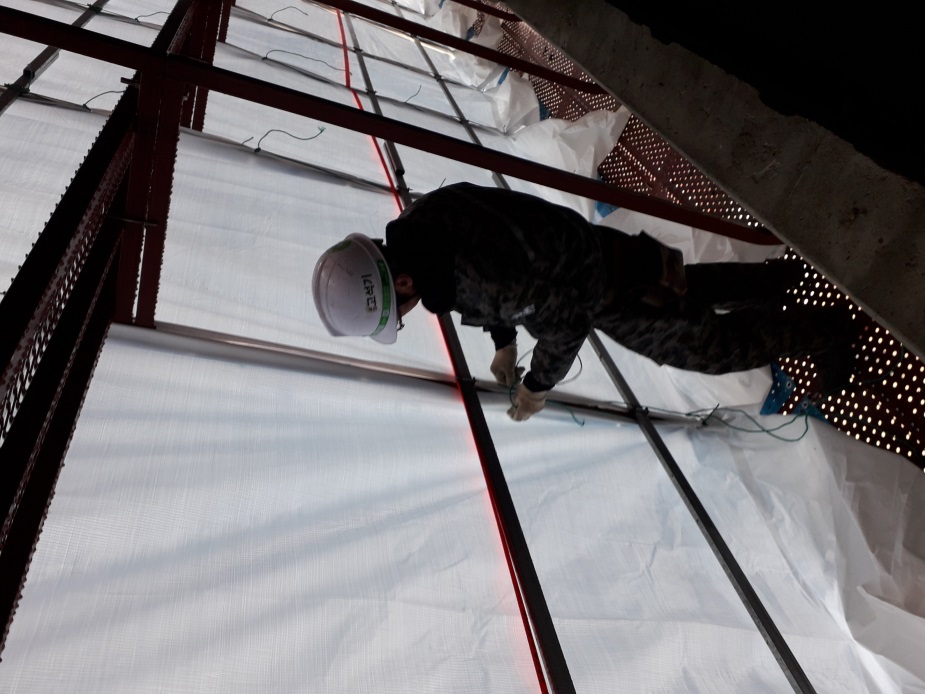 6
동절기 슬라브 보양천막
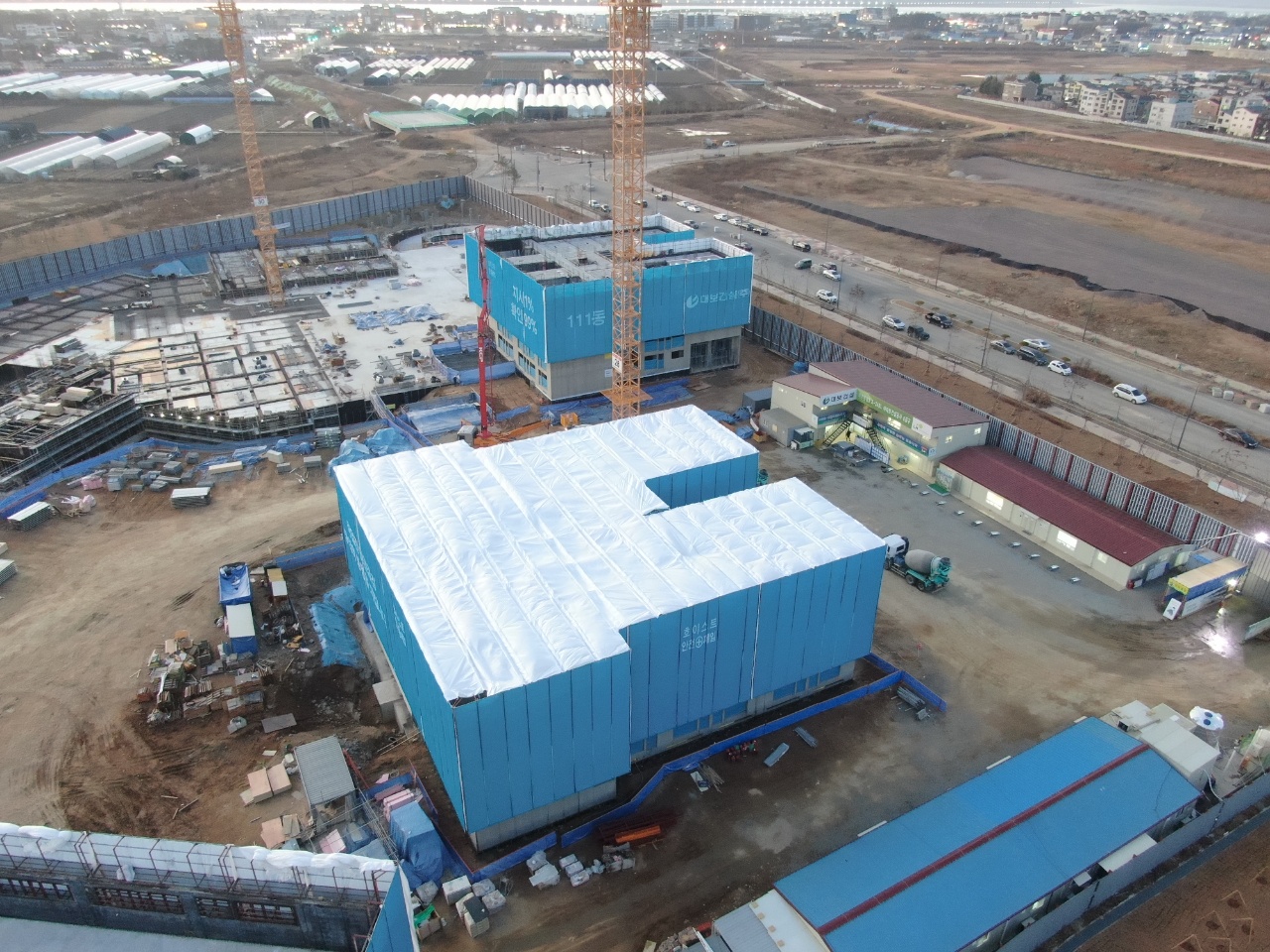 북위례 GS자이 현장
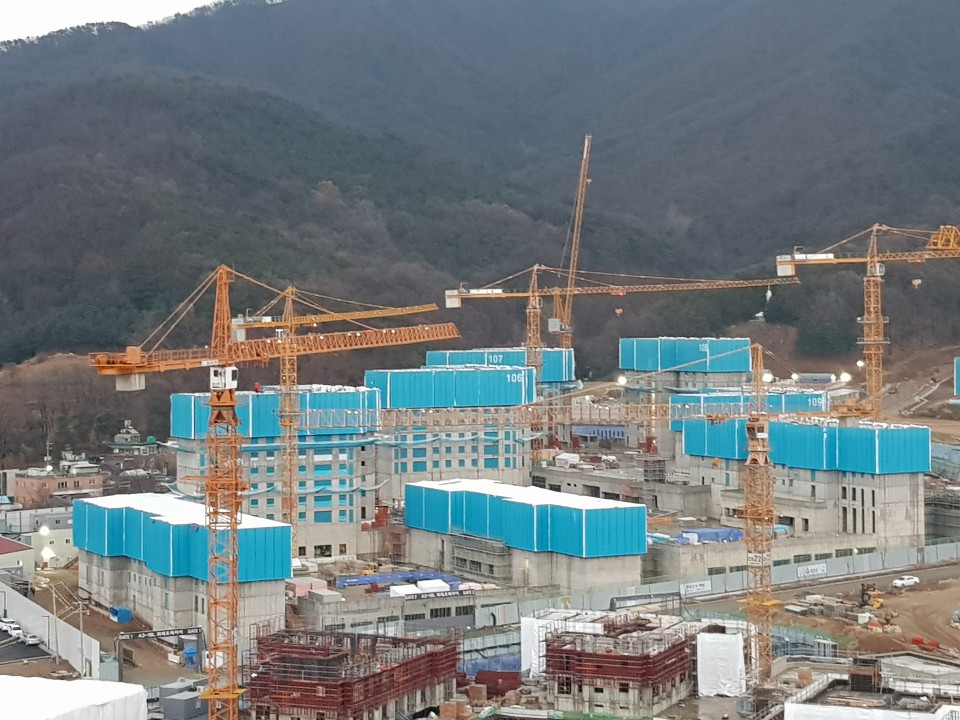 슬라브 보양
 (특  허  품)
파주 대보 LH현장
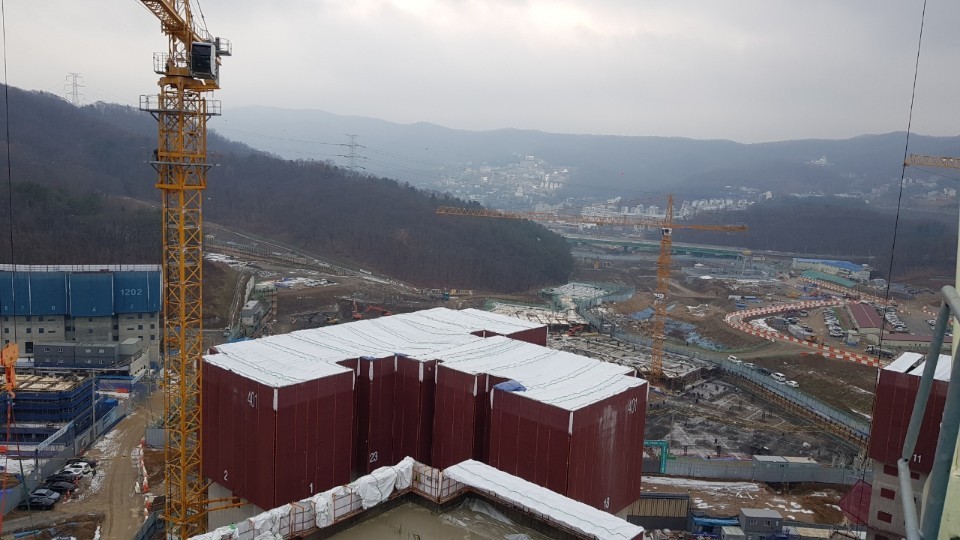 7
판교 현대힐스테이트 현장
슬라브 보양천막 설치 효과
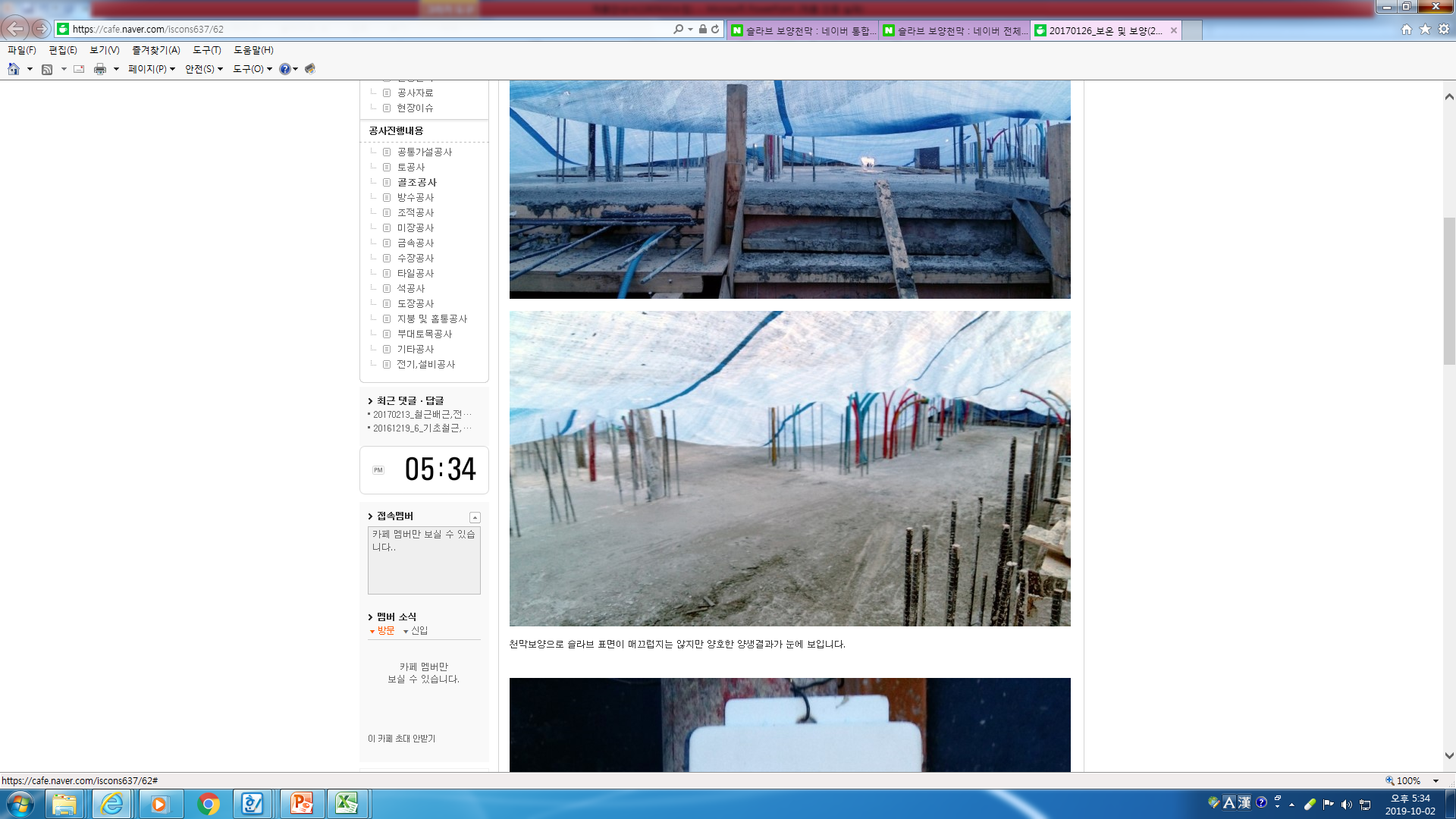 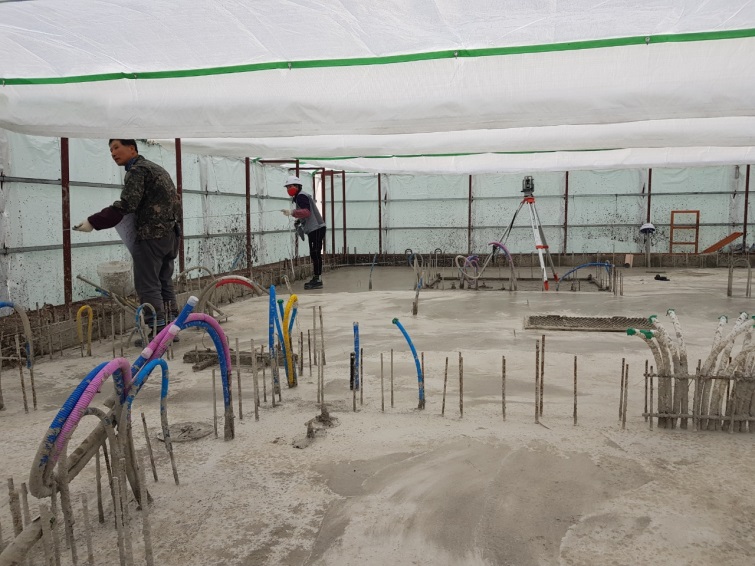 특허품 
슬라브 
시공
기성품 
슬라브 
시공
특허 슬라브 천막 설치효과!
1.인력 최소로 노무비절감
2.천막 설치 및 해체 간편 3.설치후 추가작업 최소화!
4.천막내부작업 원활!
※ 보양 설치인원 다수로 노무비증가
※ 비계,지지봉 설치로 잔무증가
※ 천막,설치 해체시 망 손상으로
    추가비용 발생
※ 중,고층부 작업시 바람에 의한 
    안전사고 주의
※ 설치해체 간편화로 노무비절감
※ 갱폼 상부설치로 먹줄작업등
  슬라브위 작업 원활.
※ 망과망사이 연결 벨크로 작업으로
    작업간편,운영 편리성 강화
※ 와이어가  천막을 고정시켜 보양 
    효과 강화
특허품 슬라브 시공
8
슬라브 보양천막 설치 효과
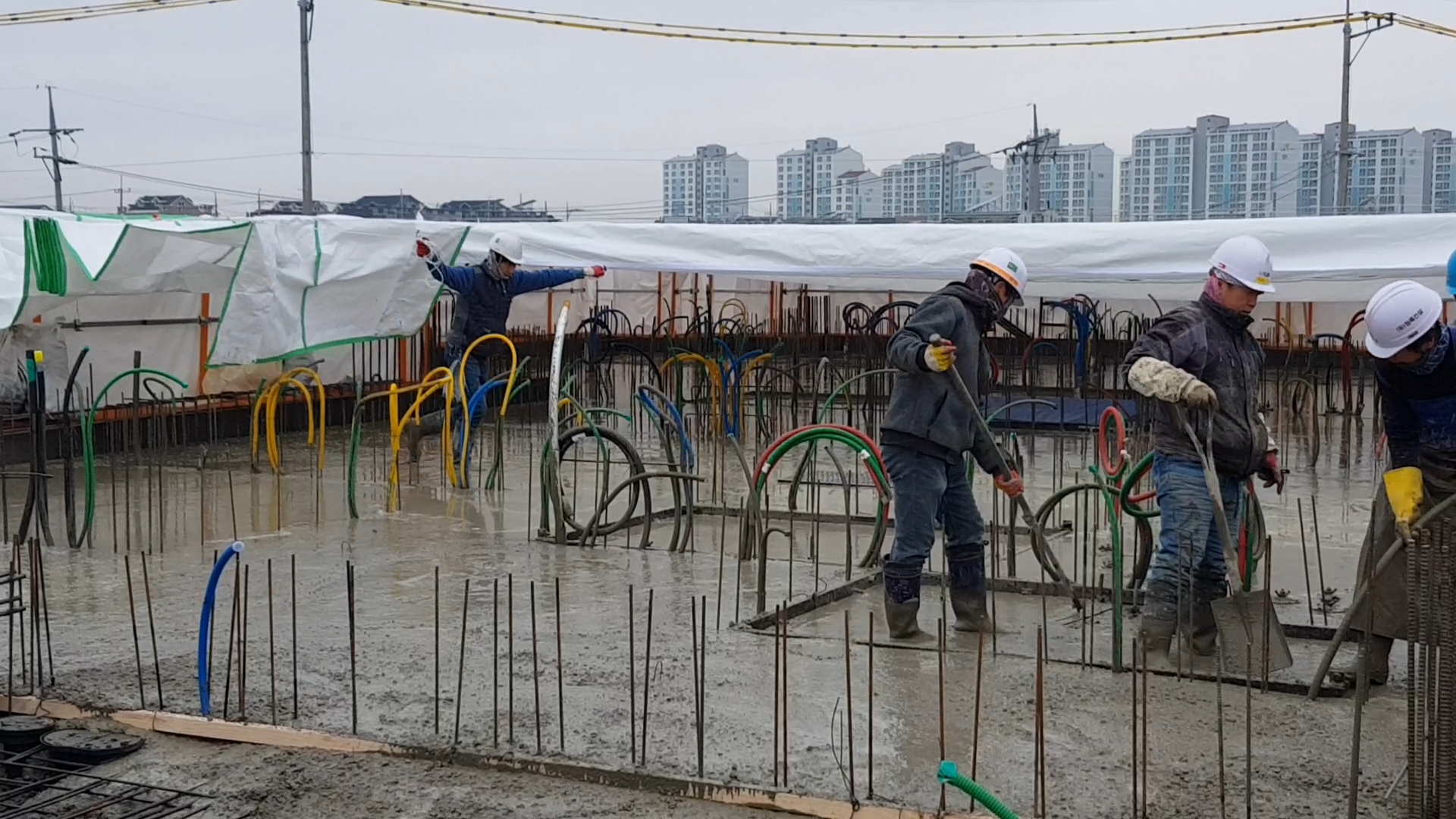 시공 6,600,000
＋
운영 9,000,000
▶자재 800㎡×6,500원=5,200,000원
▶셋팅비=세대당 350,000원 × 4세대=1,400,000    ☞ 합계 : 6,600,000원
특허품 시공작업
특허 슬라브보양천막 시공후 층당 작업
▶층당 설치비 2품×500,000원,해체비 1품 250,000원     층당합계 750,000원       
                                            (단순노무공)
▶ 3개월 12개층 기준 750,000원×12층=9,000,000원
22,160,000
15,600,000
1개동당 약 6,560,000원 이상 절감됨이 
현장에서 증명 되었습니다
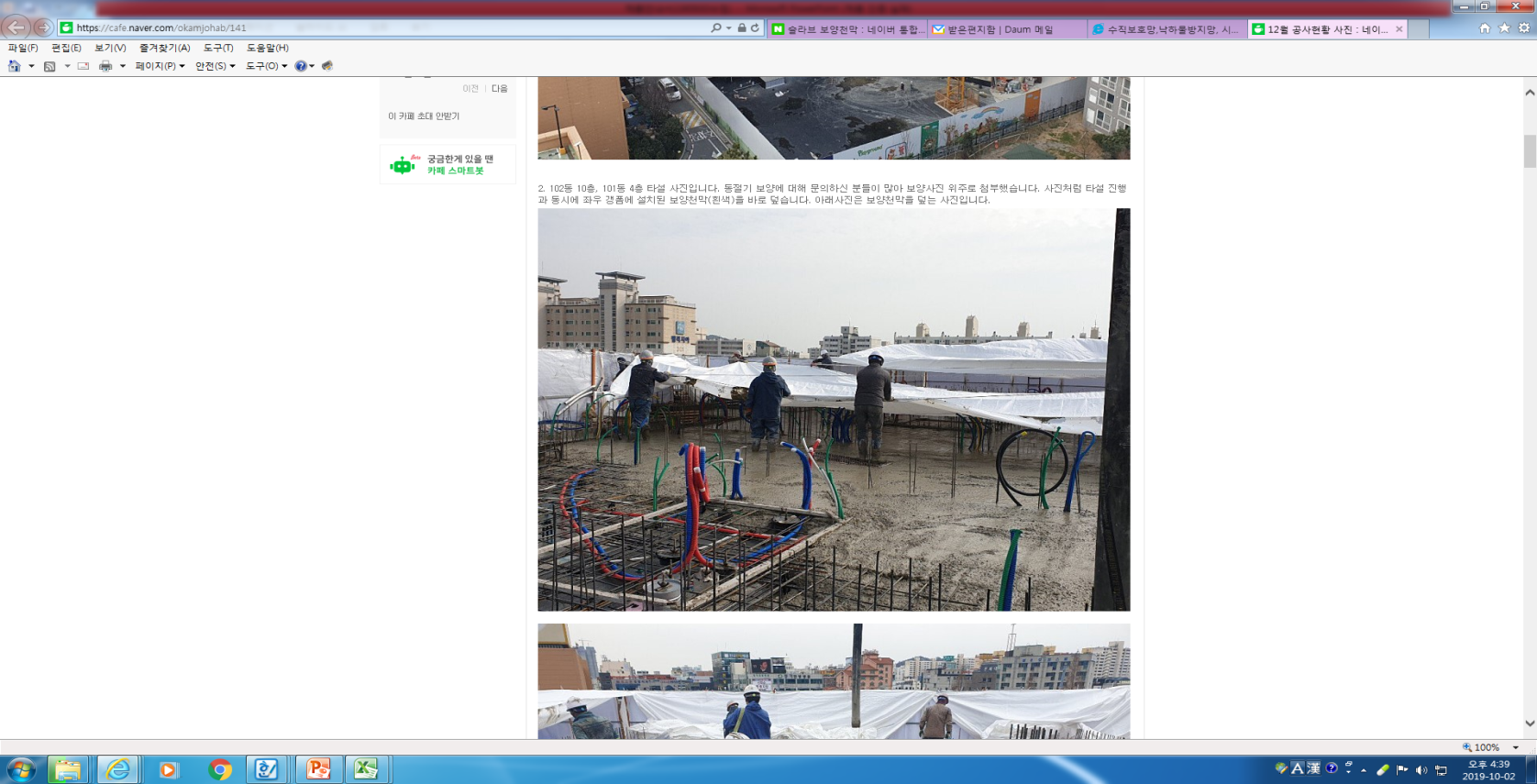 자재 2,000,000
＋
노무 20,160,000
▶자재 800 ㎡ +여유분200 ㎡ →  1,000 ㎡ × 1,000원 ×2회 =2,000,000원
▶ 시공인건비 4품× (평균)280,000(비계조립공+단순노무공) =1,120,000원
기성품 시공작업
로프등 자재포함
매층 슬라브 작업시 계속적으로 품발생
▶각층 작업시 계속 4품 × 280,000=1,120,000 원 ,해체비2품 560,000
▶ 3개월 12개층 기준 1,680,000원×12층=20,160,000원
기성품(10 × 10,10 × 15 제품)
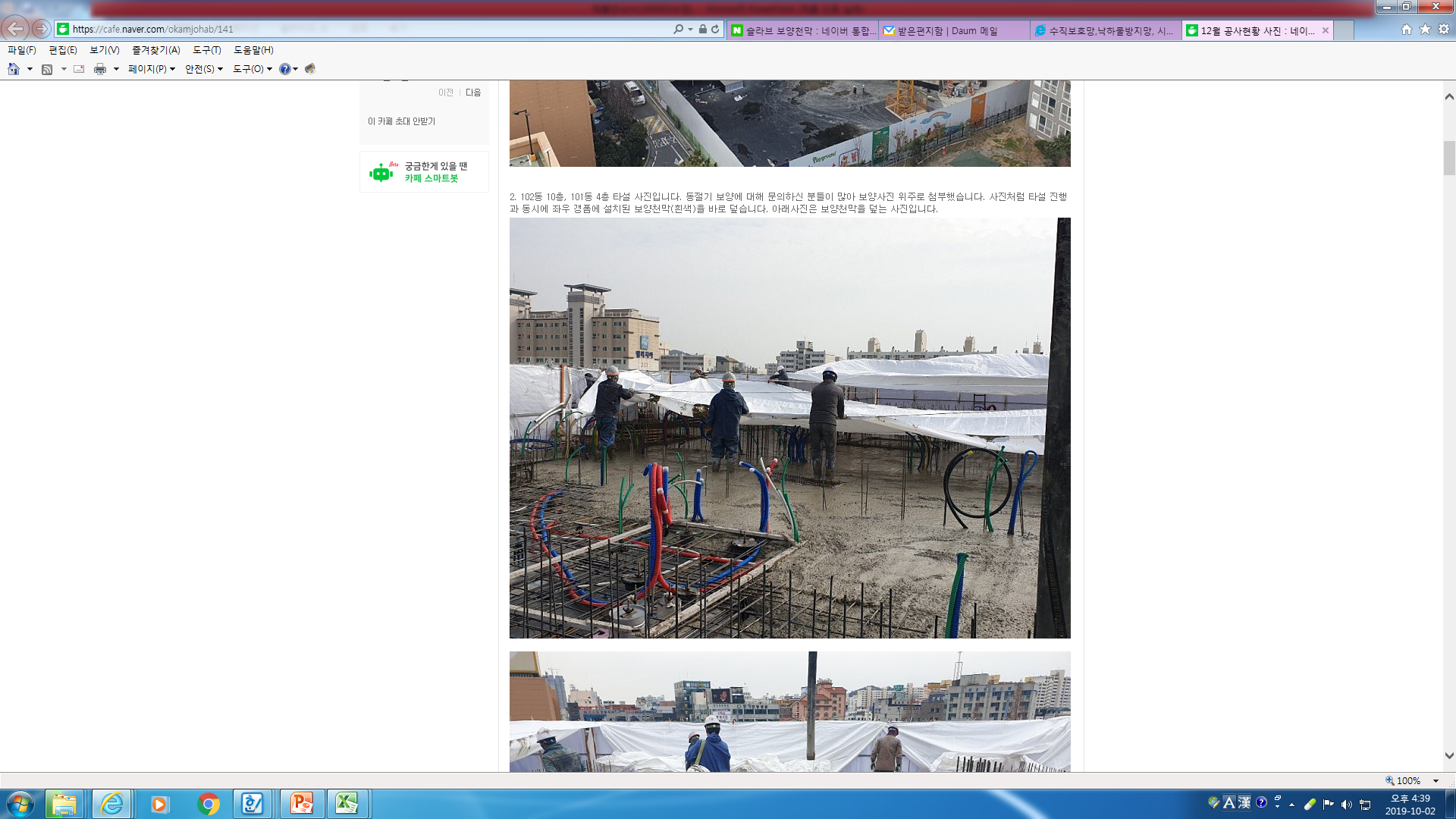 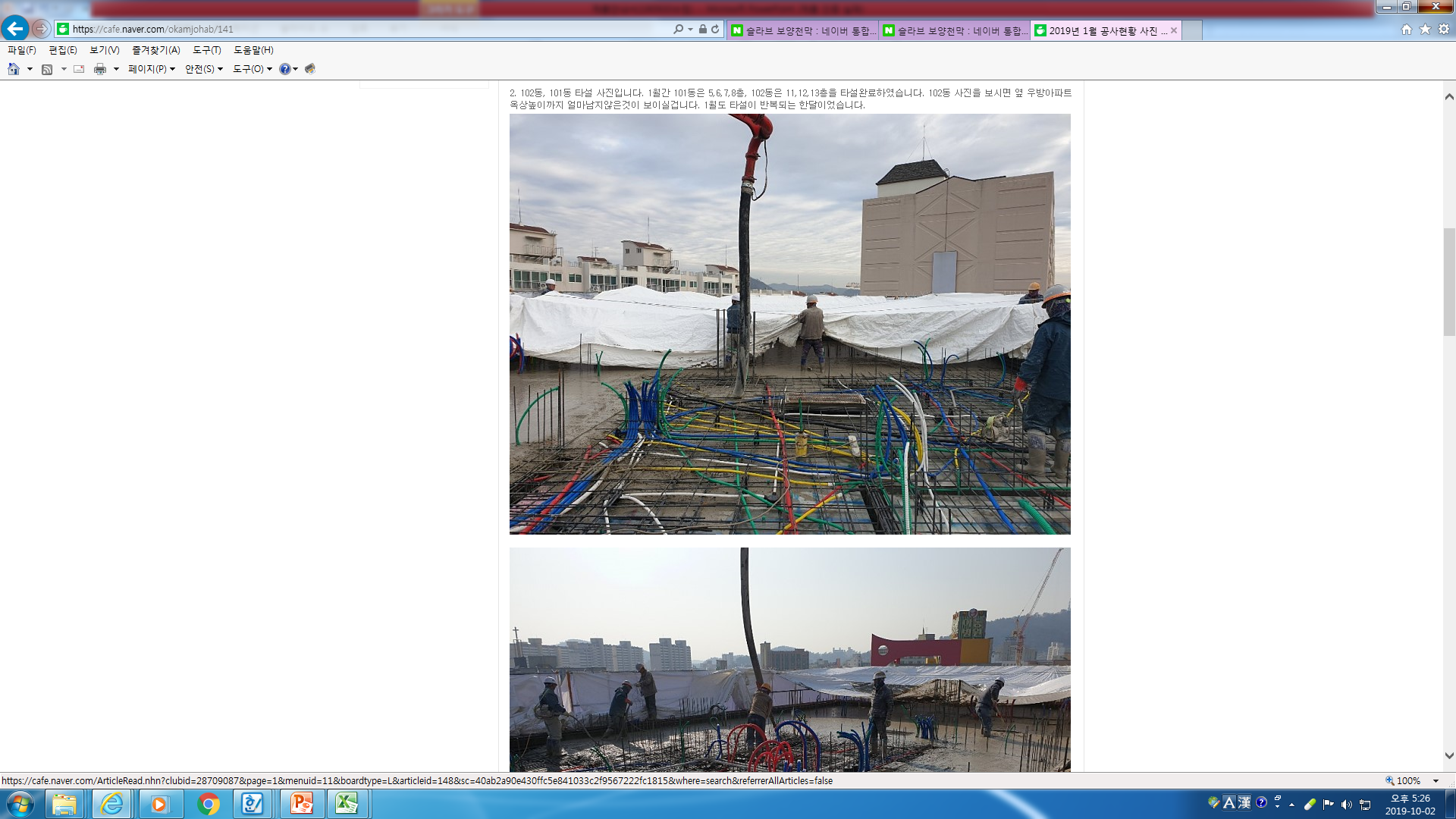 현  장  을
바꿉시다!
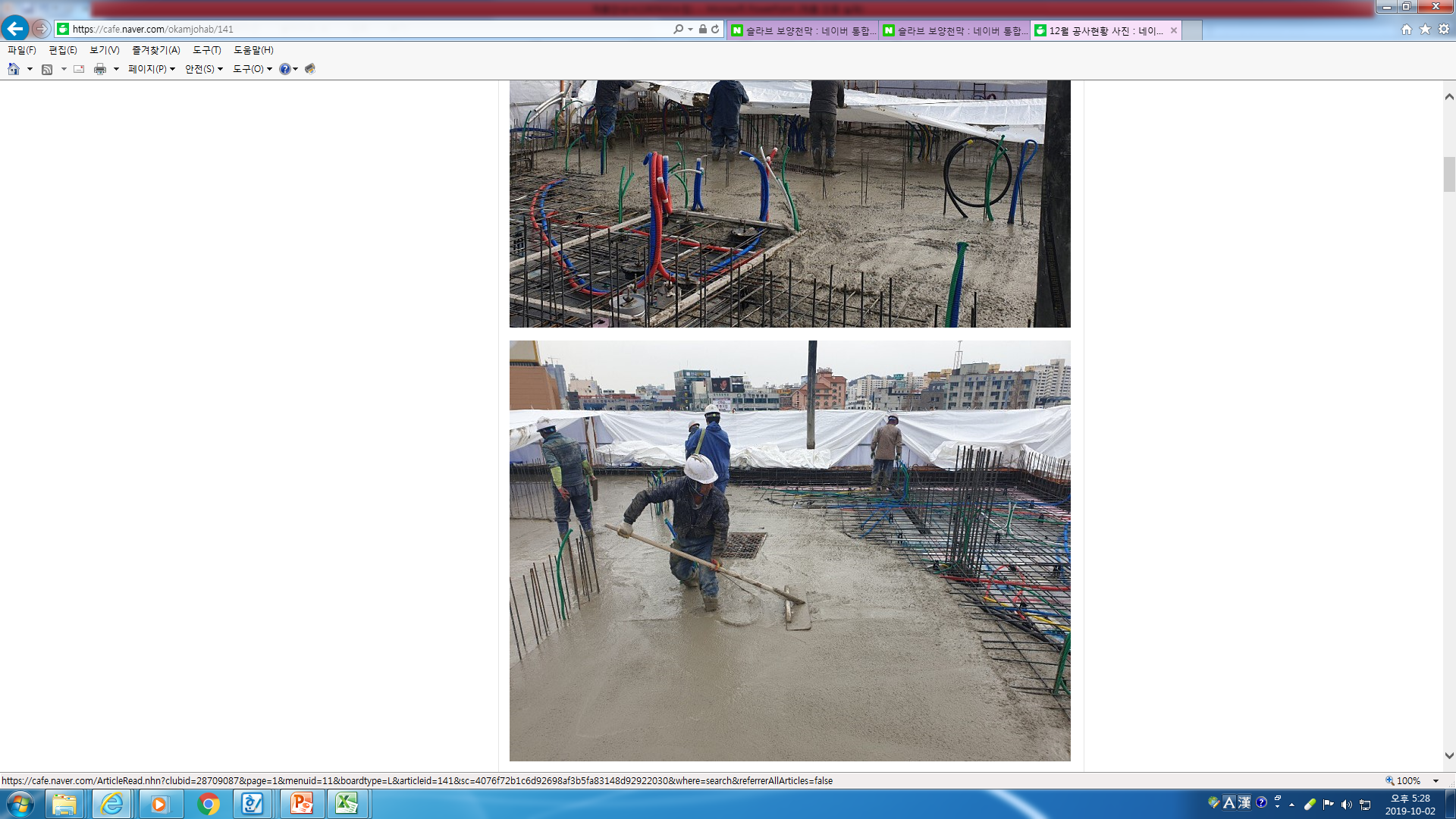 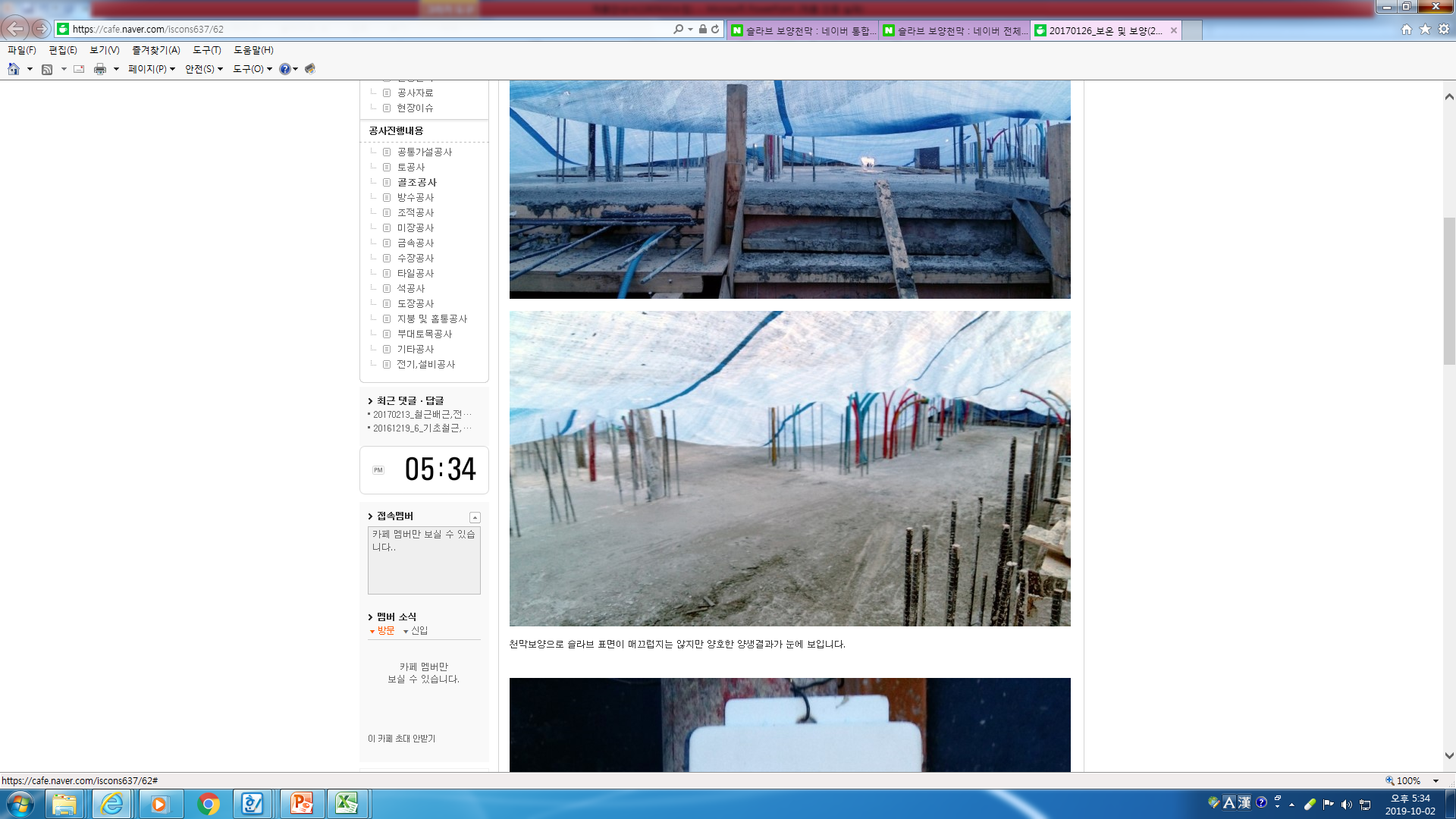 10
슬라브 보양천막(당사 특허품)
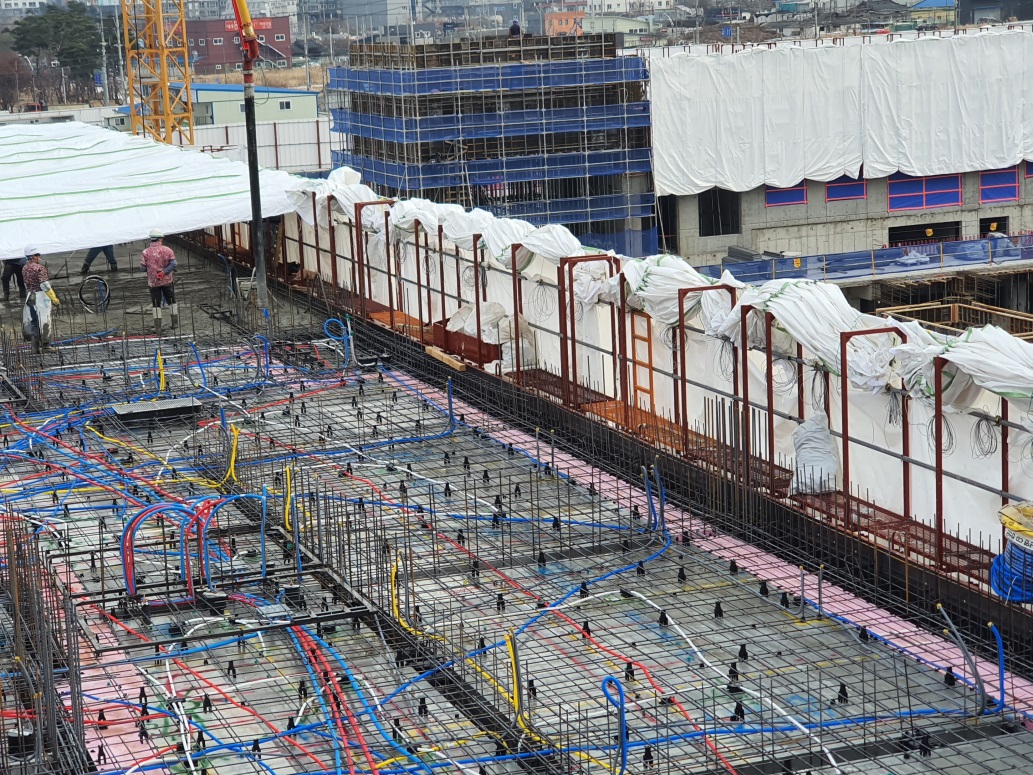 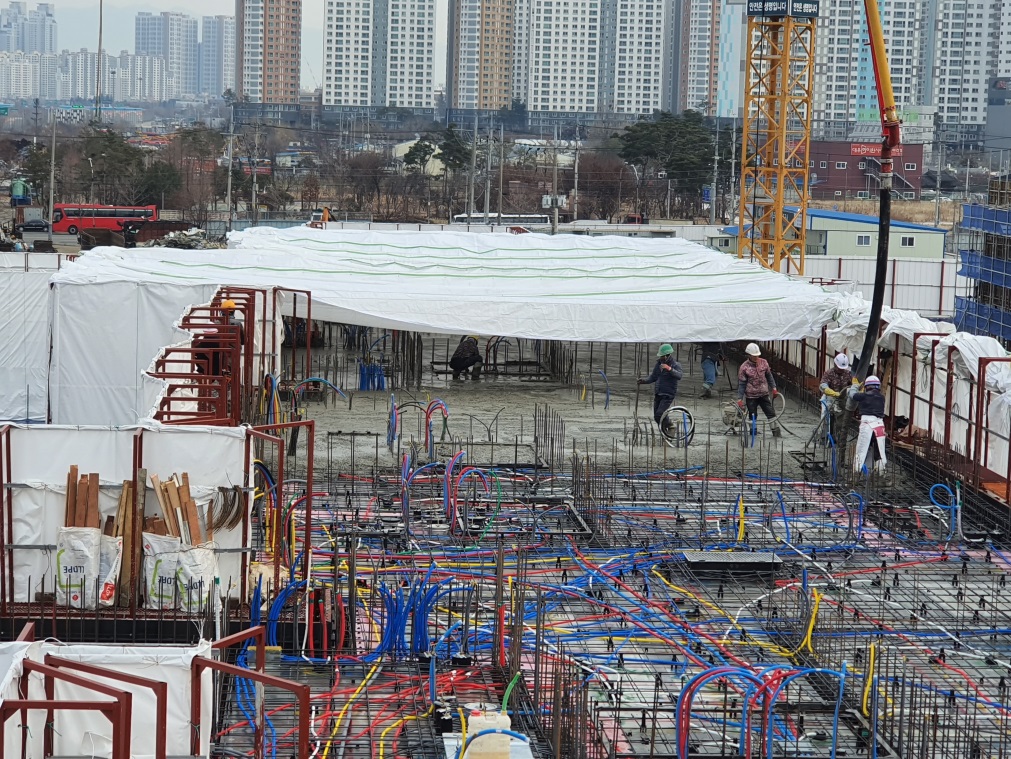 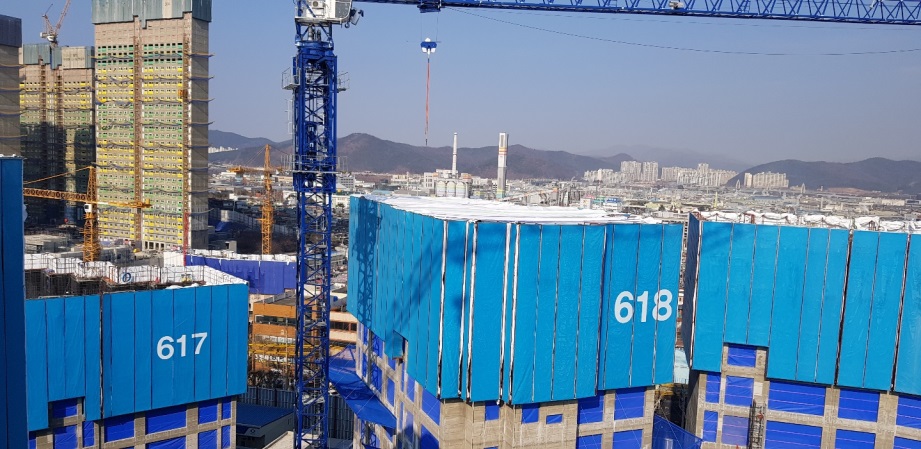 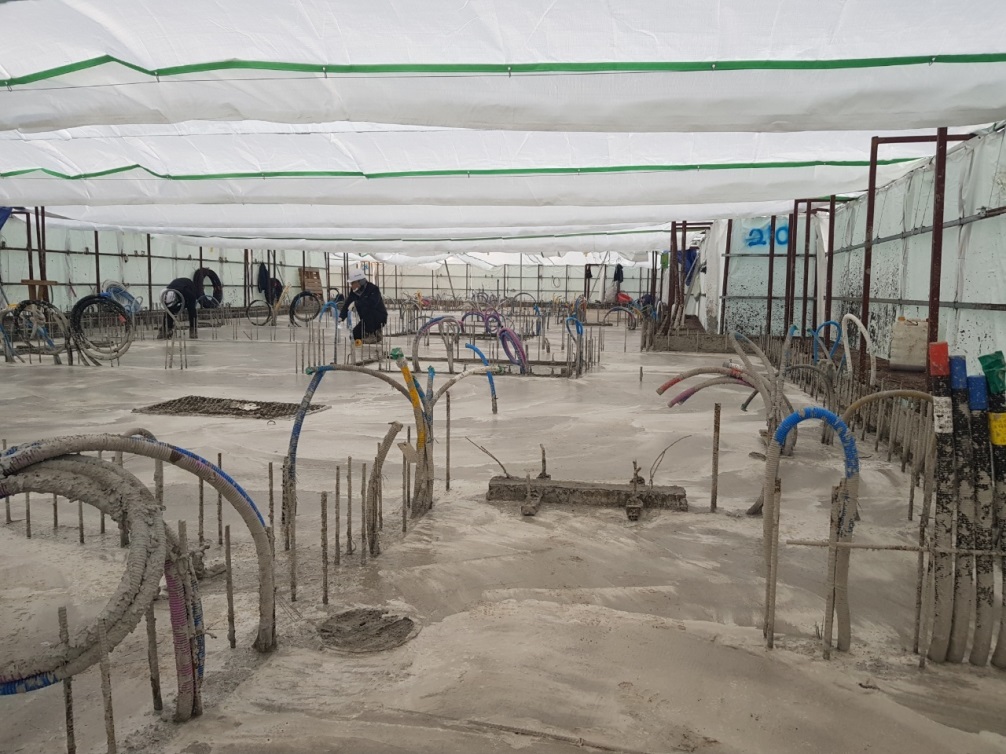 11
슬라브 보양천막 설치 후 현장
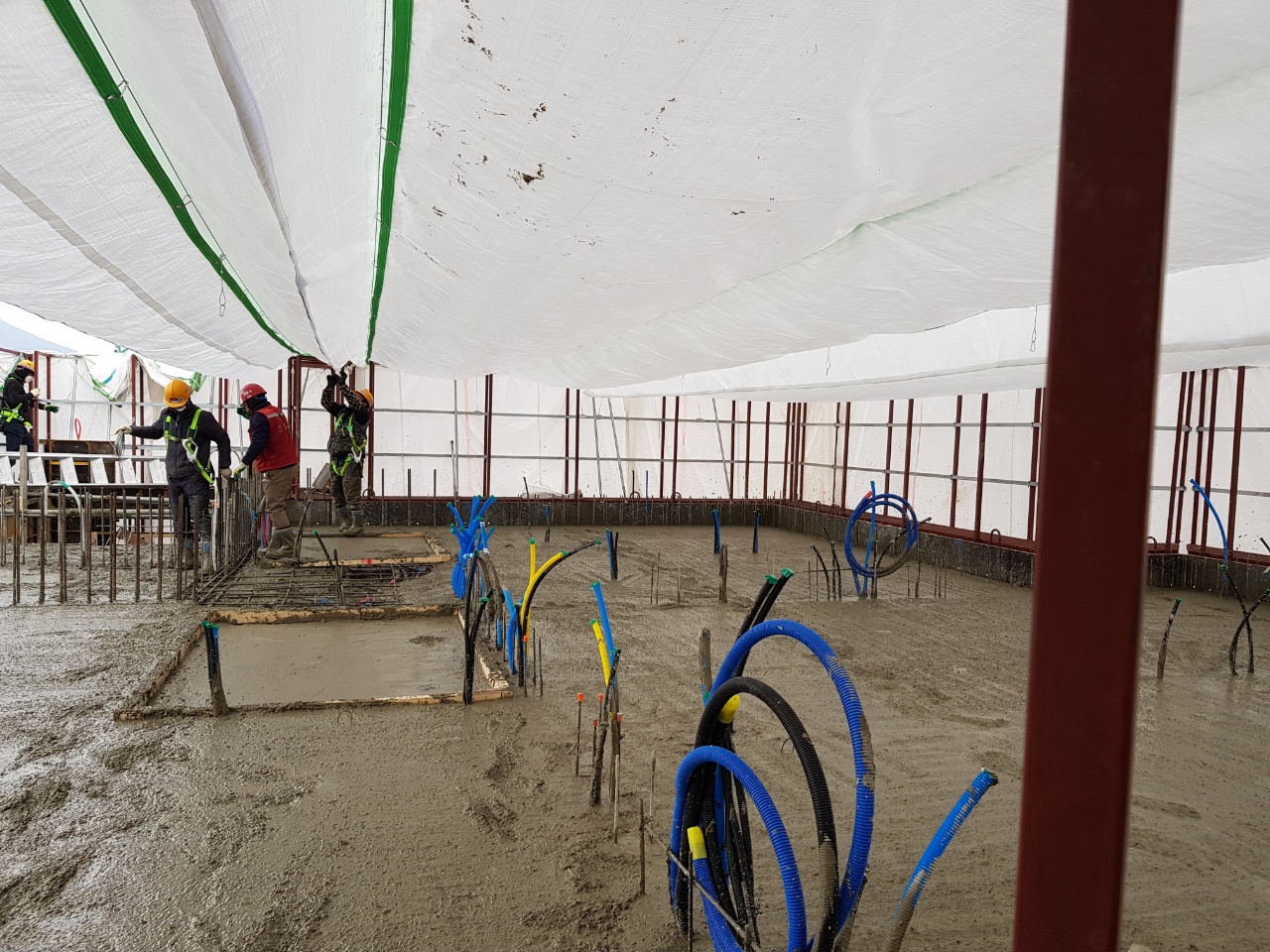 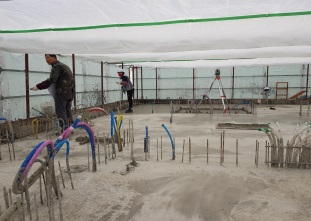 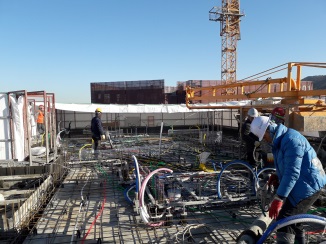 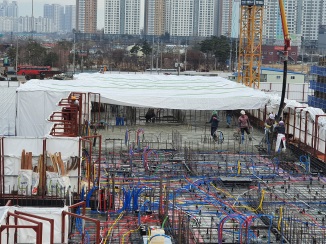 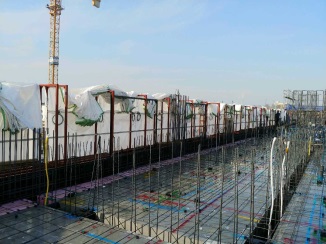 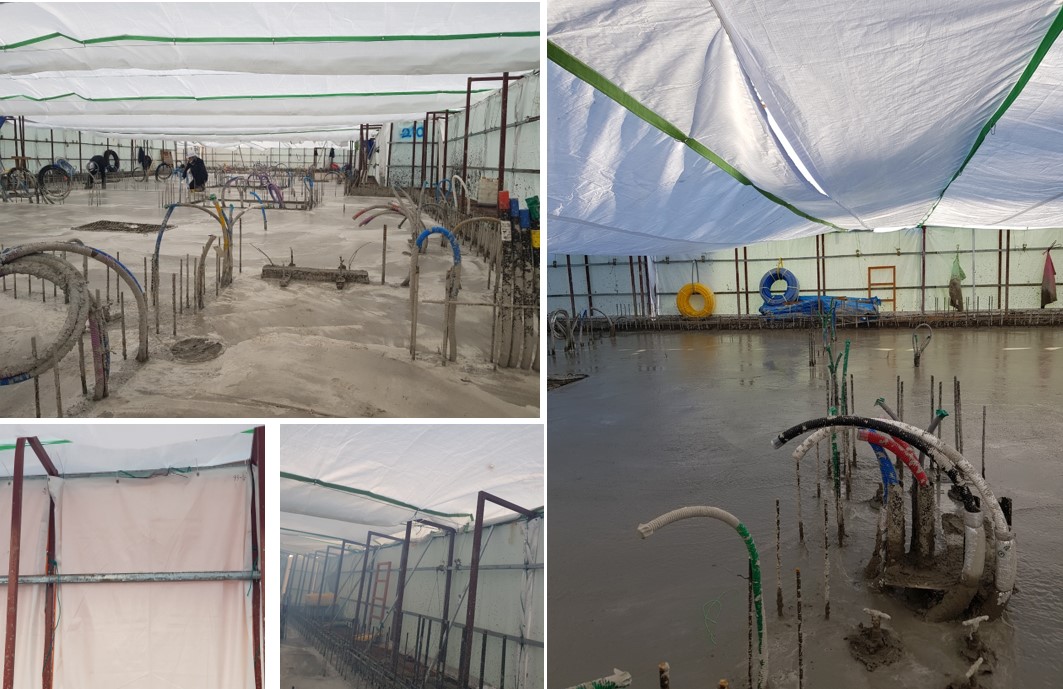 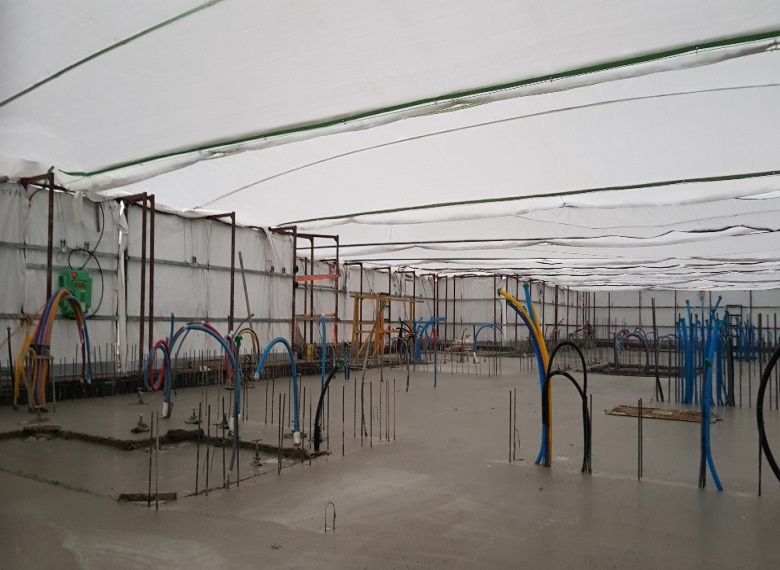 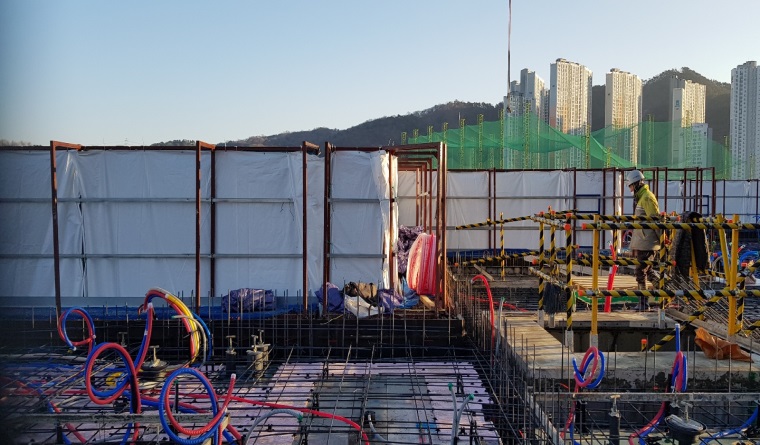 12
슬라브 보양천막 주요 부자재
지지대
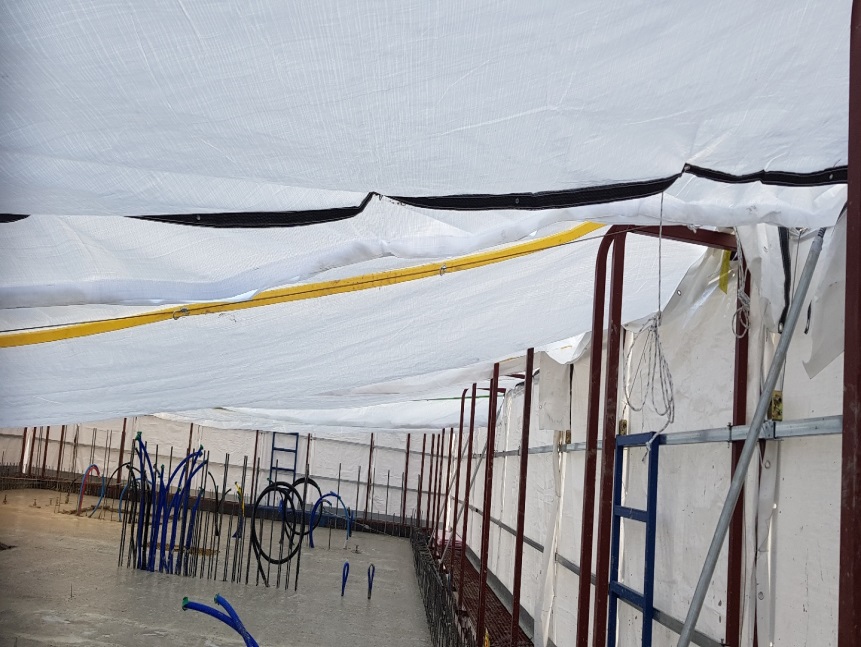 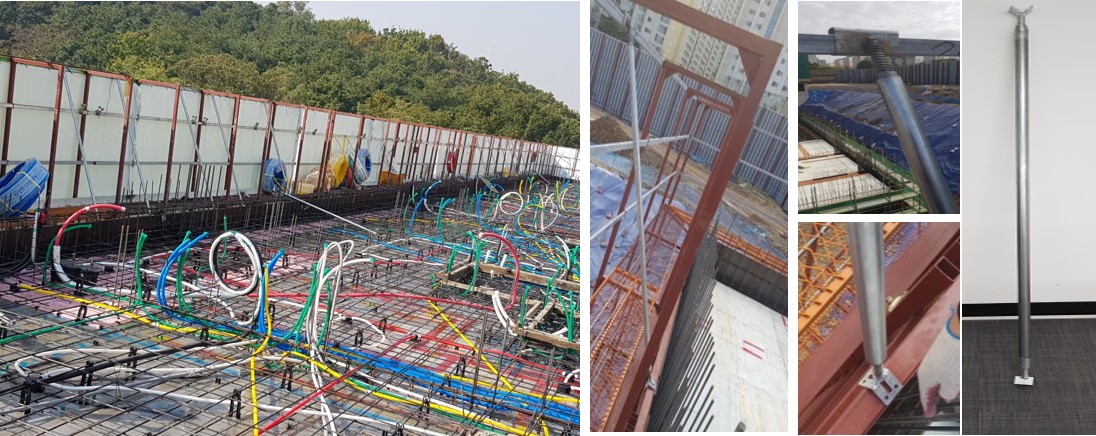 인장부와 고정부를 지지하여 갱폼을 보호 → 회수품
보강와이어
인장기
고정기
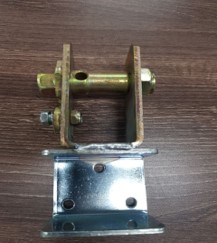 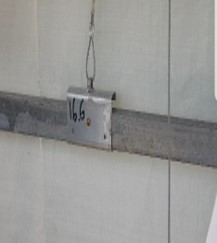 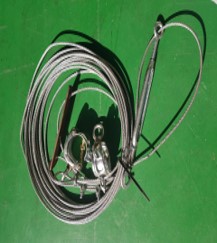 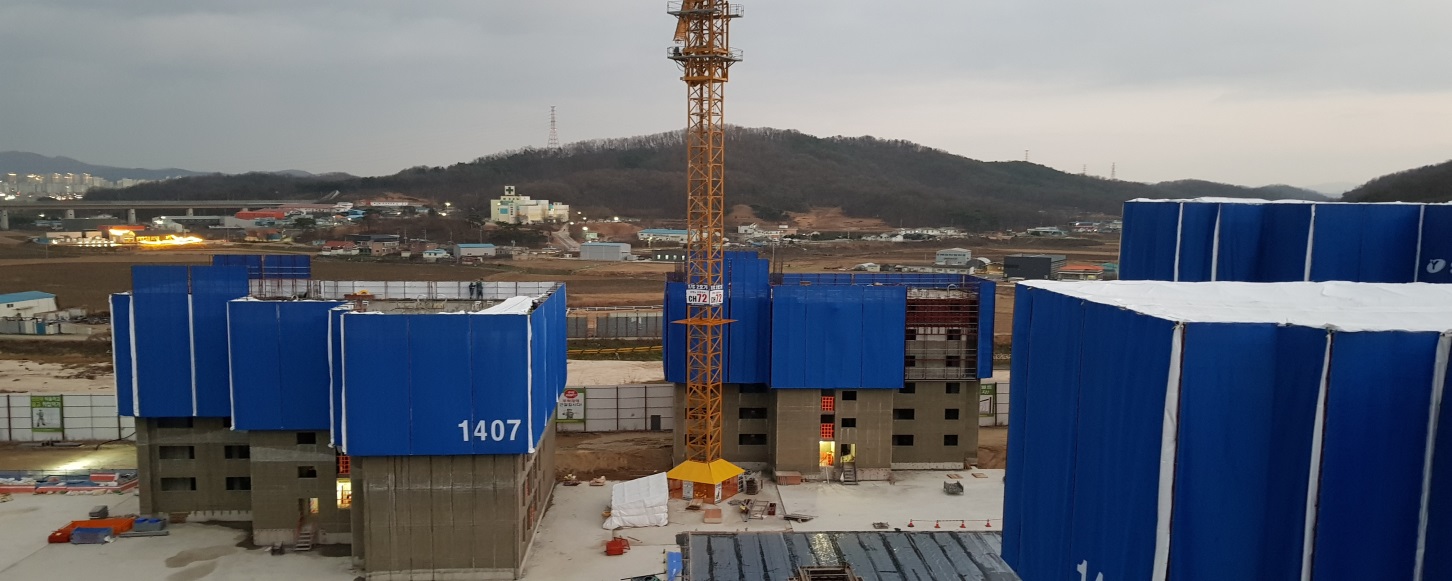 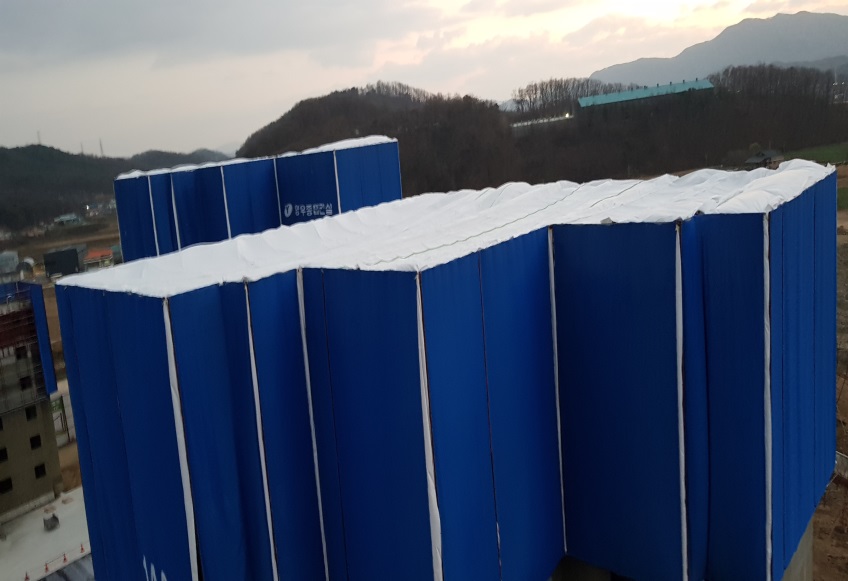 13
슬라브 보양천막 현장운영 순서도
①
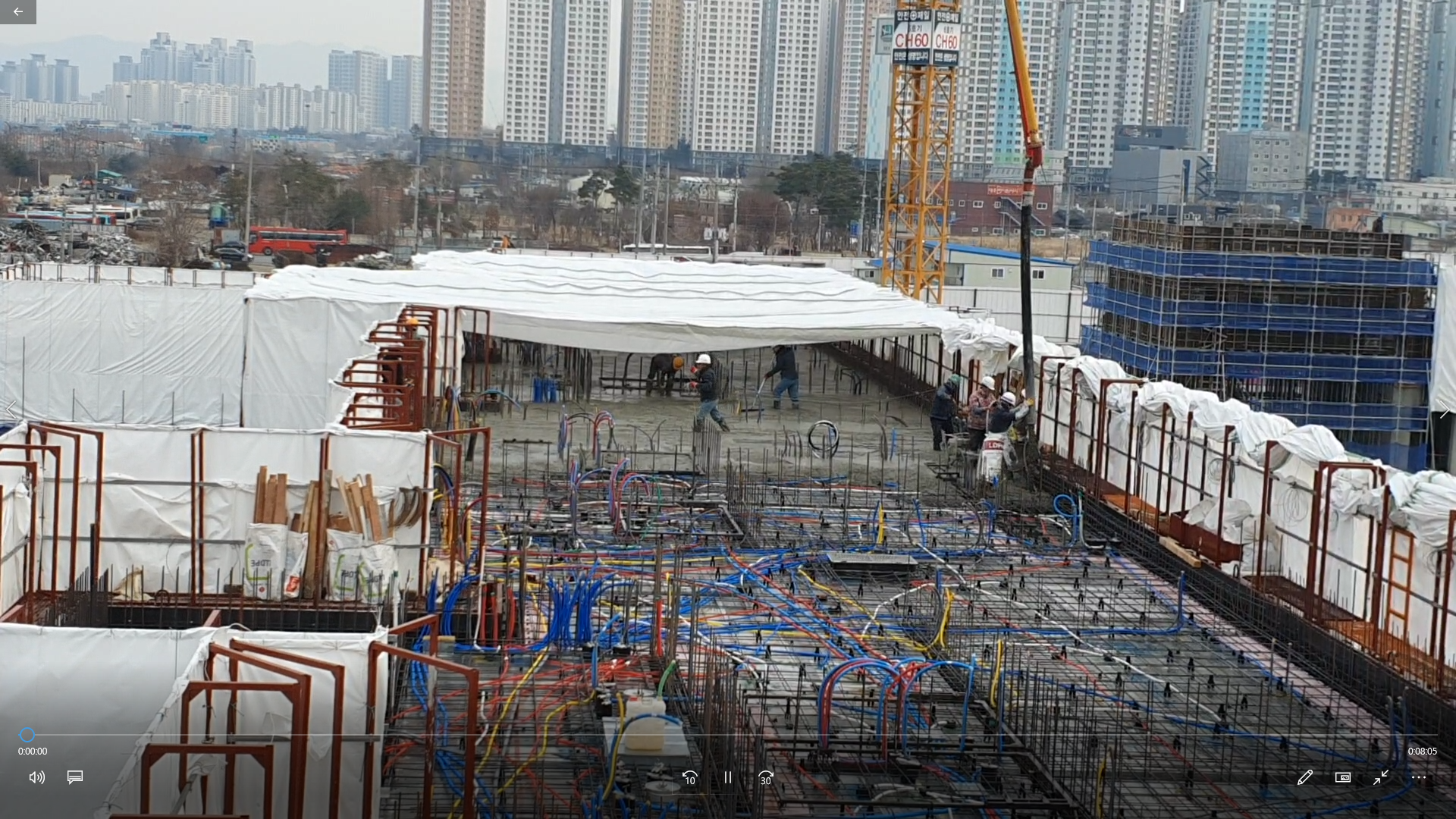 고정부 쪽 와이어를 인장부 작업자에게 전달해 준다
고정부
인장부
와이어를 받은 작업자는 인장기에 연결,라체렌치17”로 묶어준다
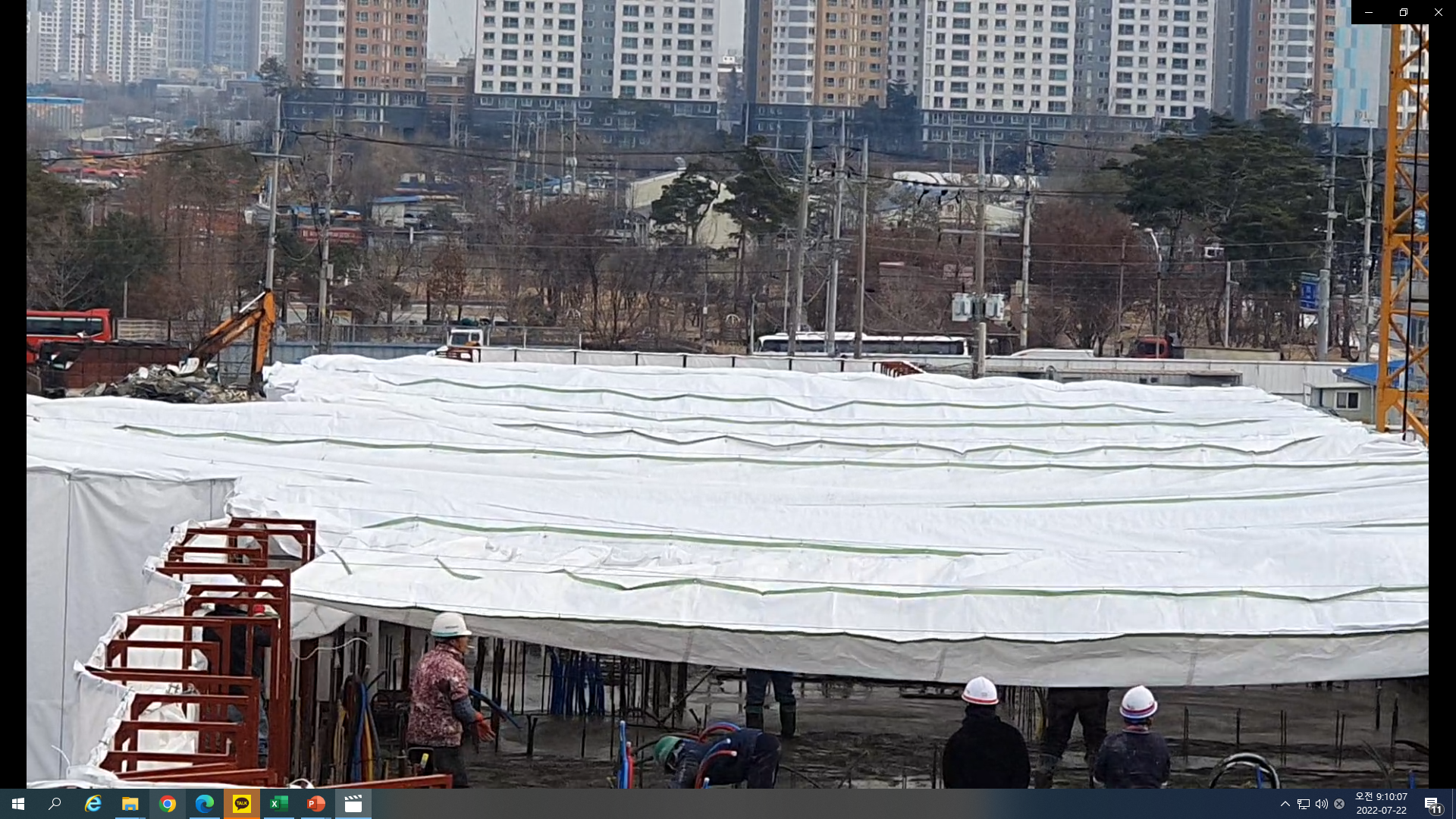 ②
와이어가 모두 체결되었으면 보양천막을 인장부 작업자에게 전달하고 날개부분의 벨크로를 옆 천막과 붙인다
고정부
보양천막 끝 로프를 난간대에 결속하고 바람이 통하지않게 마무리 정리를 한다
인장부
14
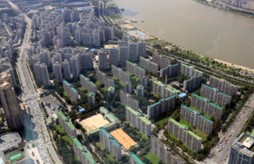 현장 여건에 따른 협조사항
고정기 셋팅을 위한 비계설치로 운영효과 강화
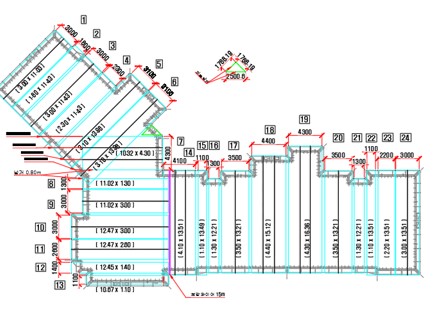 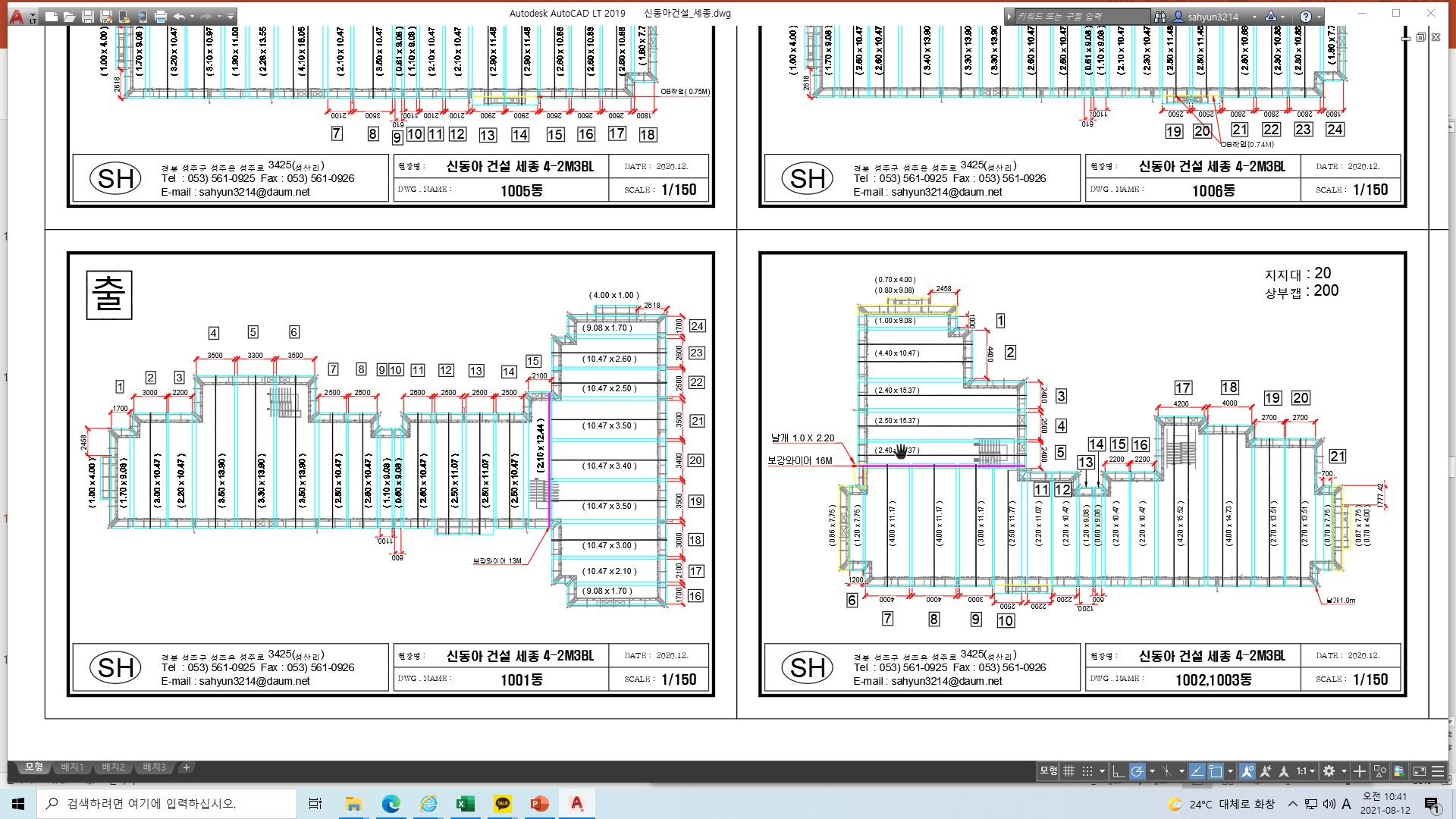 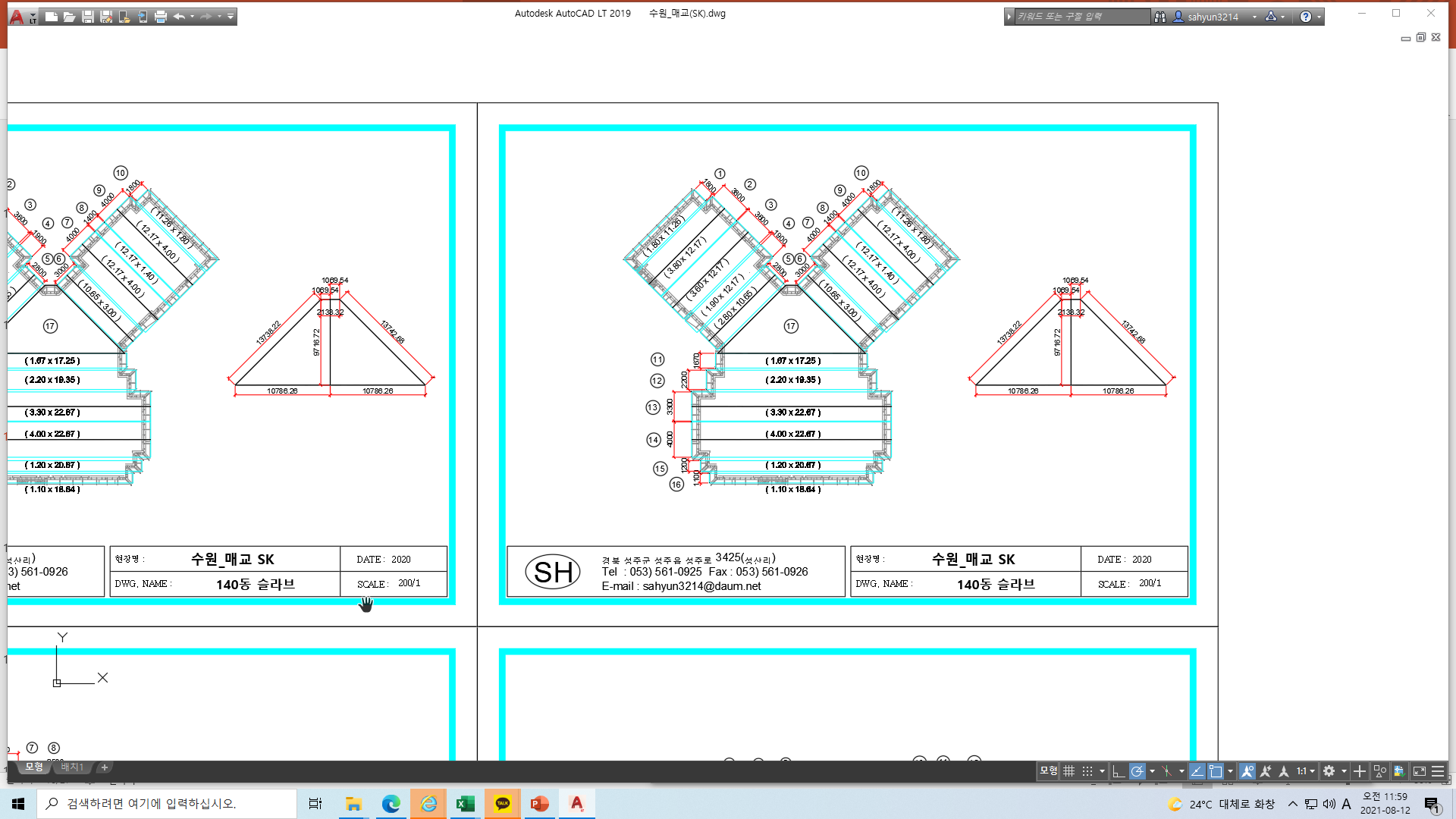 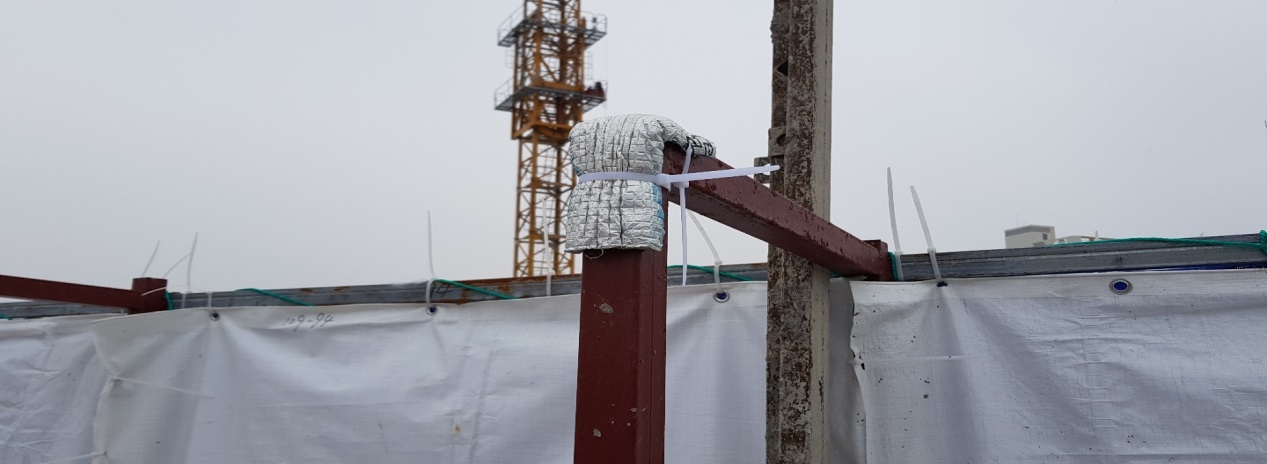 설치전 갱폼 절단면 현장 조치사항
갱폼절단면
 커버 필요
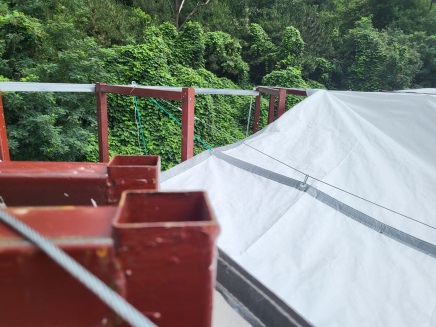 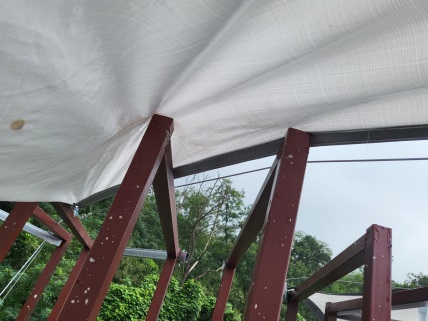 인장기
회수자재
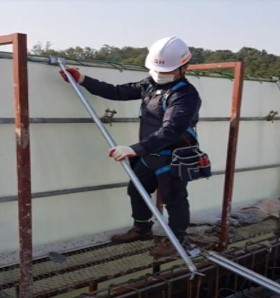 지지대
동절기 이후 갱폼지지대와
인장기는 모아주십시요
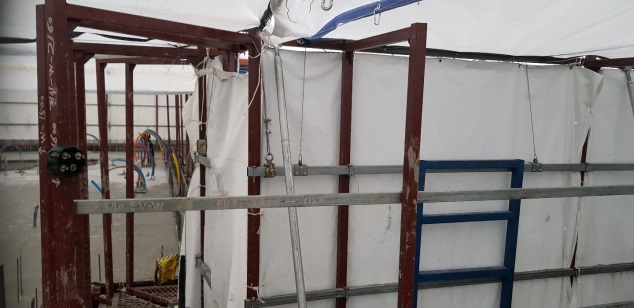 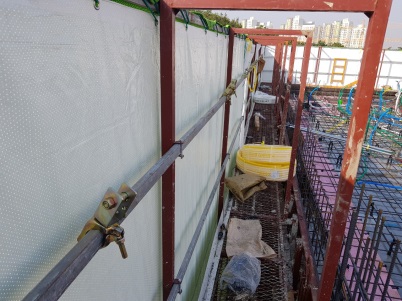 15
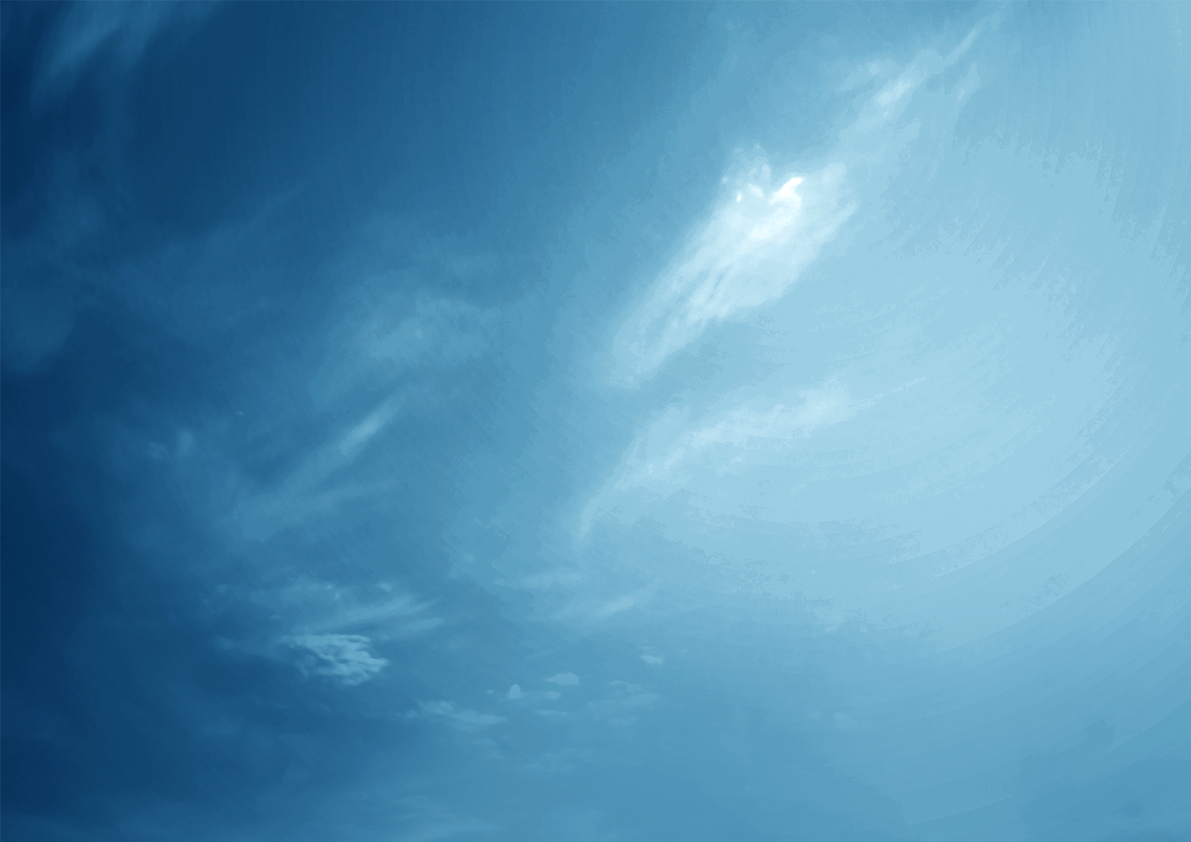 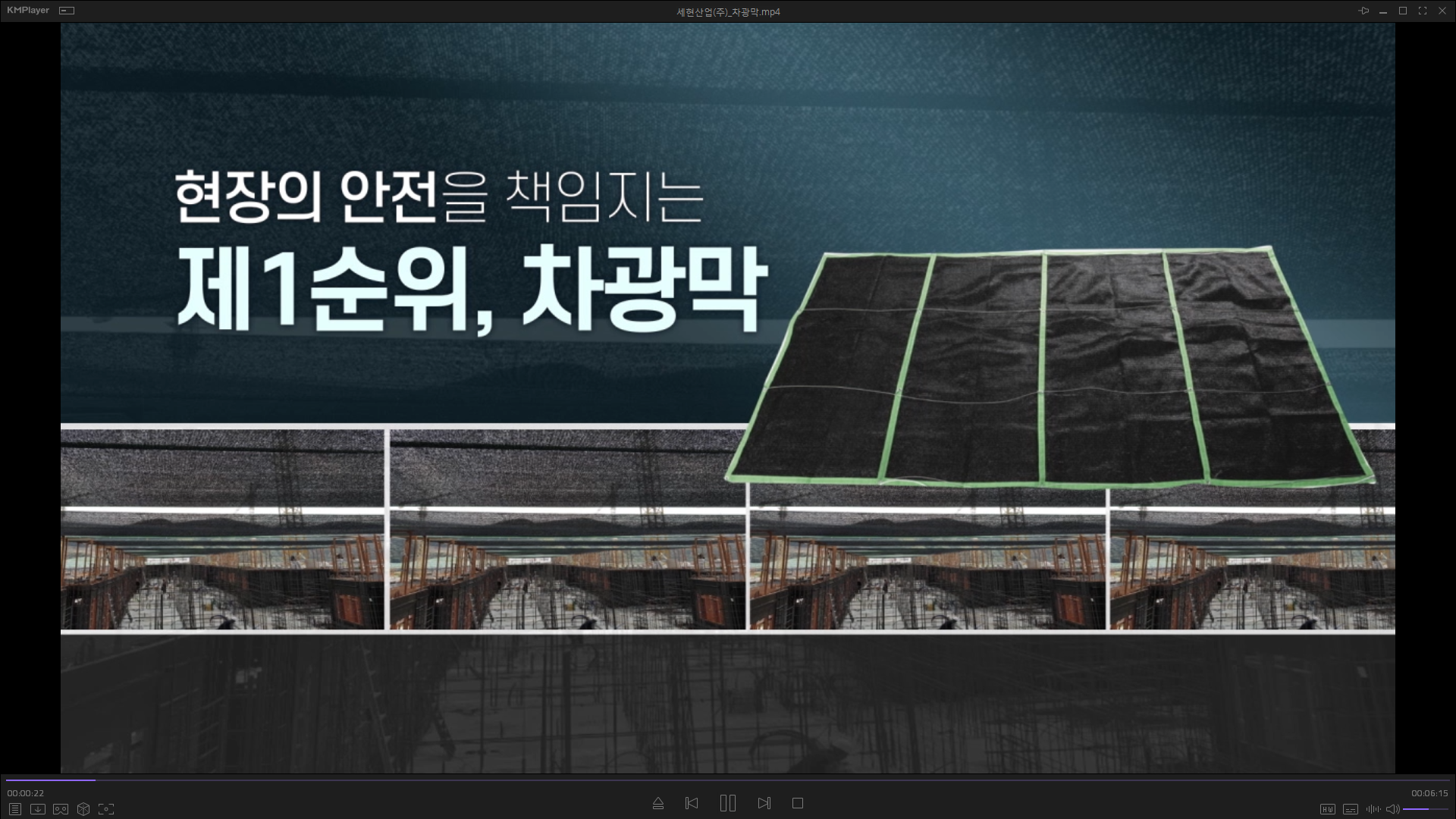 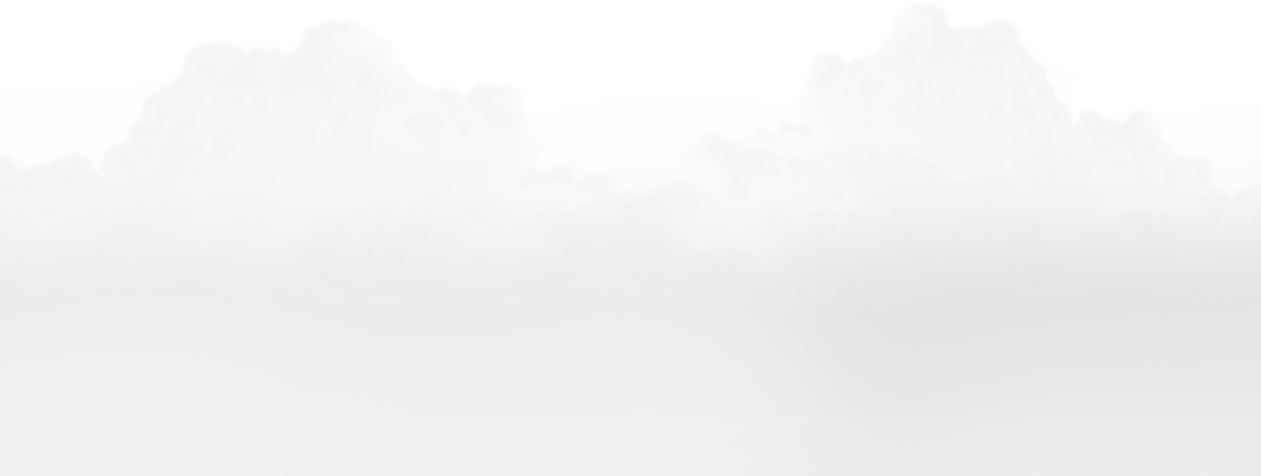 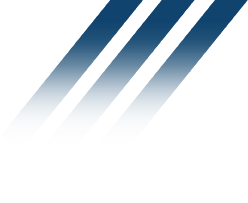 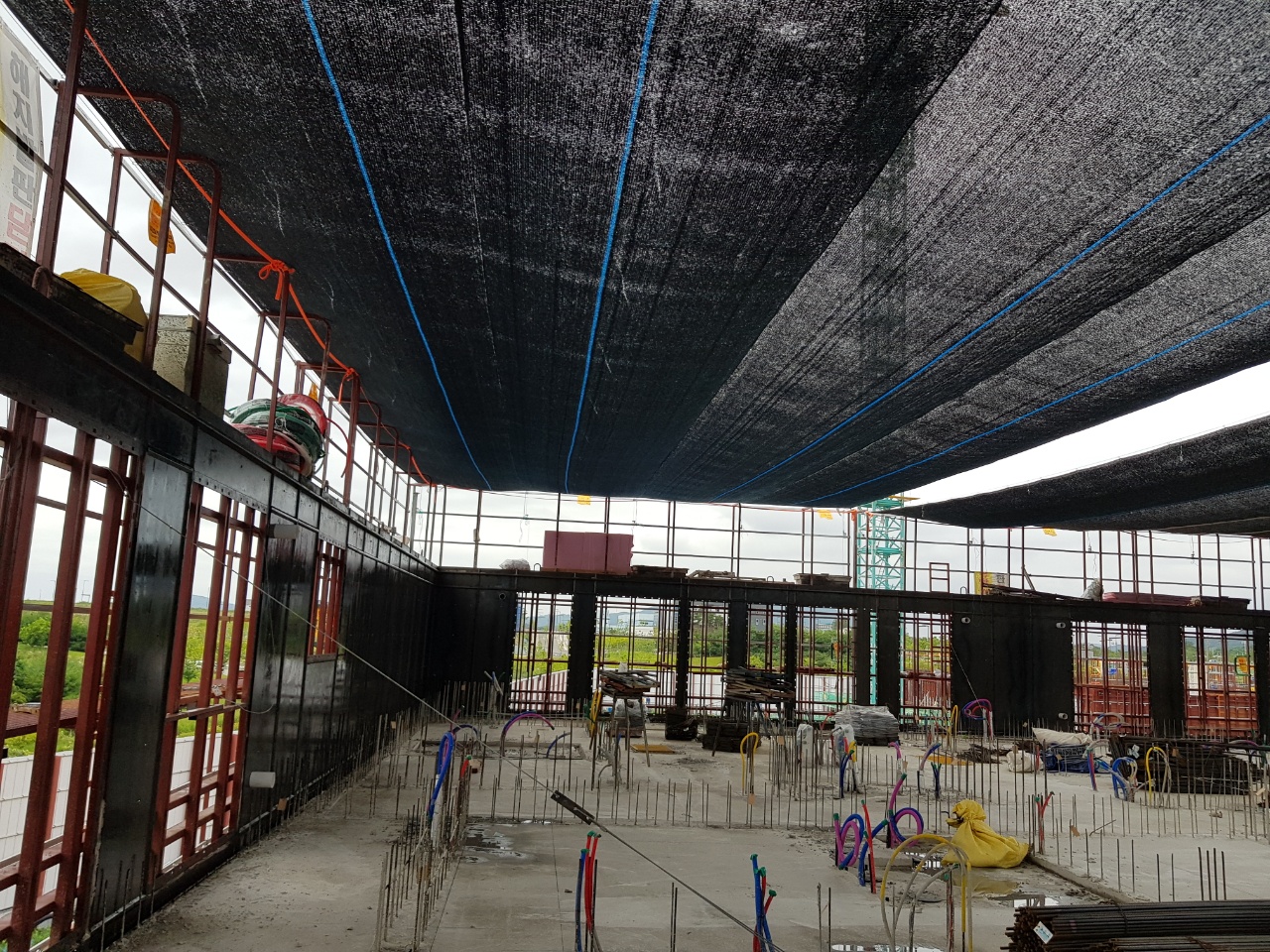 차광막 설치의 효과
슬라브차광막 시공현장
02
하절기 차광막 소개
16
슬라브 차광막 설치의 효과
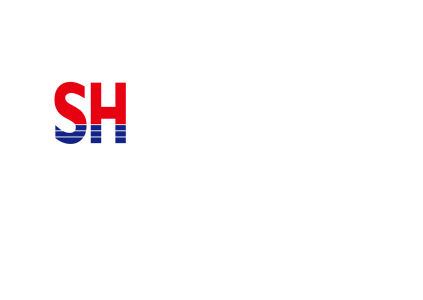 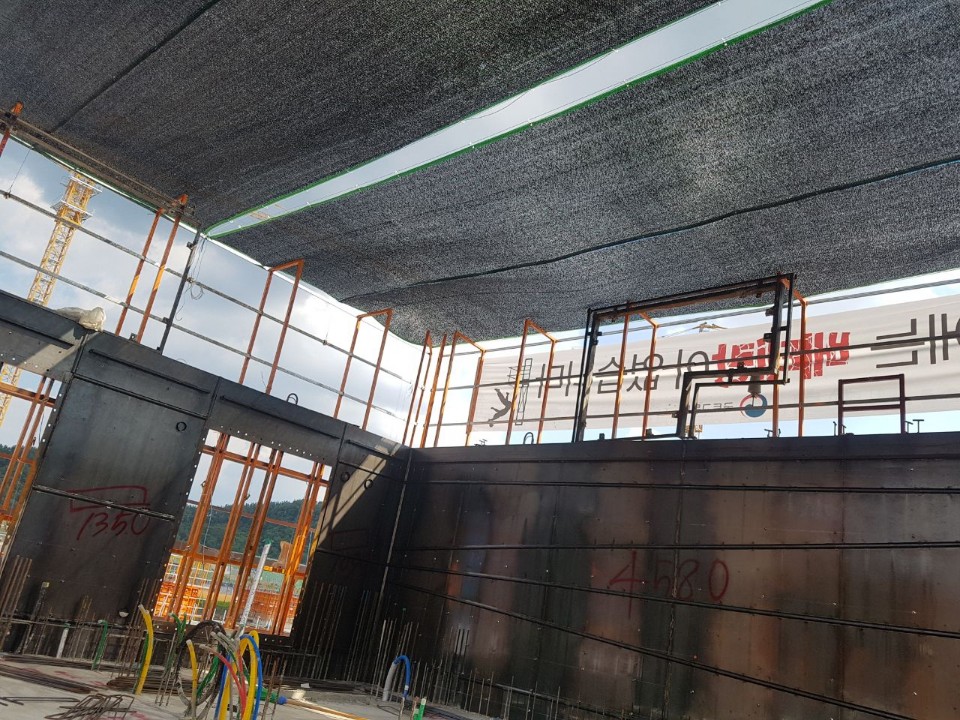 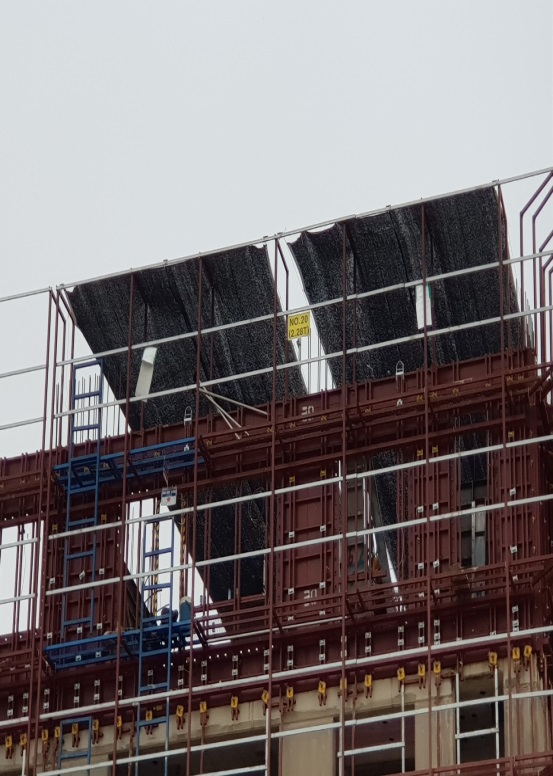 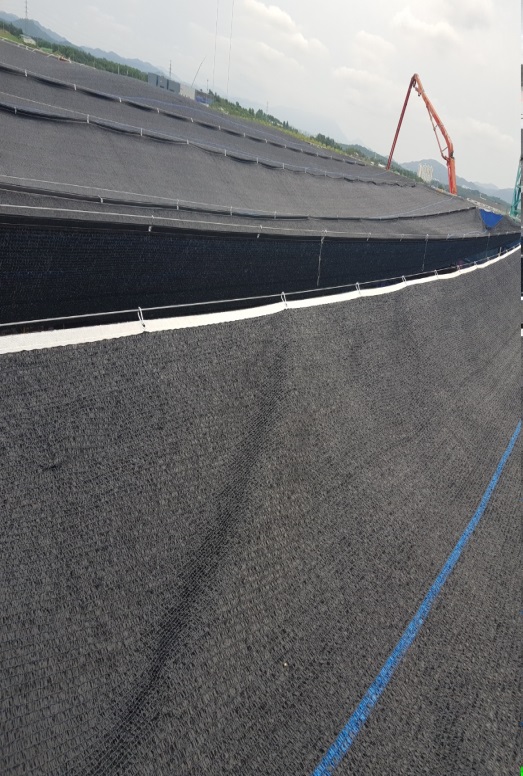 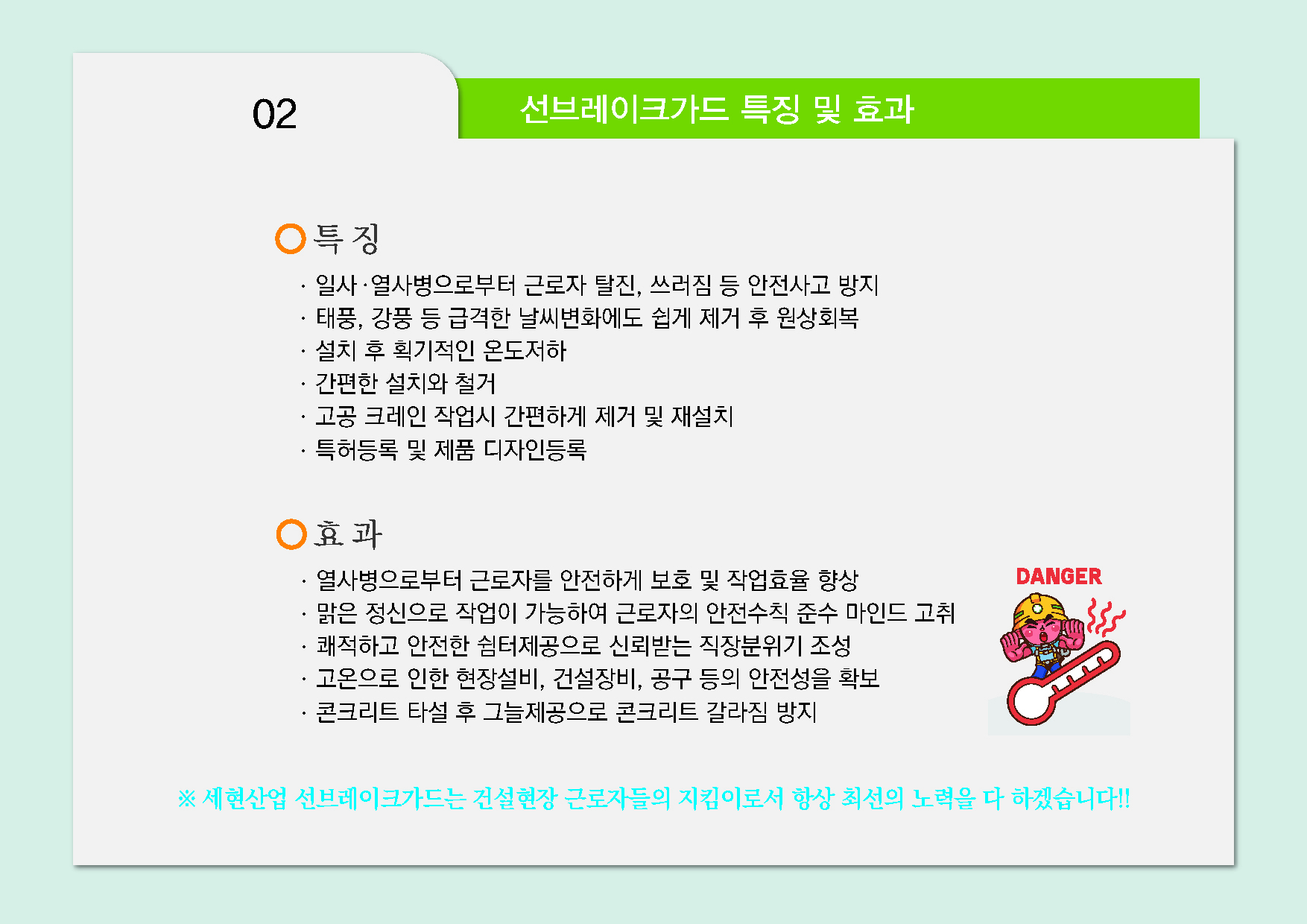 －슬라브 아래 알폼 작업시 한증막같은 찜통더위의 안전사고 예방
     (알폼 해체 작업시 탈진 사전 예방)
혹서기 정상적인 오후 작업으로 대외민원 사전 해결(새벽 철근작업 소음등 차단 )
슬라브 차광막 설치의 효과
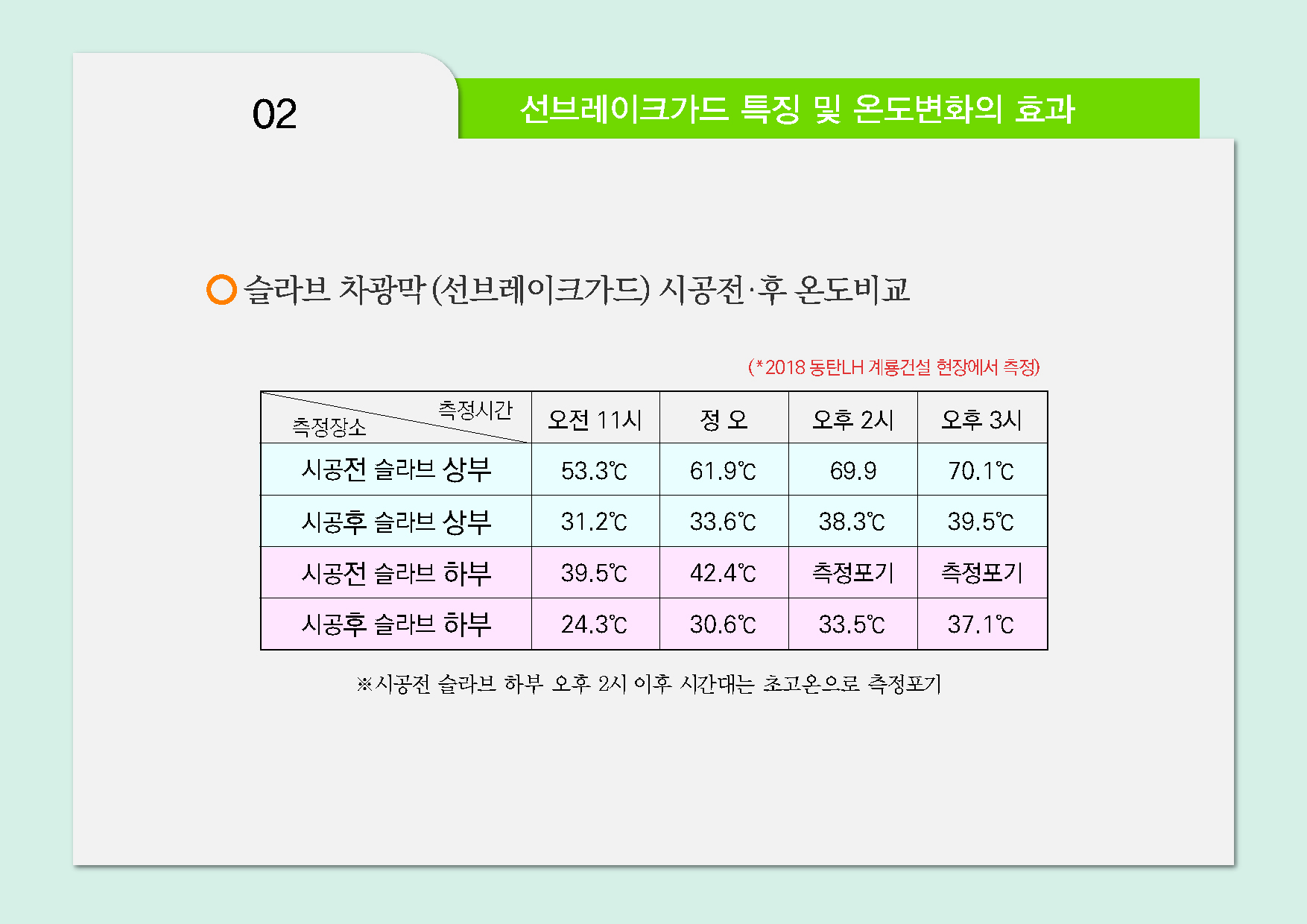 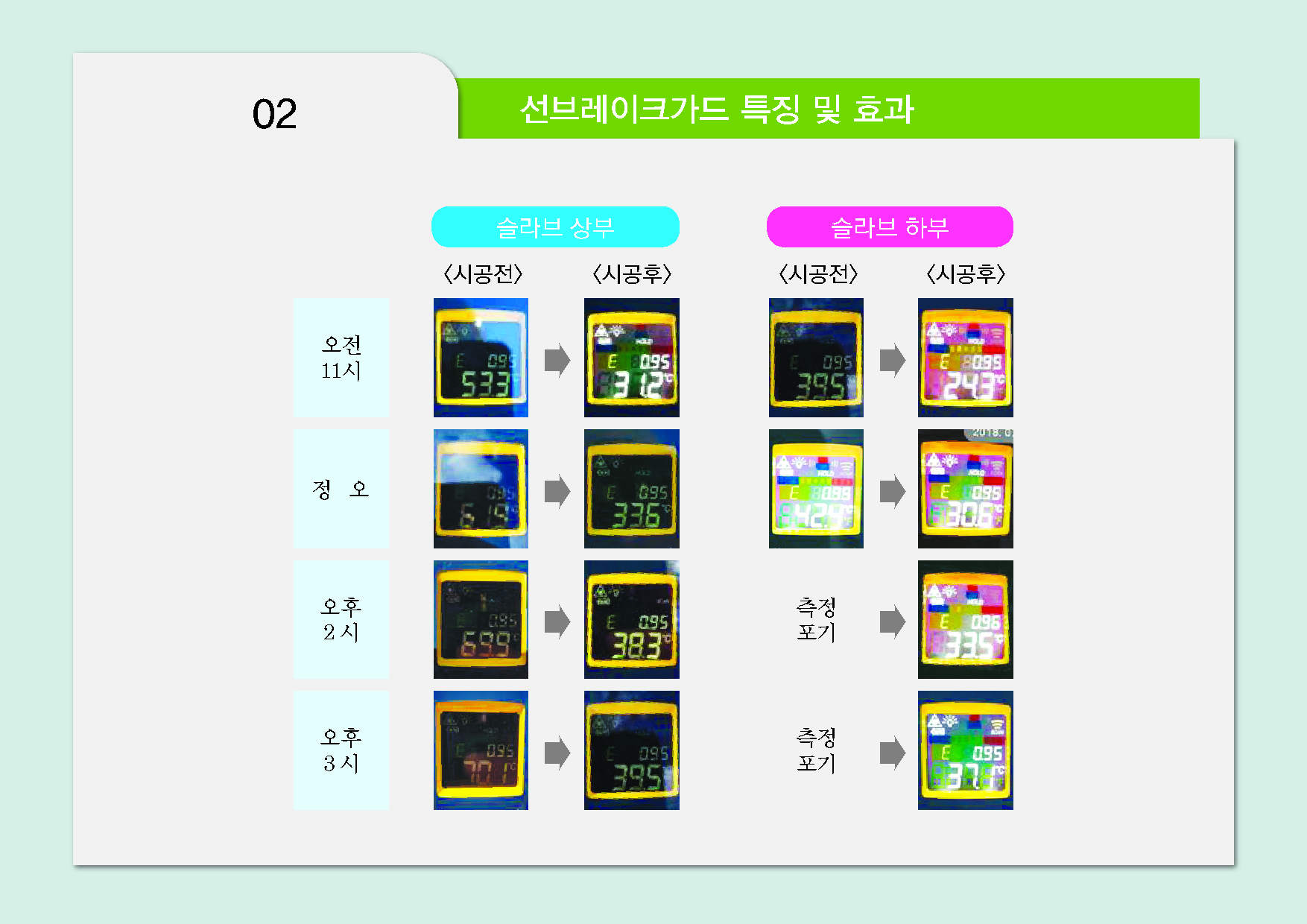 슬라브 차광막 설치의 효과
○ 시공 후 슬라브위 상부에(근로자쉼터)를 설치할 수 있음  
                            ⇒    오후2시에도 35.5℃를 유지
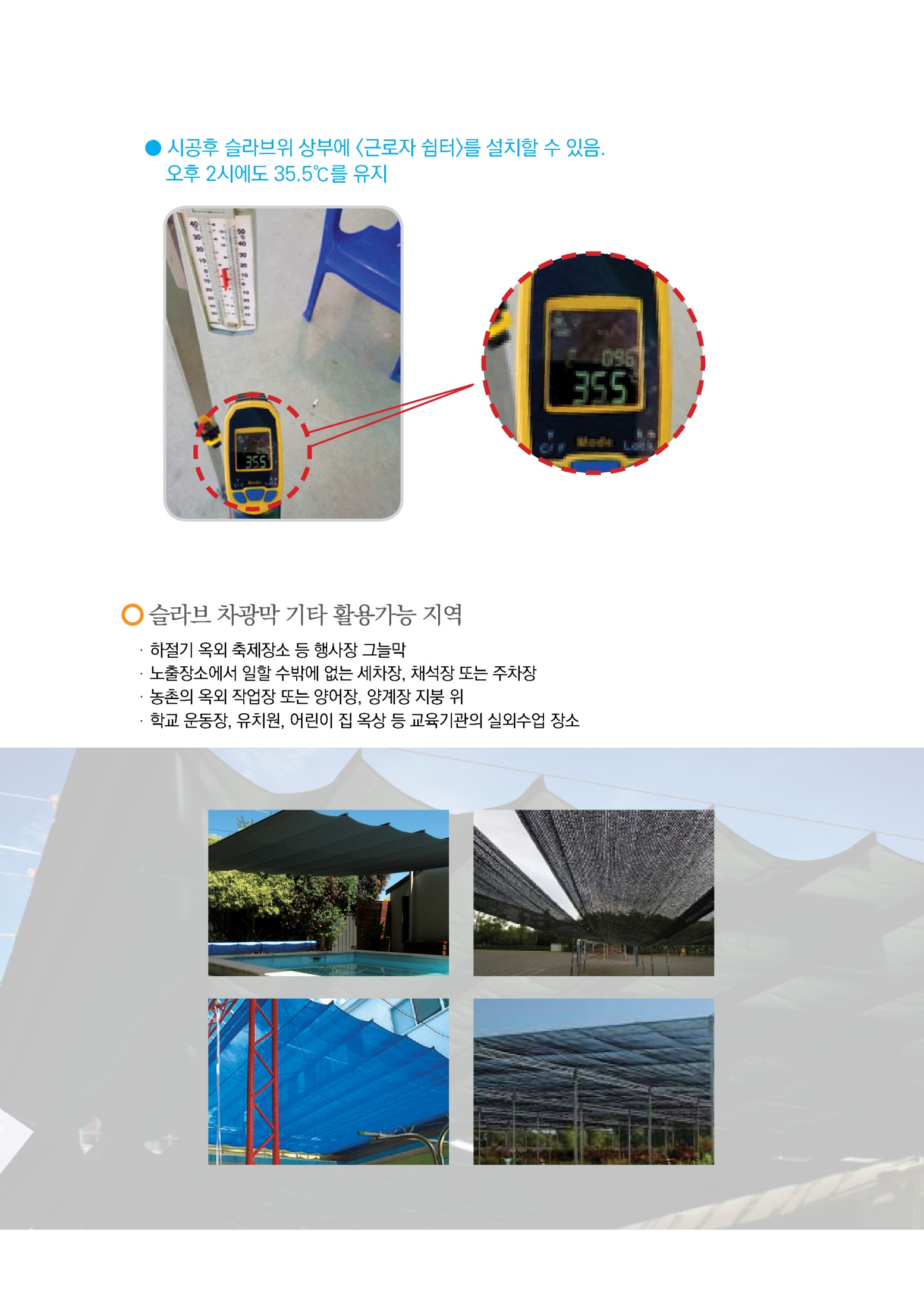 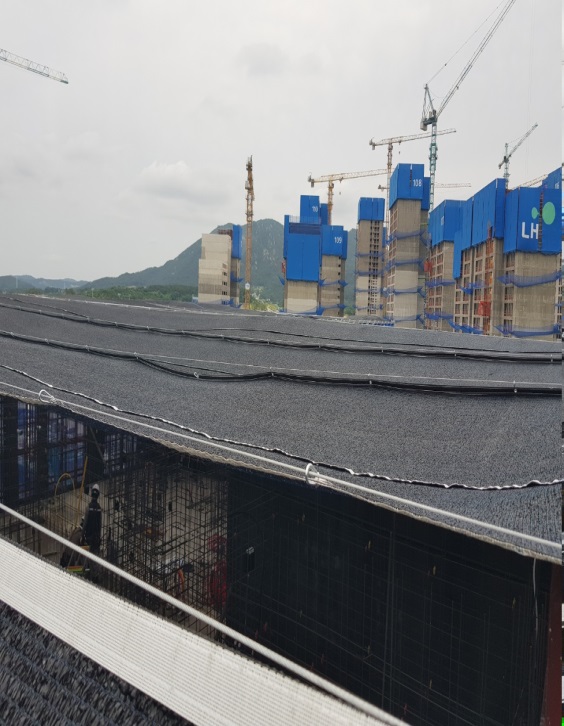 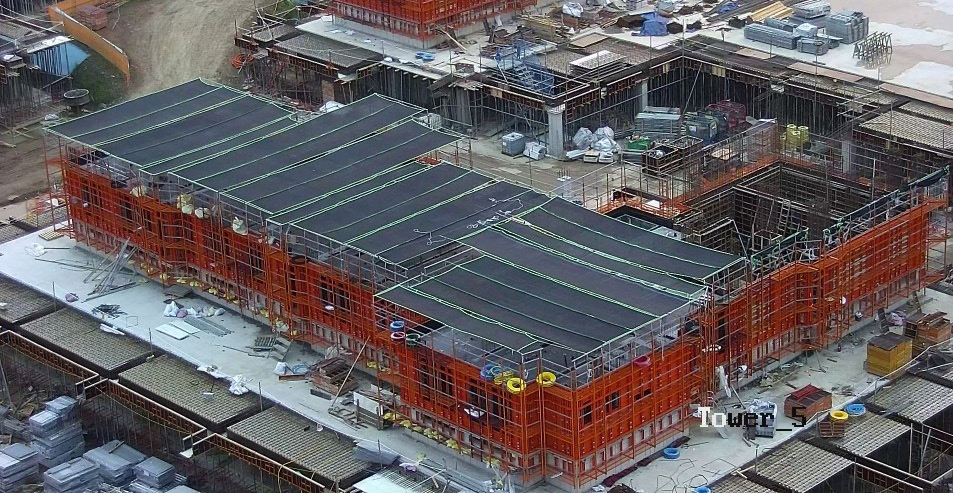 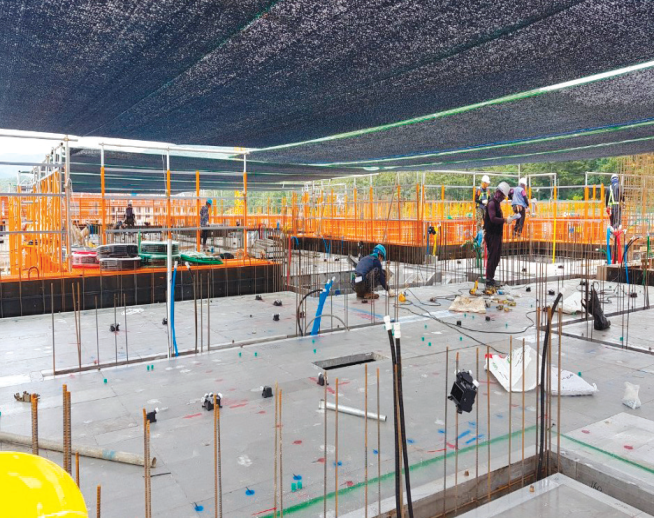 고용노동부 질의회신
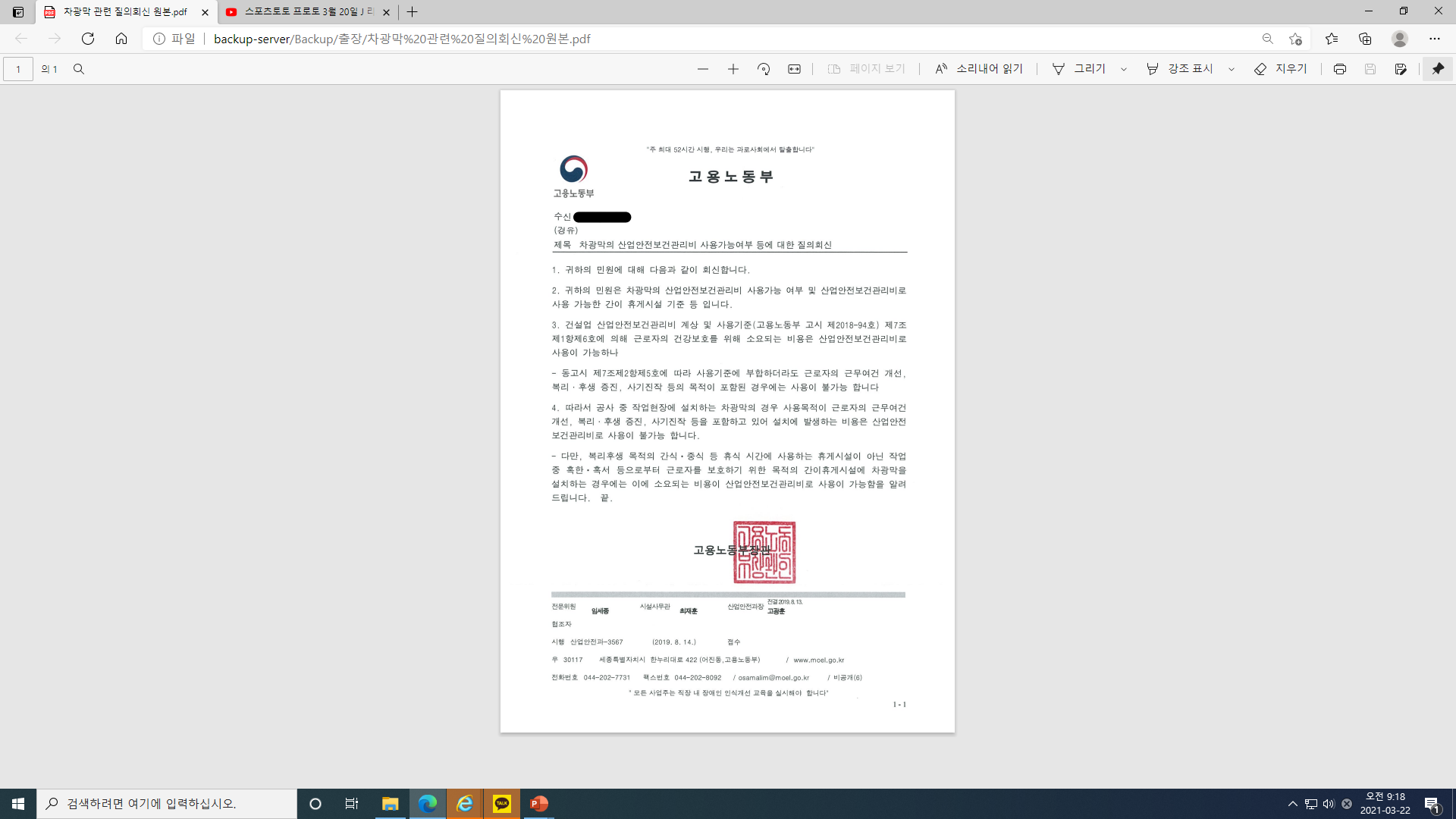 슬라브 차광막 시공현장
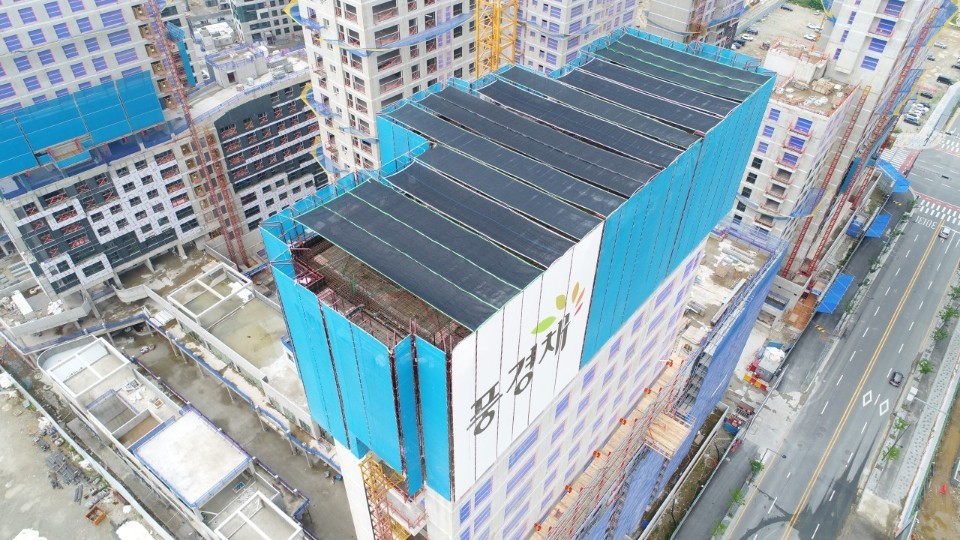 세종P3제일풍경채
북대구연경쌍용건설
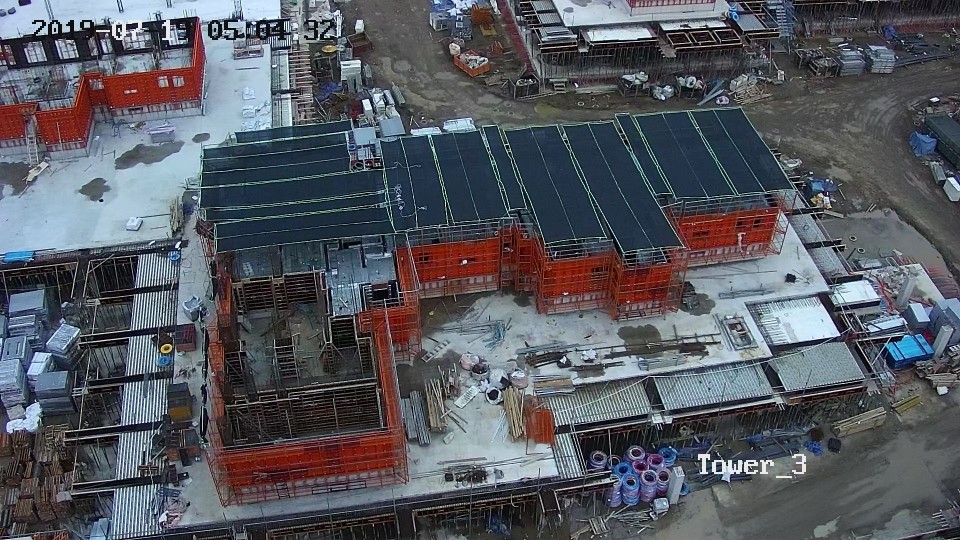 TEXT HERE
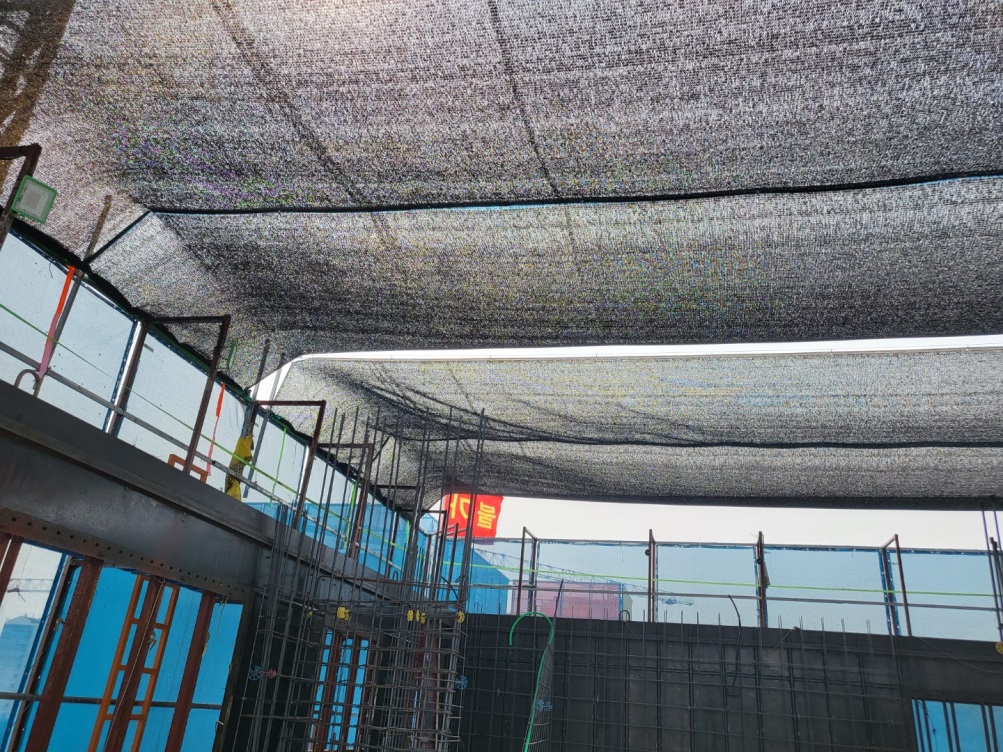 계룡 GS건설 자이
TEXT HERE
TEXT HERE
TEXT HERE
슬라브 차광막 시공현장
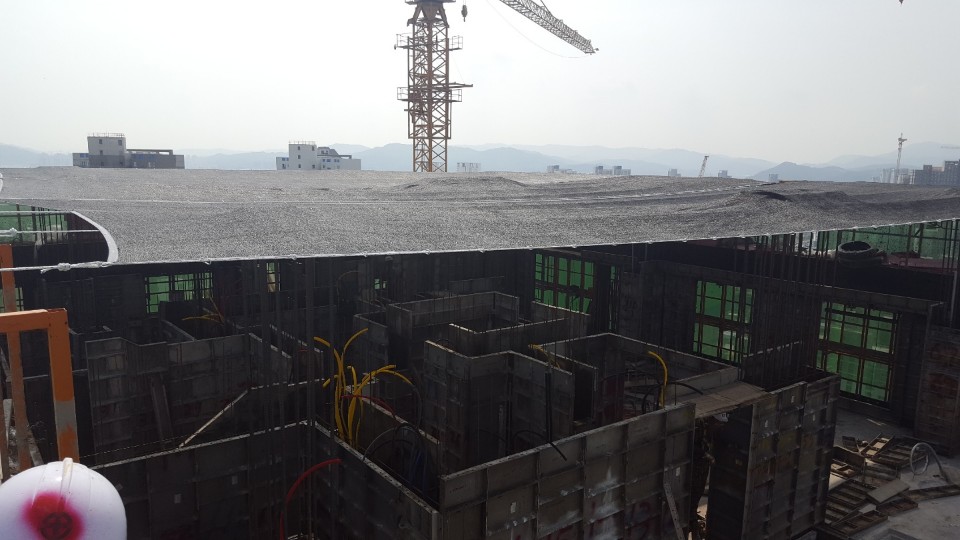 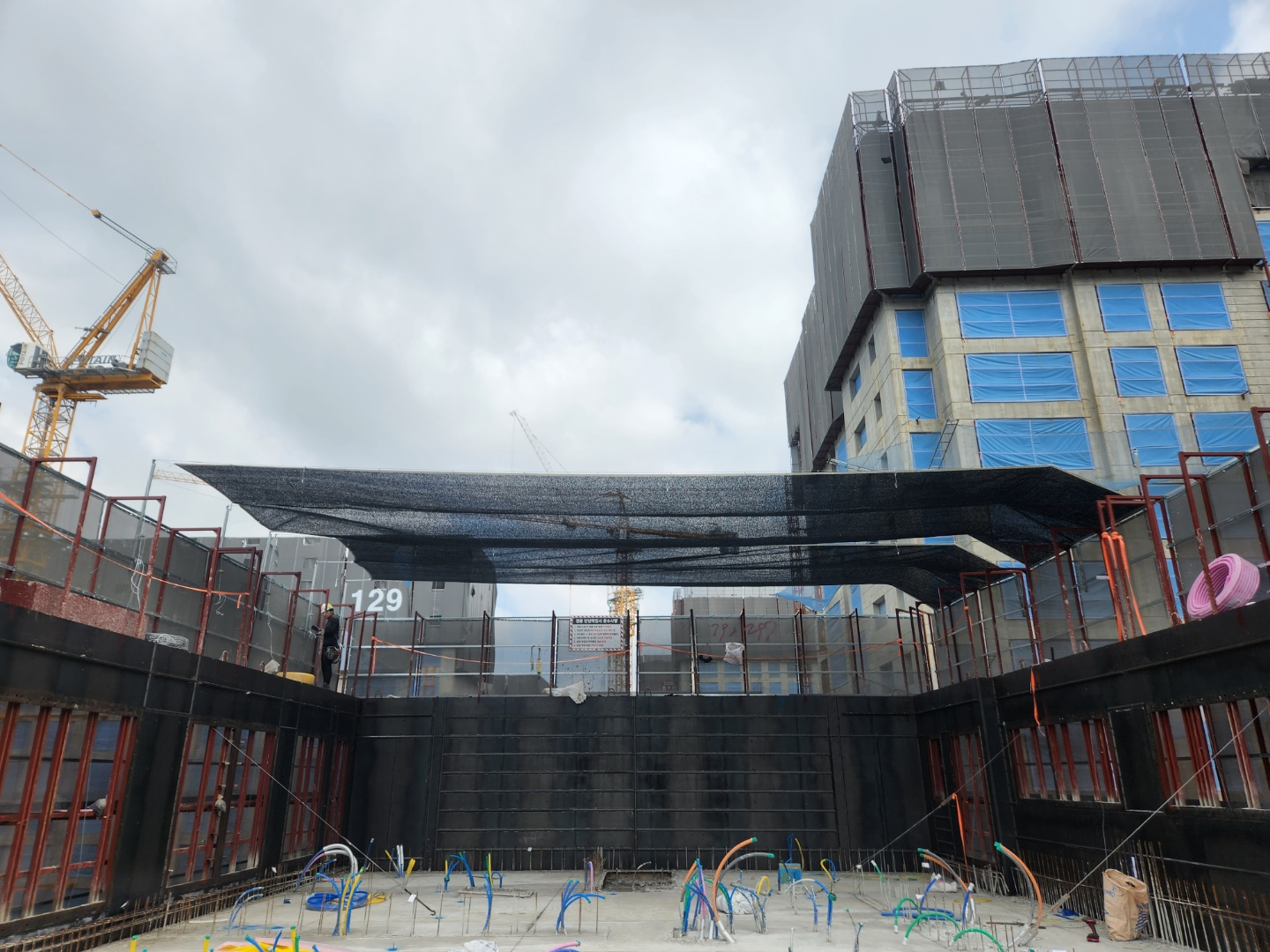 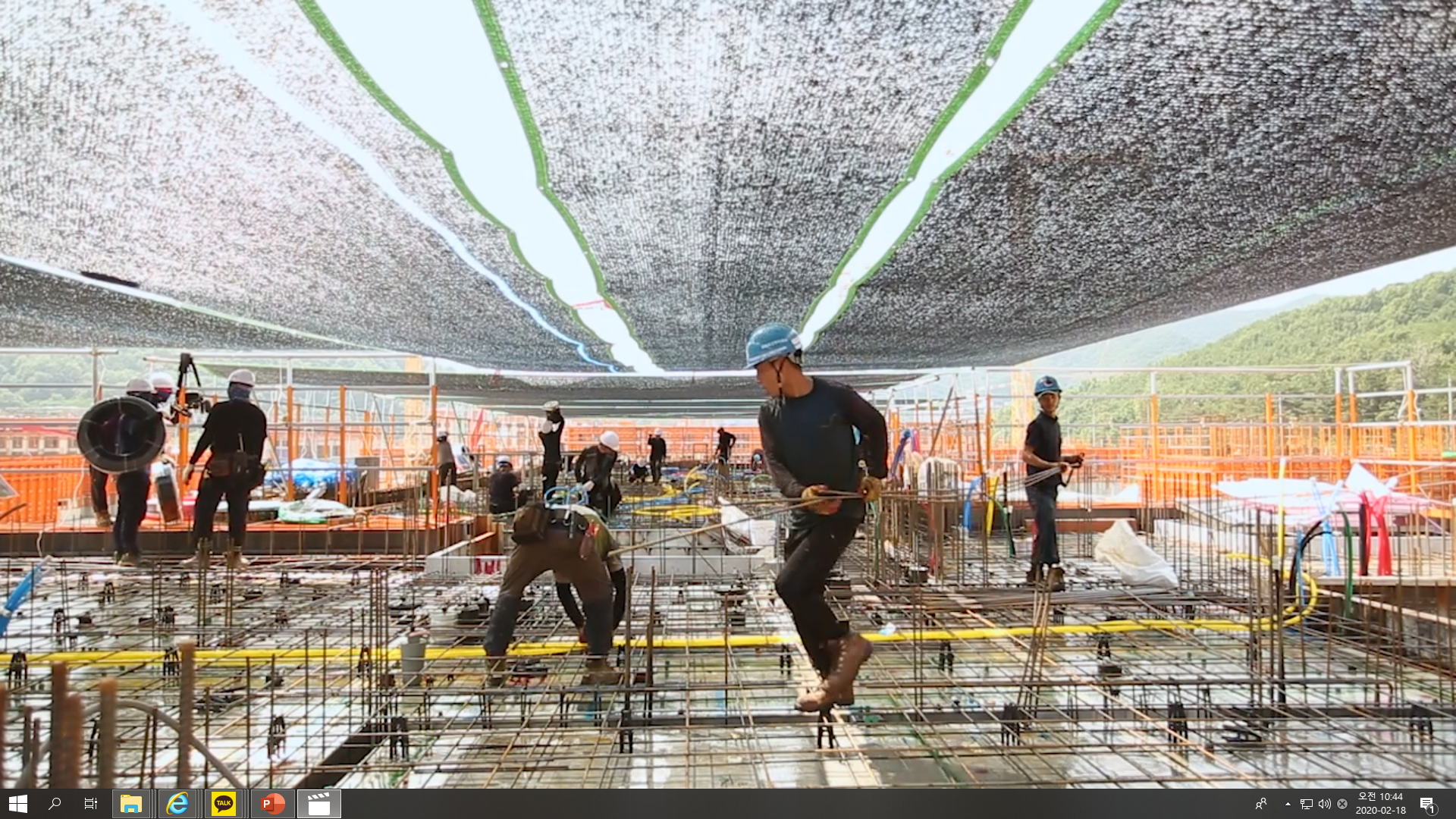 슬라브 차광막 시공현장
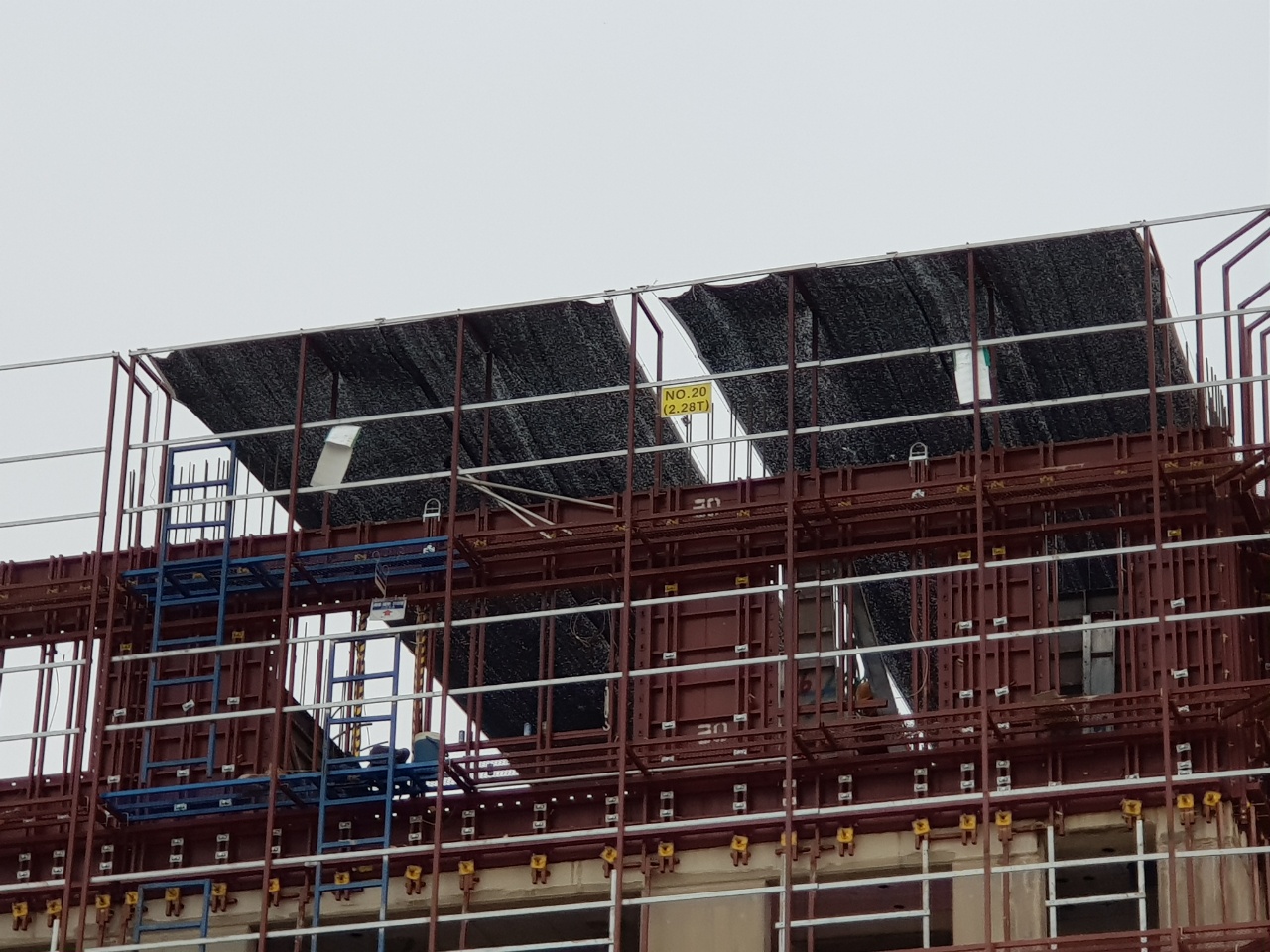 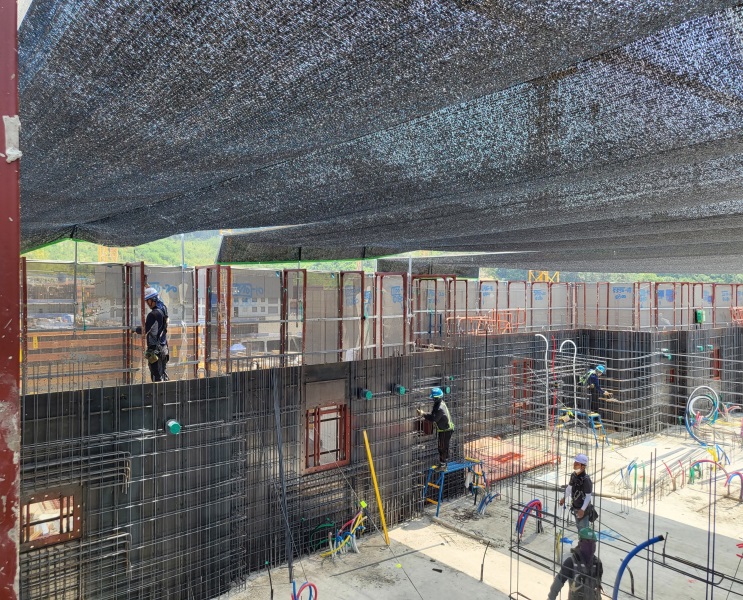 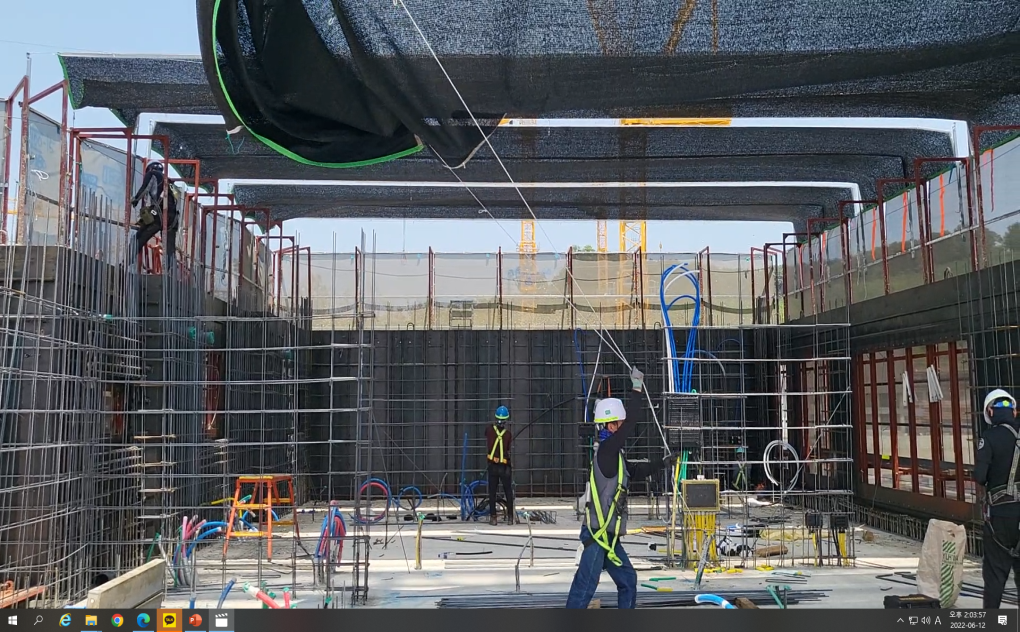 오산 원동 롯데캐슬 현장
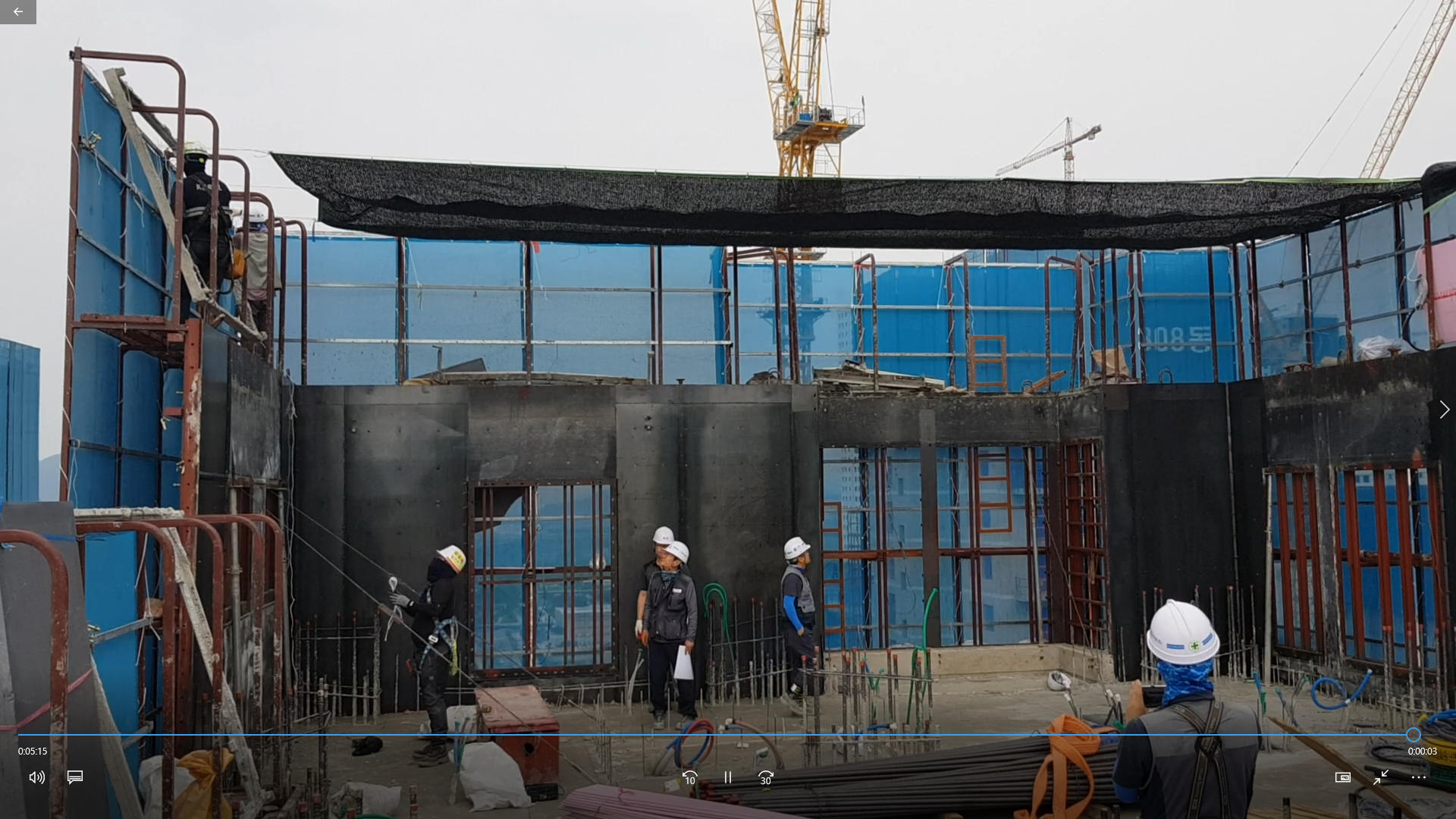 23
세종P3제일 풍경채 현장
슬라브 차광막 시공현장
내포 신도시 DL ENC현장
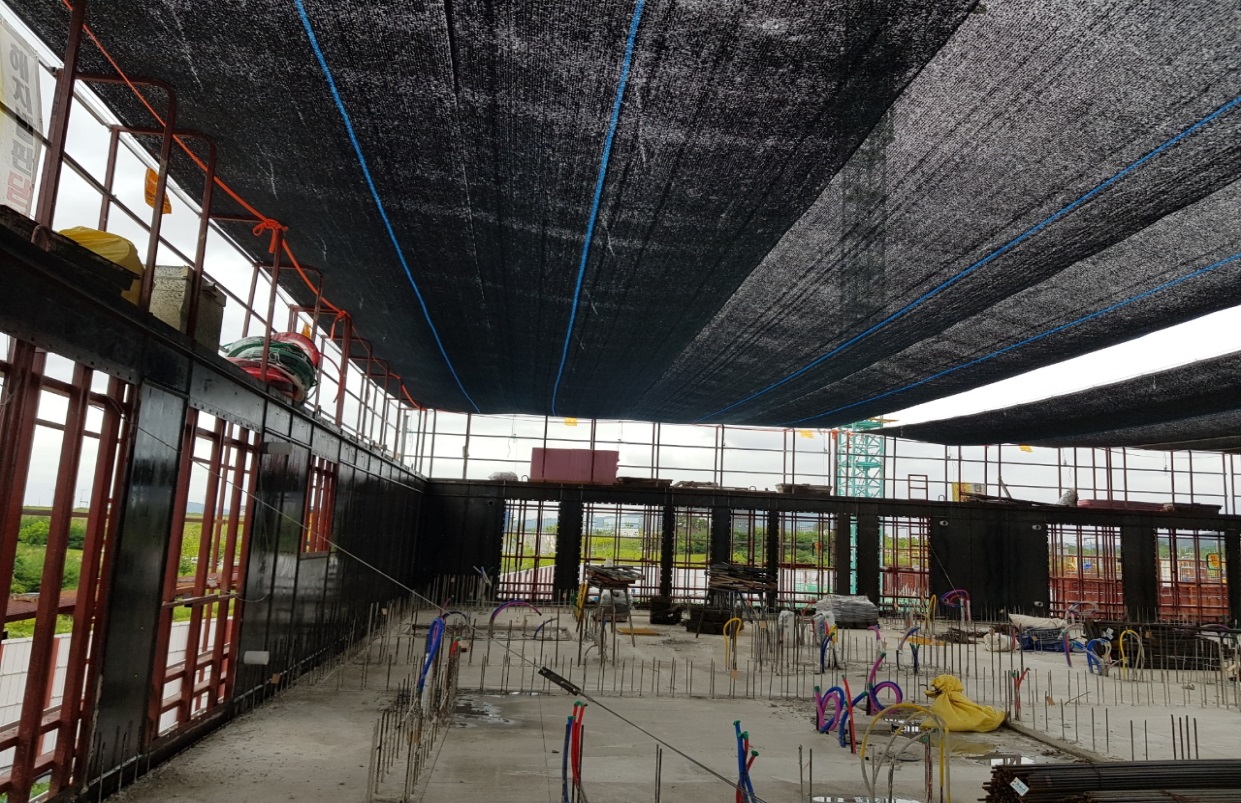 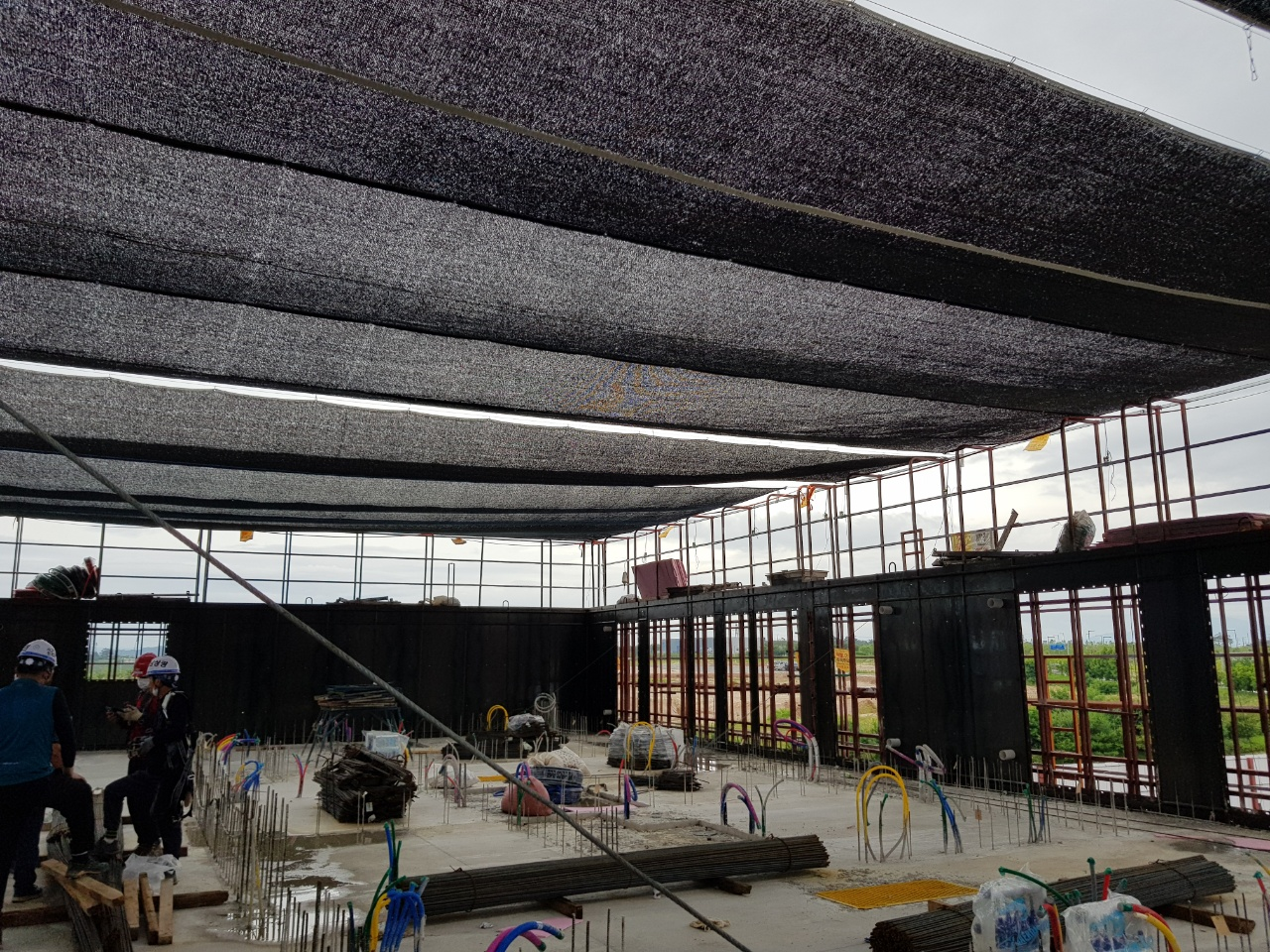 계룡 자이현장
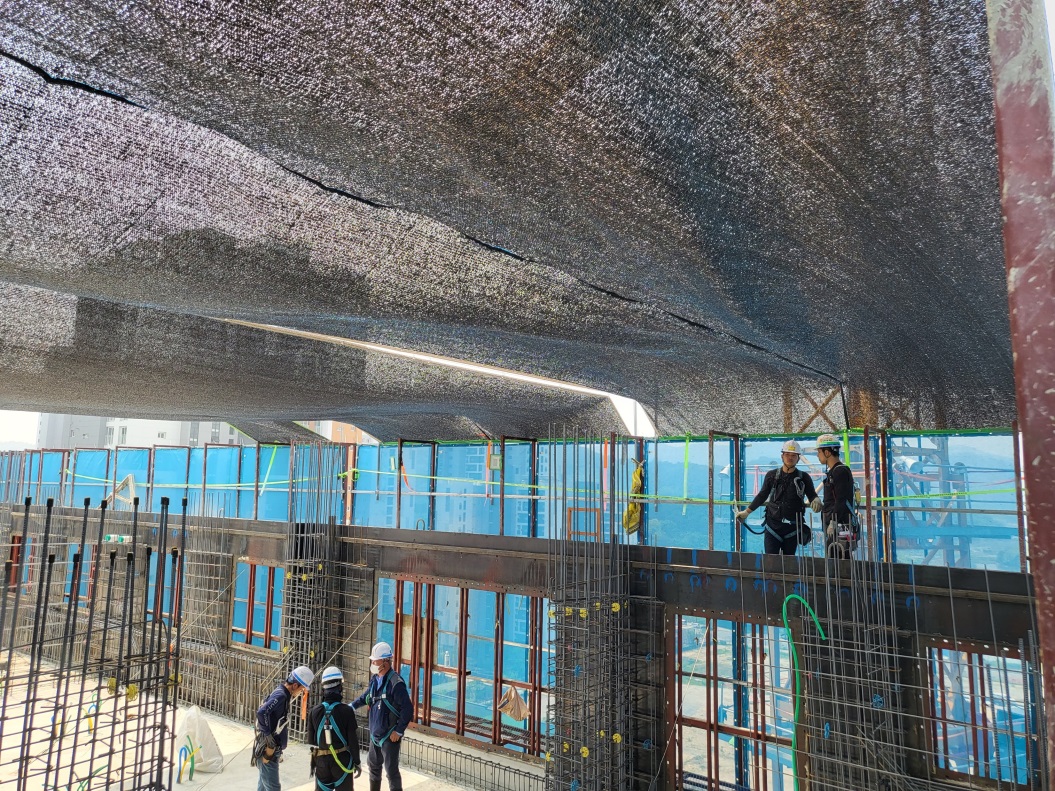 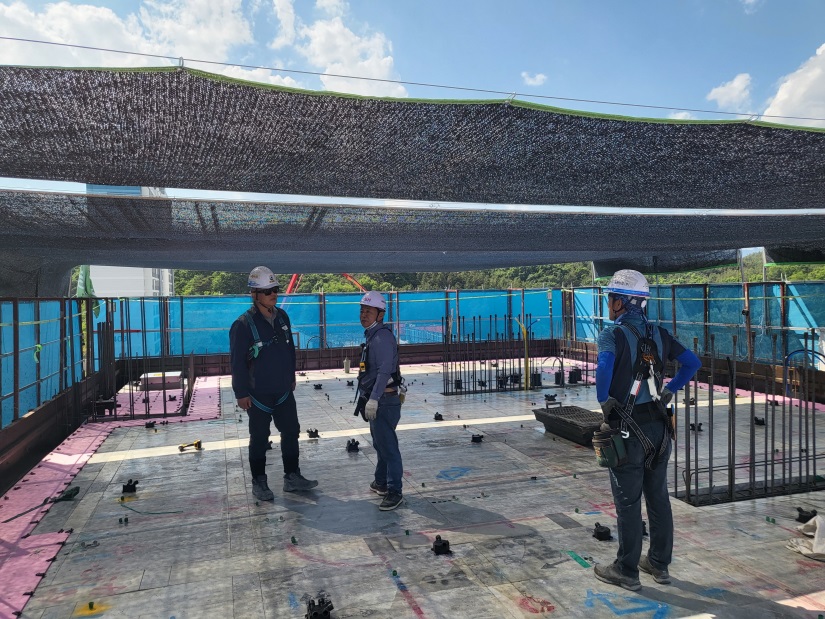 슬라브 차광막 시공현장
안심 라인건설 파라곤
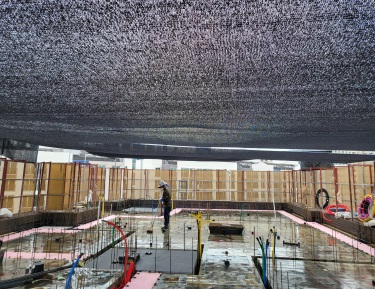 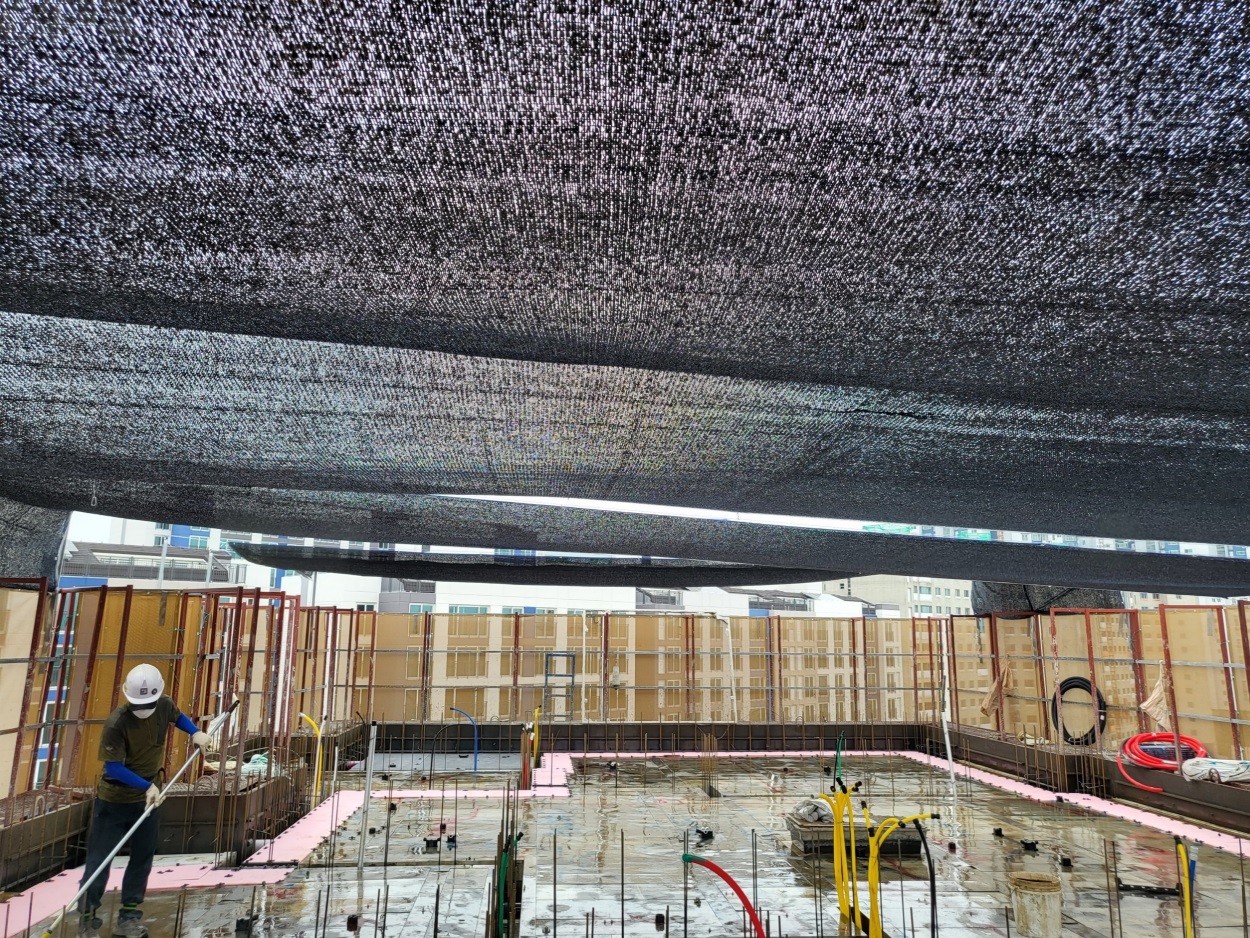 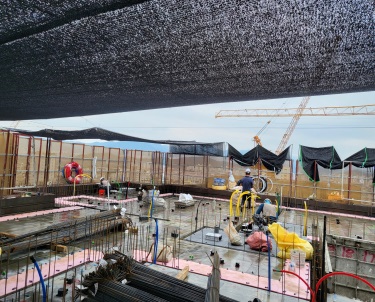 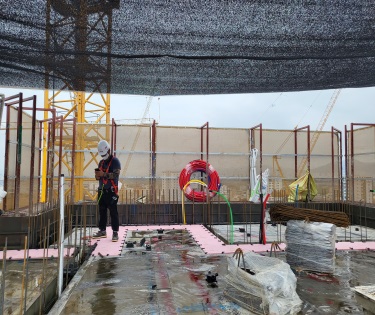 개포 현대산업개발 현장
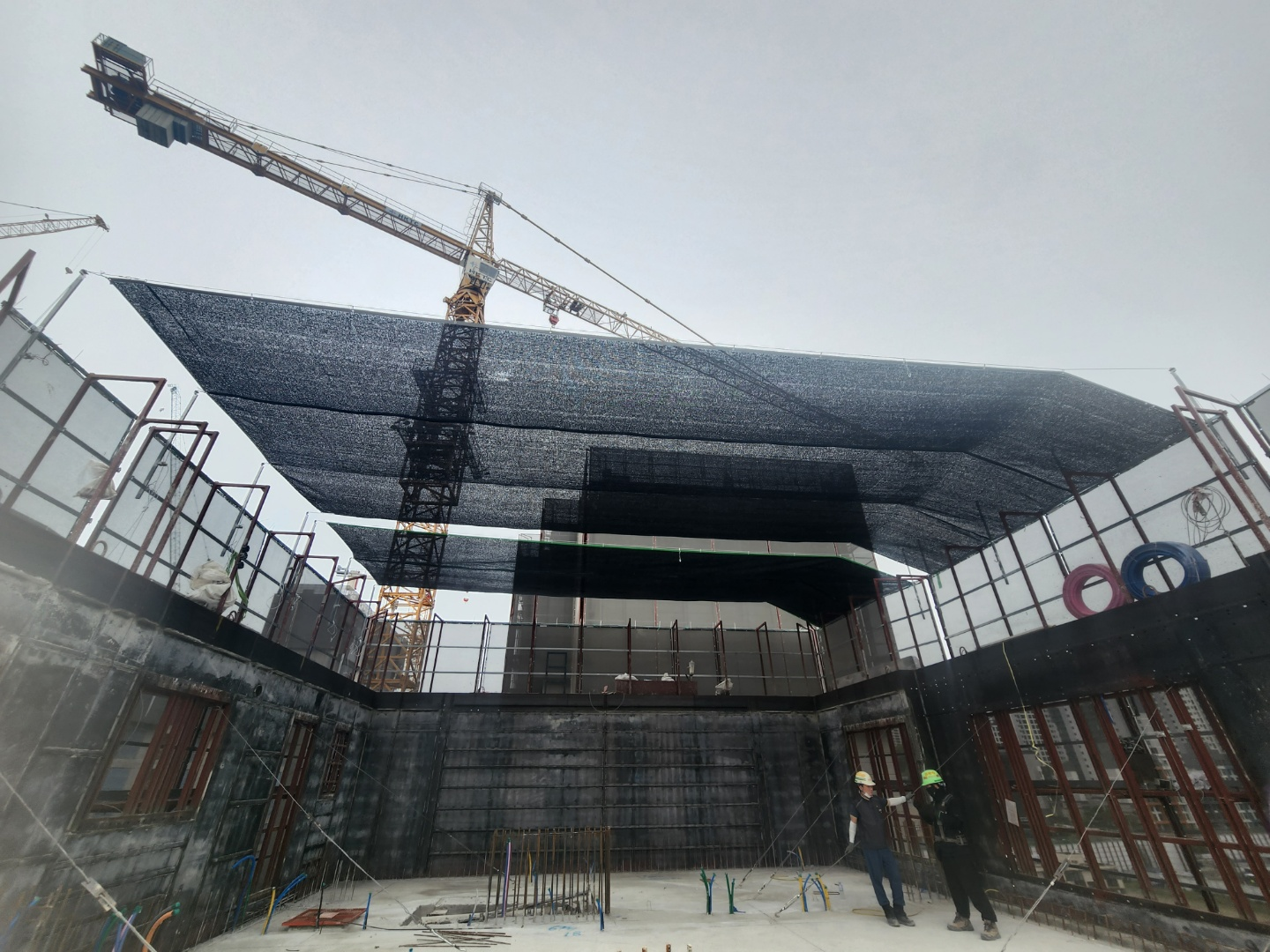 전년도 시공 실적
26
안전망,보양천막의 기술강자, 세!현!
특허 권리증 및 디자인 등록증
1.연소기연소용연소가스송품과역풍방지장치
(특허 제10-1862644호)
2.갱품건축현장용작업증진을위한 슬라브차광막시공장치
(특허 제10-1951634호)
3.자동차용 외관보호 및 차광기능을 갖는 탈착형 자동차 
보호커버장치(특허 제10-2054619)
디자인등록 제30-955409호 건축용비계 설치용 안전망
관련디자인등록 제30-0955410호 건축용비계 설치용 안전망
디자인등록 제30-0955411호 건축용비계 설치용 안전망 래짓버클
디자인등록 제30-0960893호 건축용 안전망 고정후크
디자인등록 제30-0975537호 건축용 안전망
디자인등록 제30-0975541호 건축용 안전망
디자인등록 제30-0980581호 차광막
디자인등록 제30-0985685호 차광막
디자인등록 제30-0991090호 건축거푸집용 슬라브천막지지대
관련디자인등록 제 30-1001911호 차광막
관련디자인등록 제30-1001915호 차광막
디자인등록 제30-1017562호 건축용 슬라브 보호천막
디자인등록 제30-1039278호 차량용 차광덮개
디자인등록 제1039279호 차량용 차광덮개
디자인등록 제1039519호 차량용 차광덮개
27
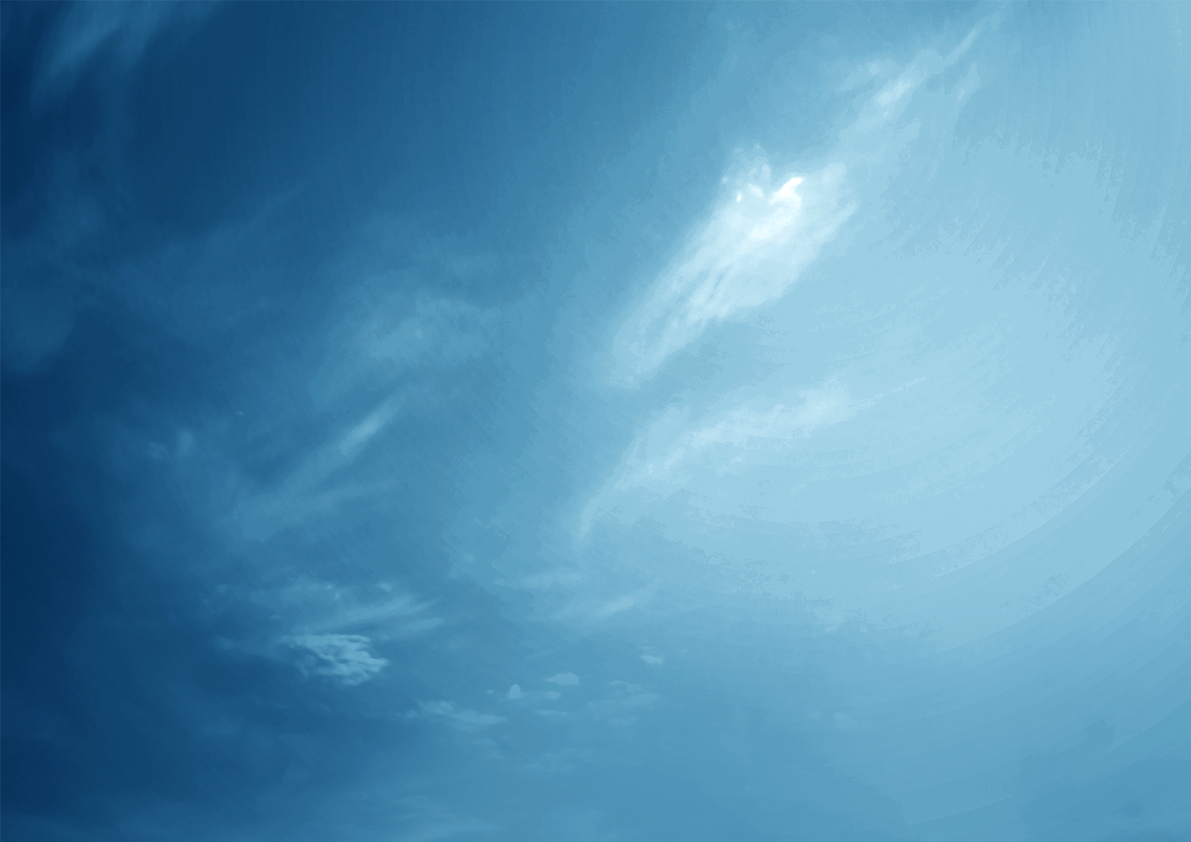 문의및상담
· 본사 영업부
   전무  남  상  광  010 - 5591 – 9025
   상무  이  에  녹 010 -  4003 - 0191
   이 사  김  정  윤  010 – 5795 - 9025
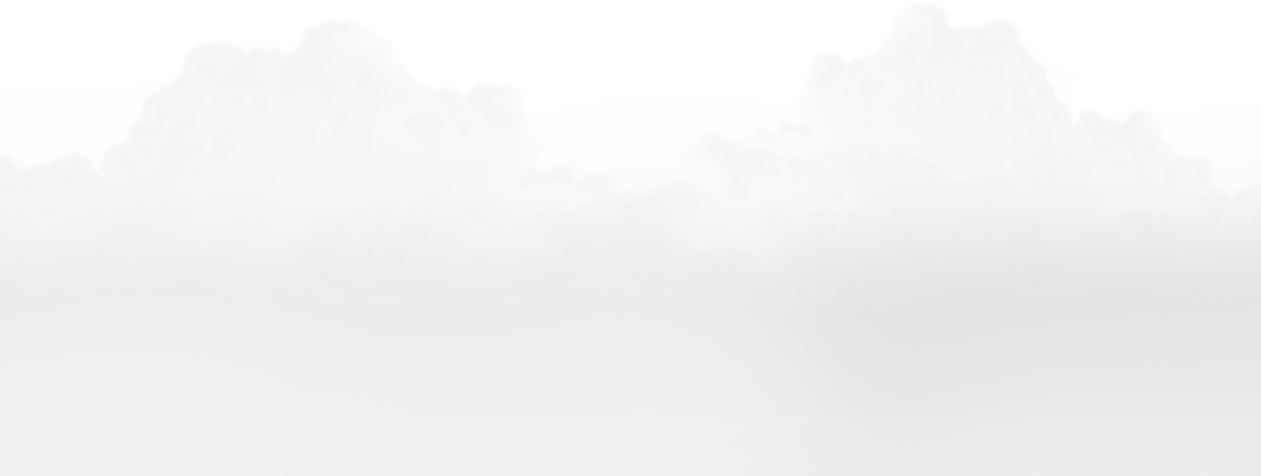 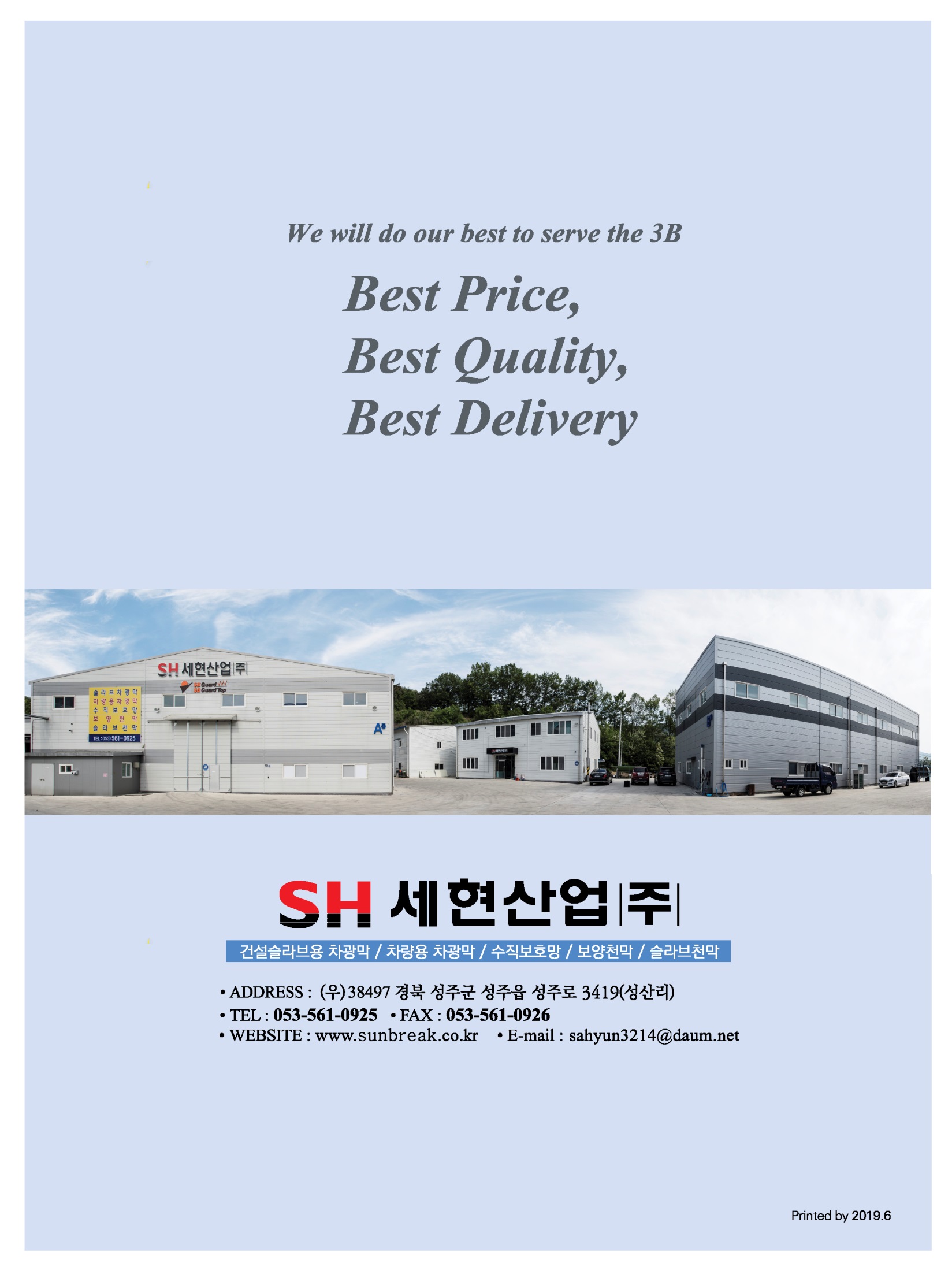 본사
호남지사
· ADDRESS : (우)40032  
     경북 성주군 성주읍 성주로 3425(성산리)
· TEL : 053-561-0925    
·  FAX : 053-561-0926
·  E-mail : sahyun3214@daum.net
㈜이산스틸
     ISANSTEEL
지사장    김      양      록
010-2619-7270
전남 담양군 담양읍 추성로 1150
TEL : (061)381-3508
FAX : (061)381-3509
E-mail : dyc11@hanmail.net
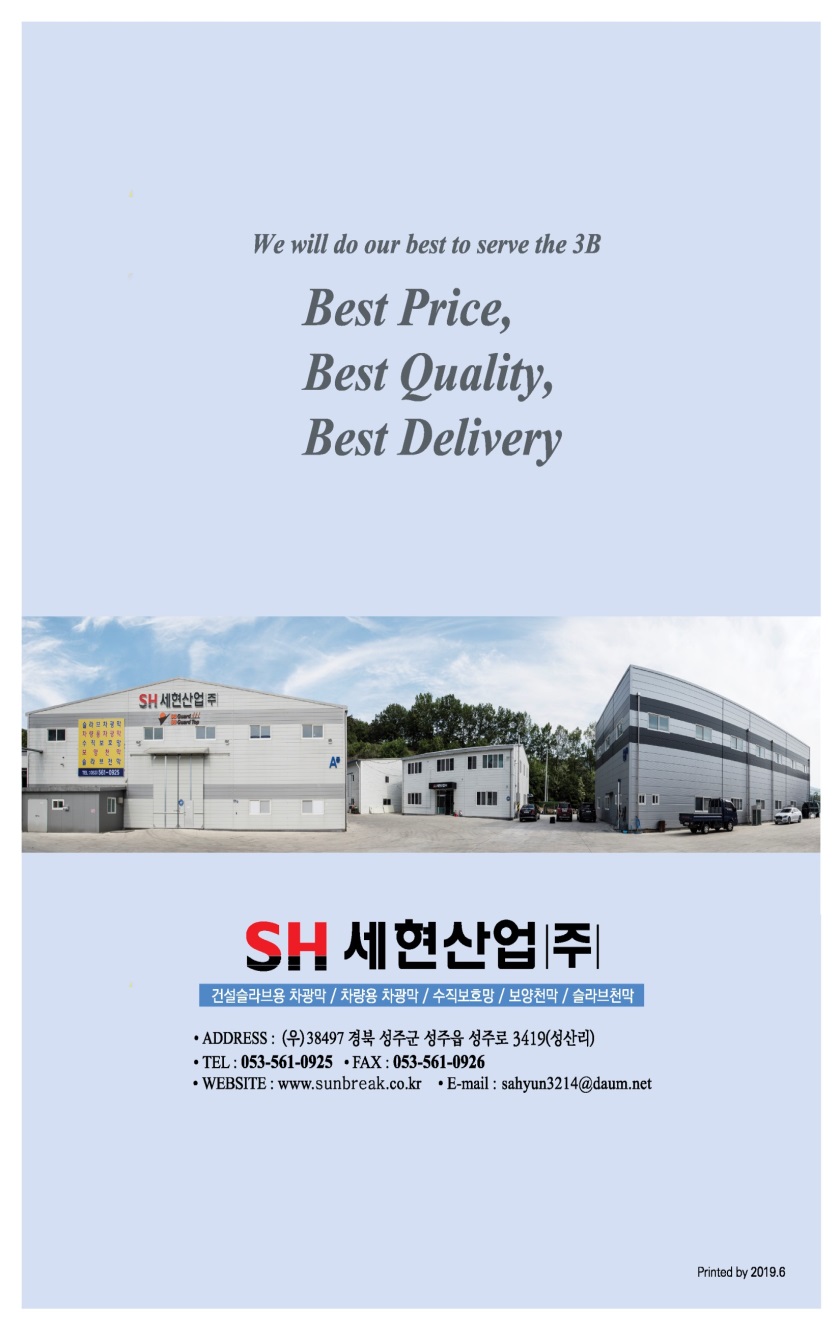